Delta Math Course 1 - Spring - Grade HS Geometry Progress
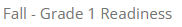 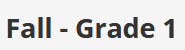 Delta Math Course 1 - Spring - Grade HS Geometry Progress
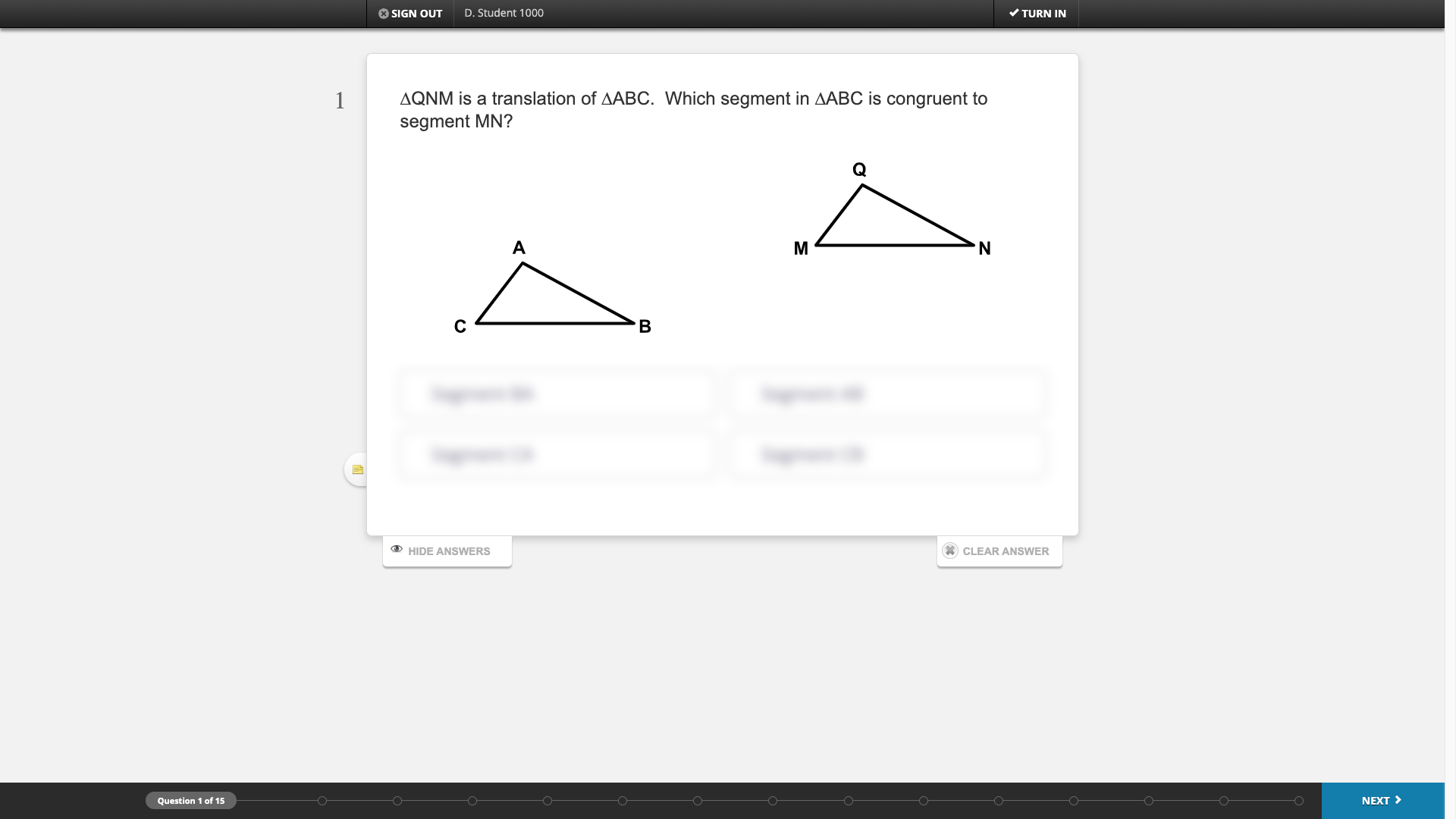 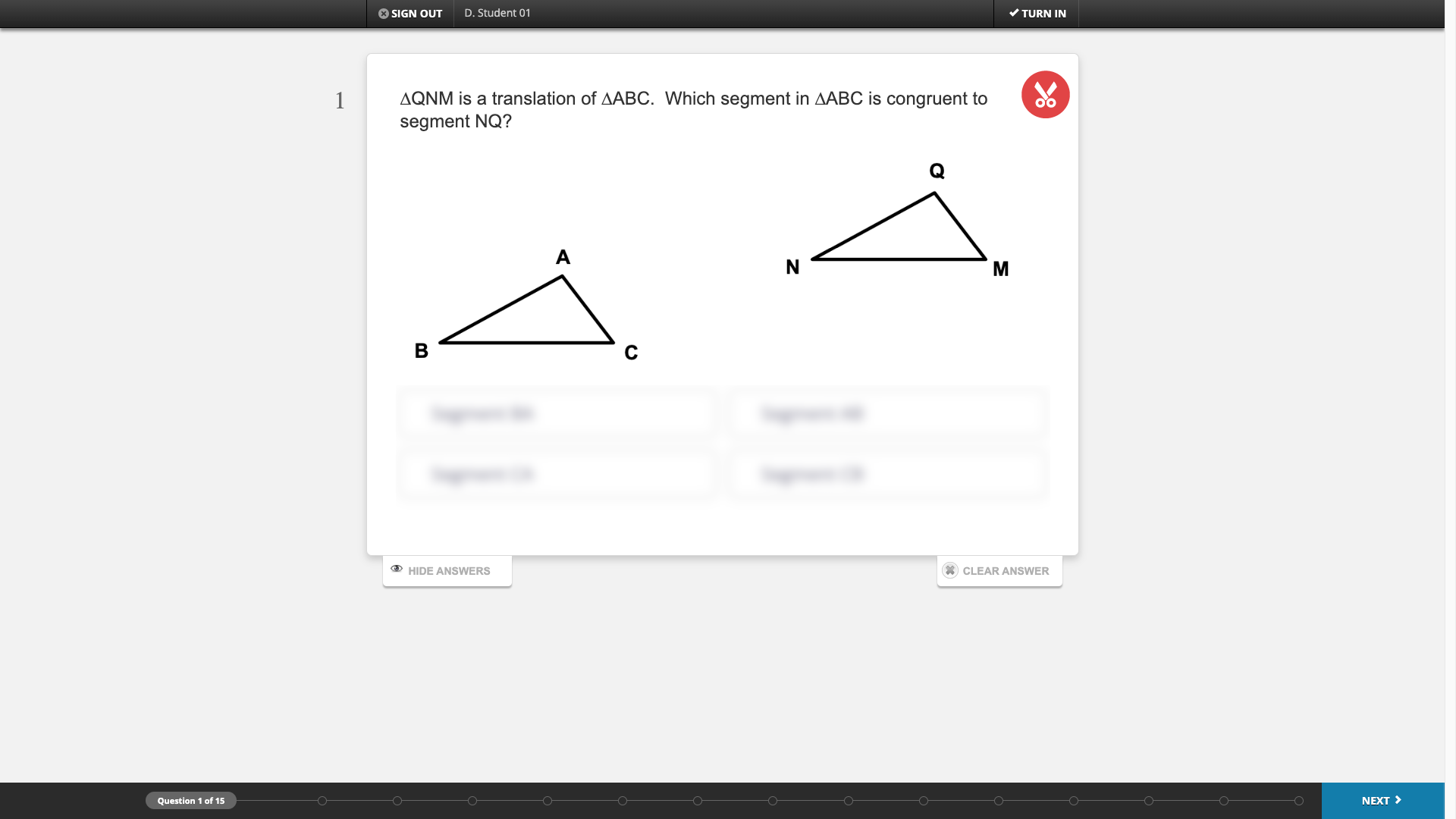 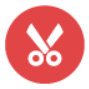 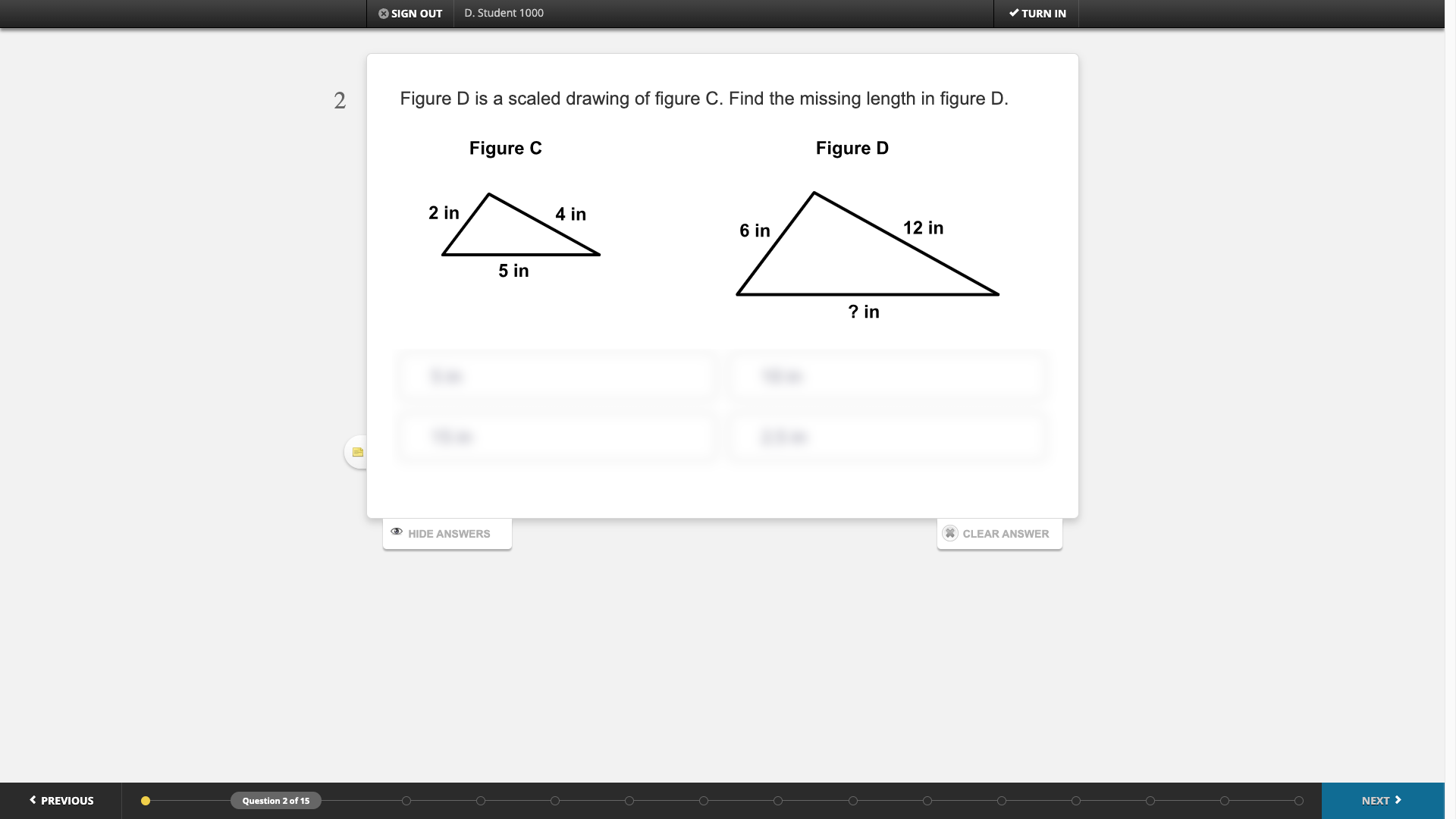 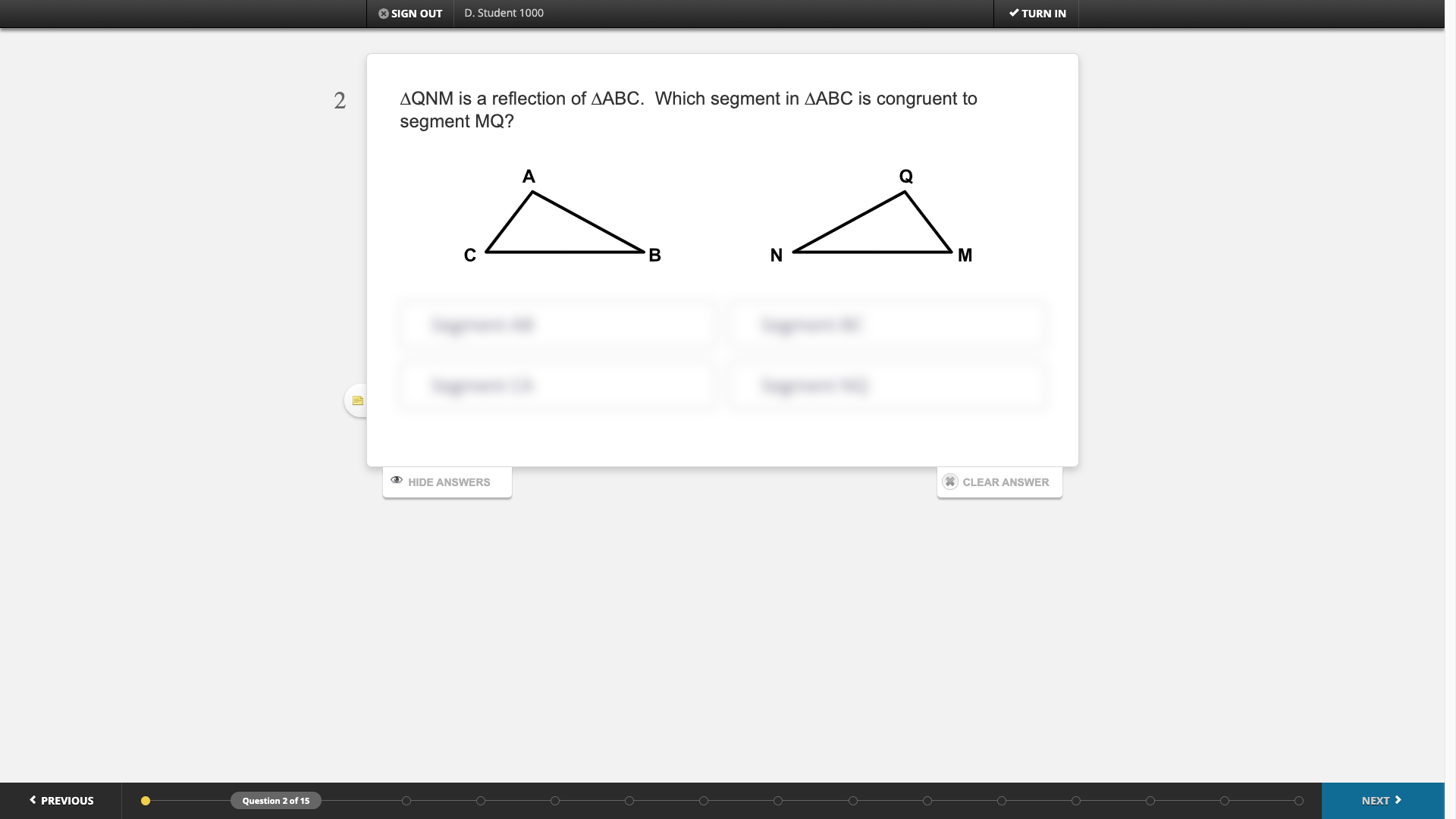 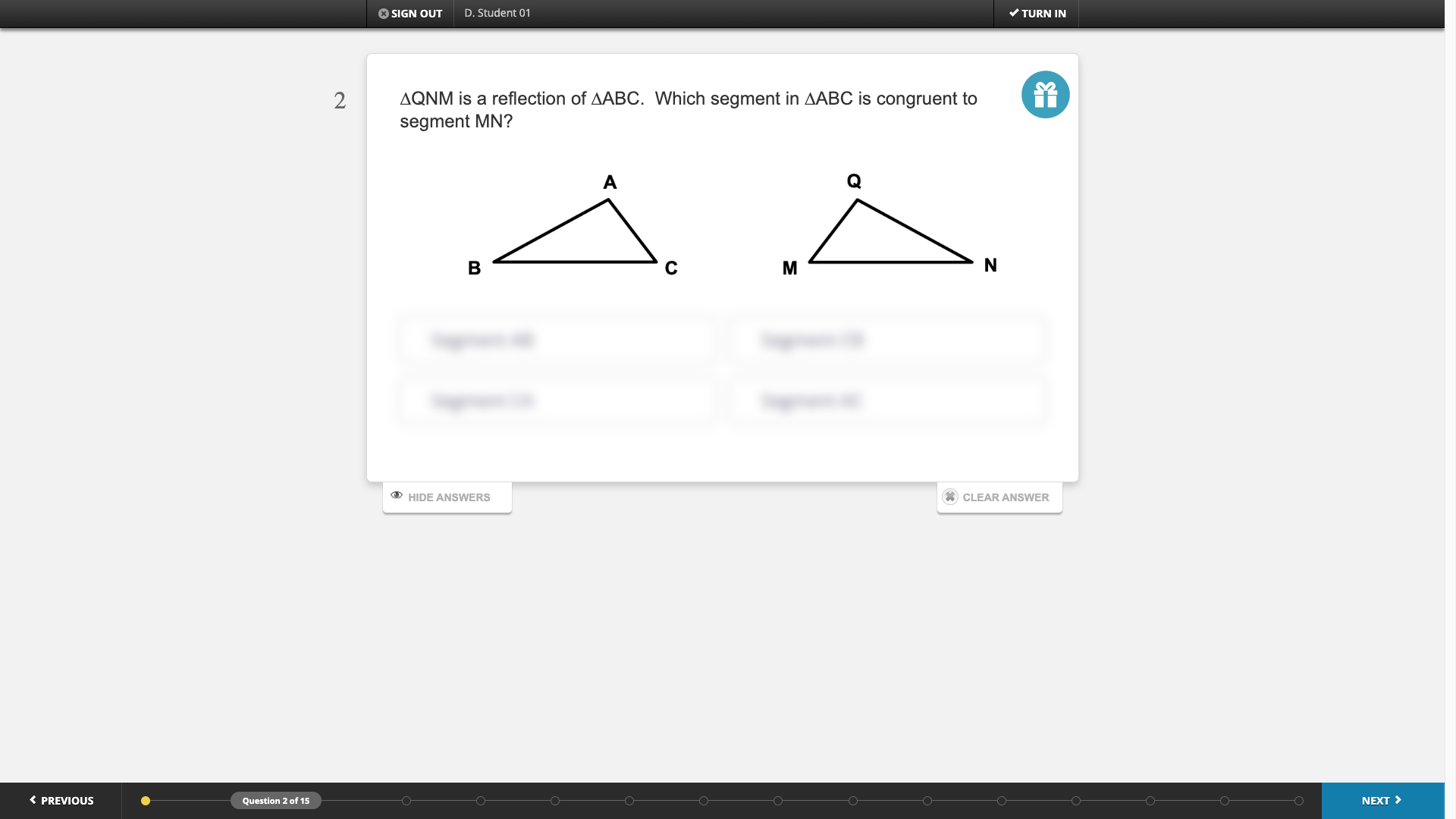 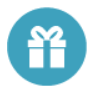 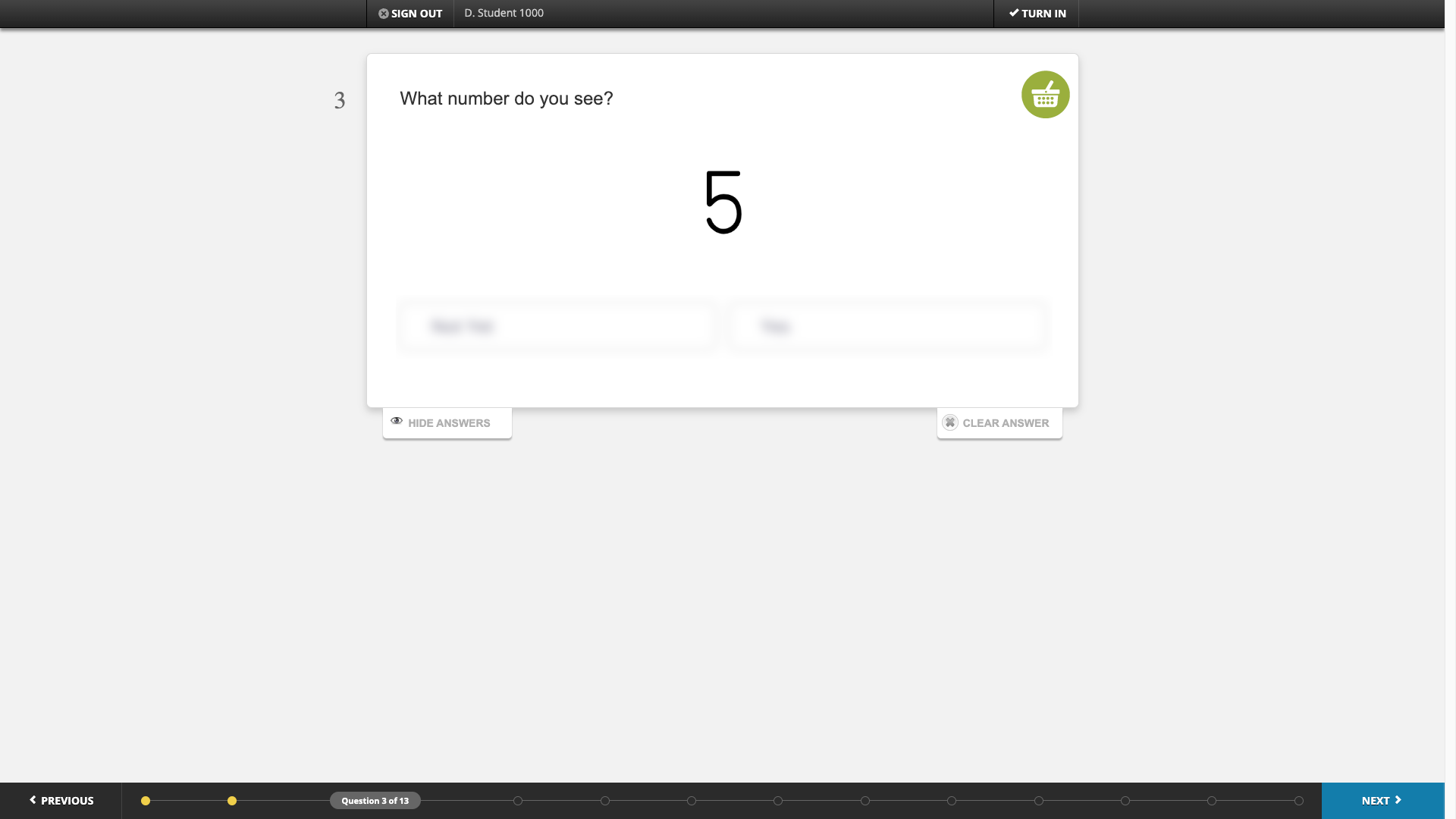 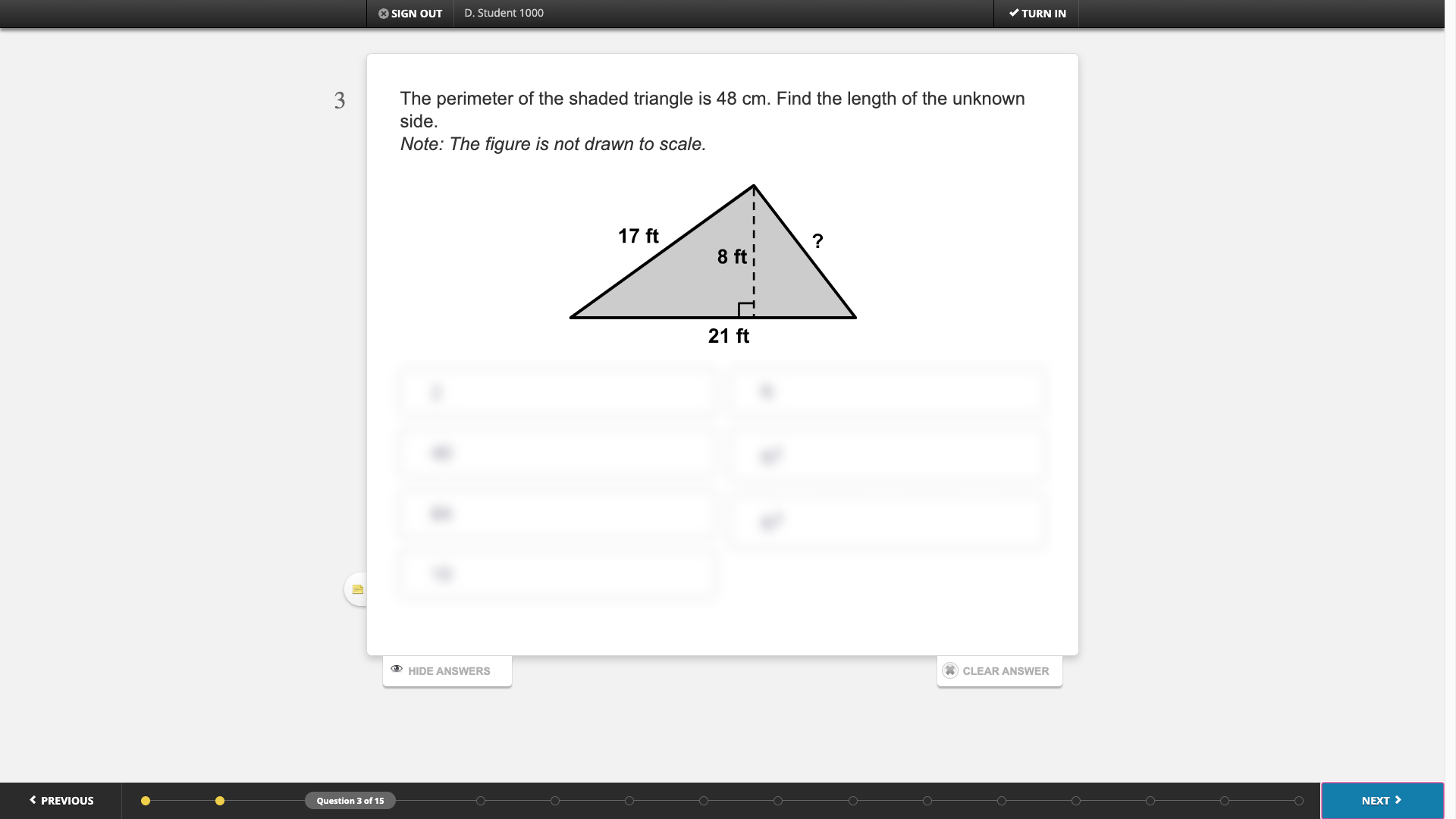 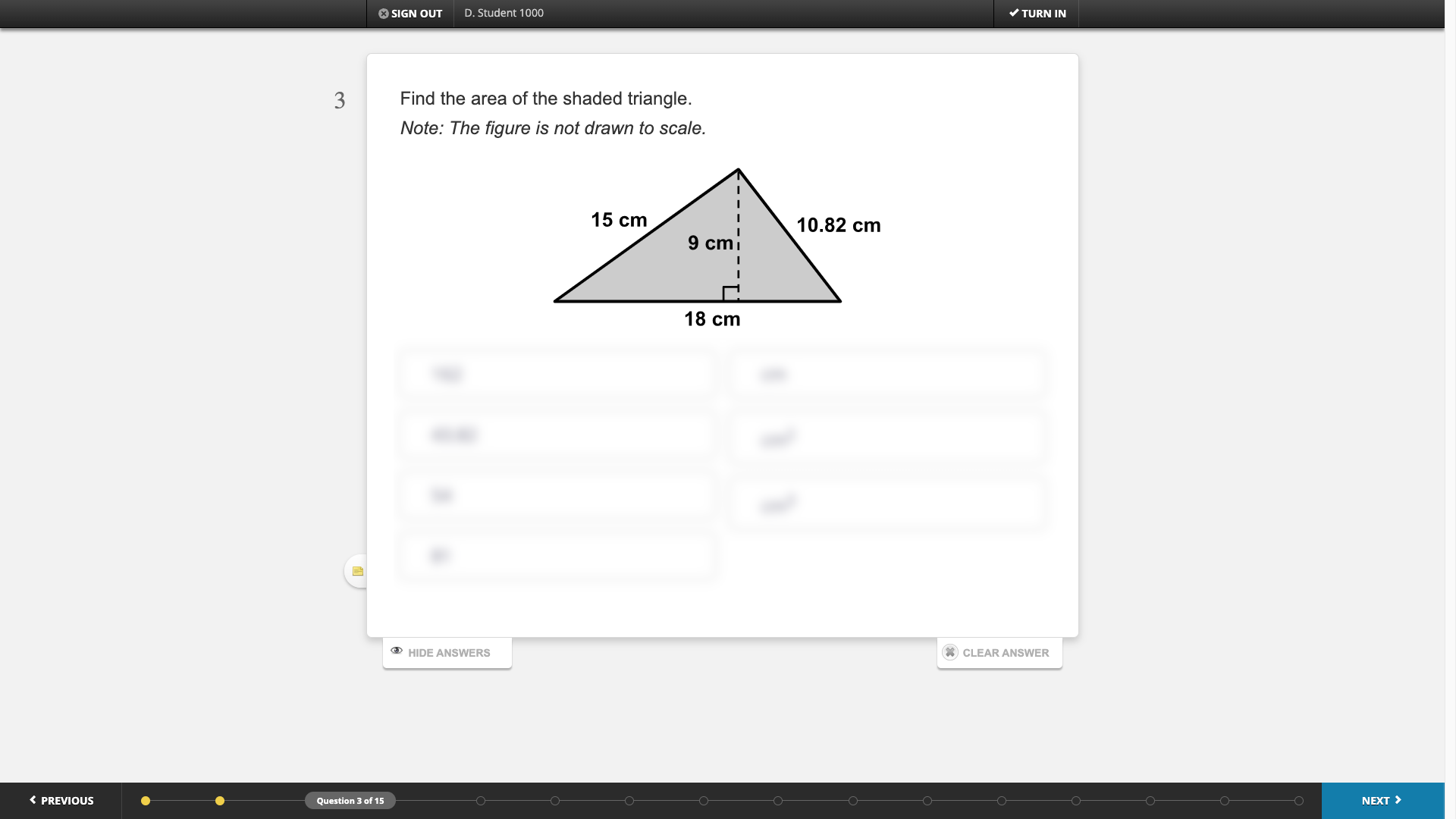 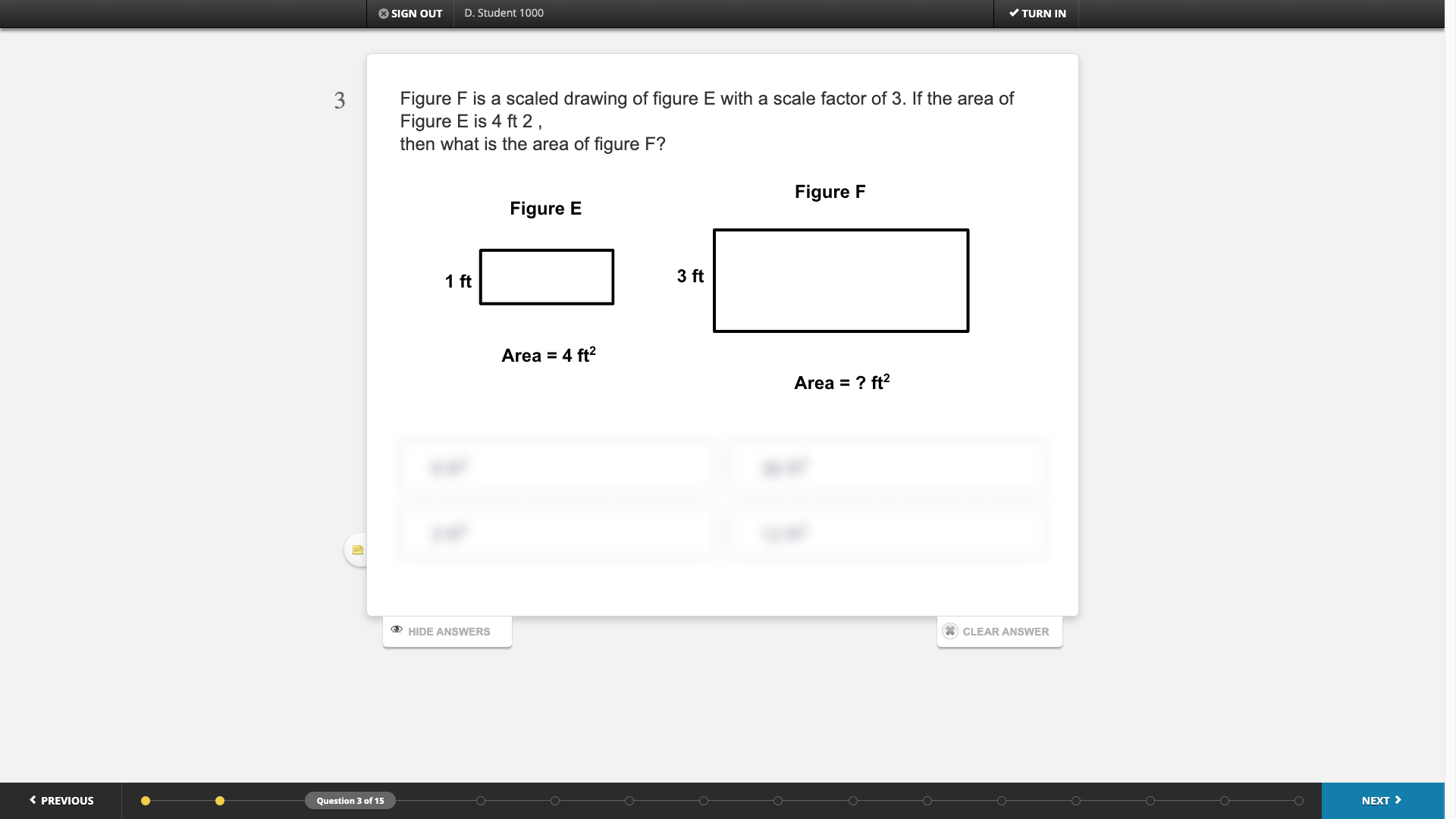 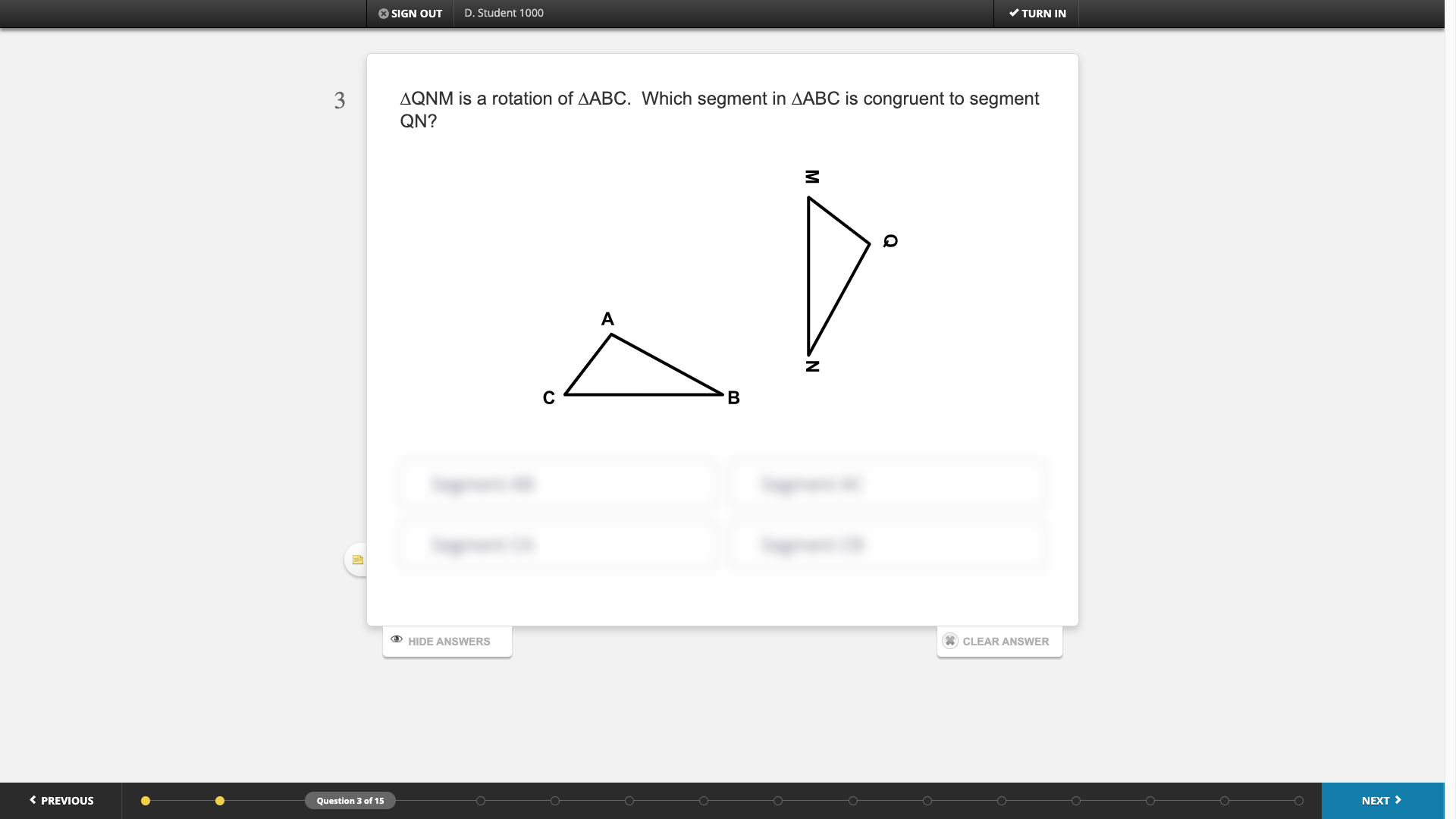 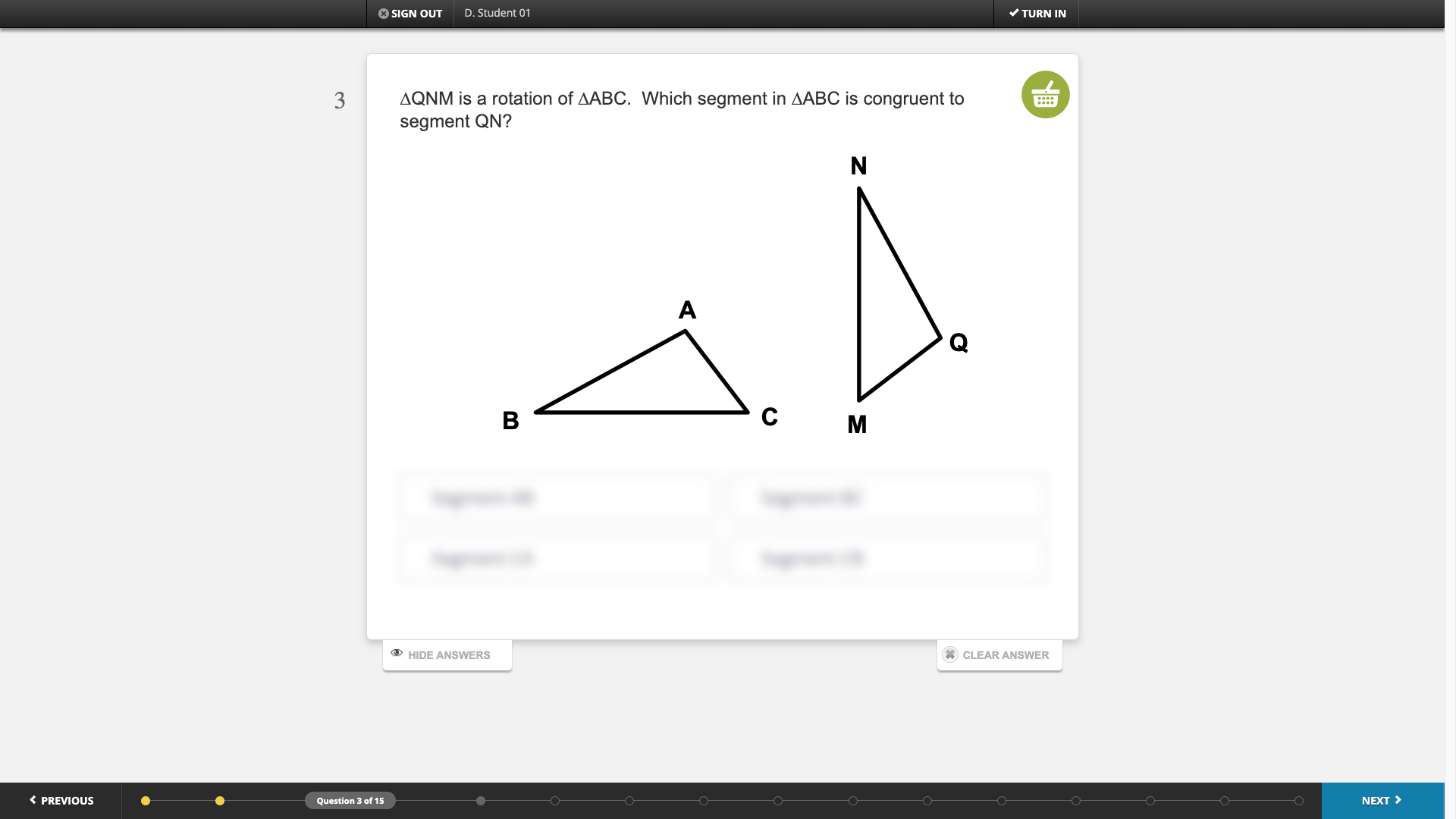 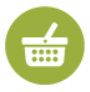 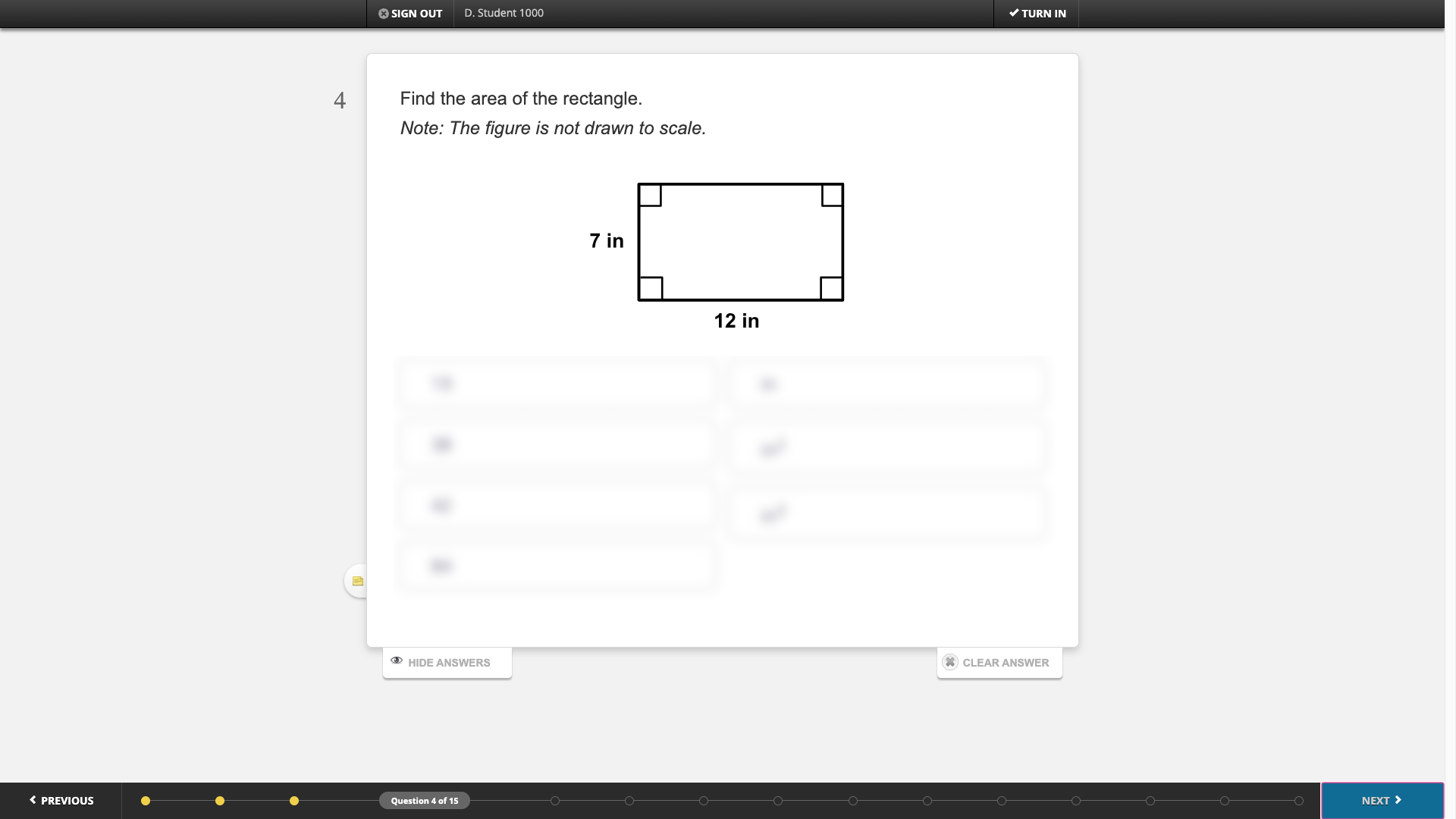 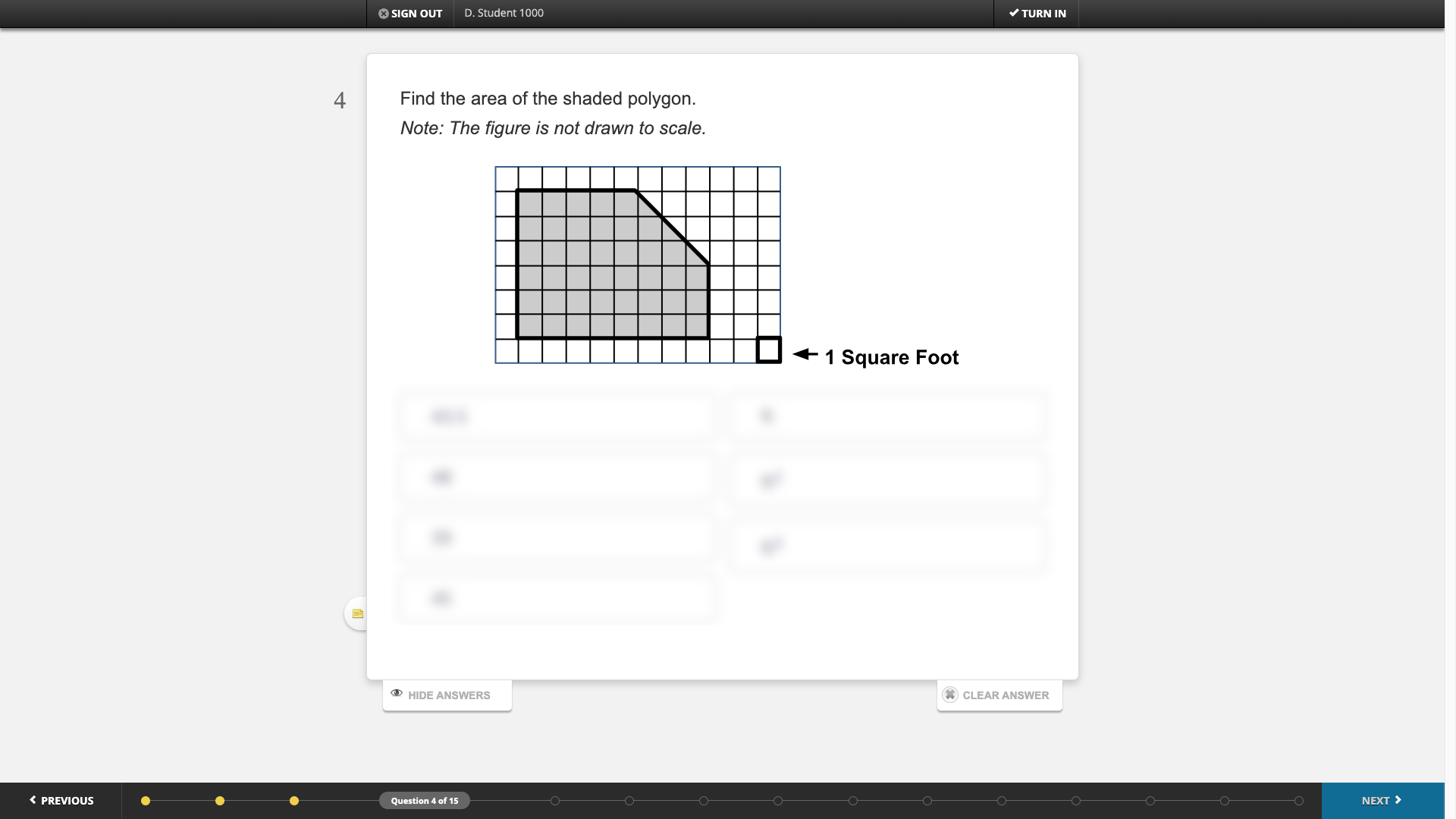 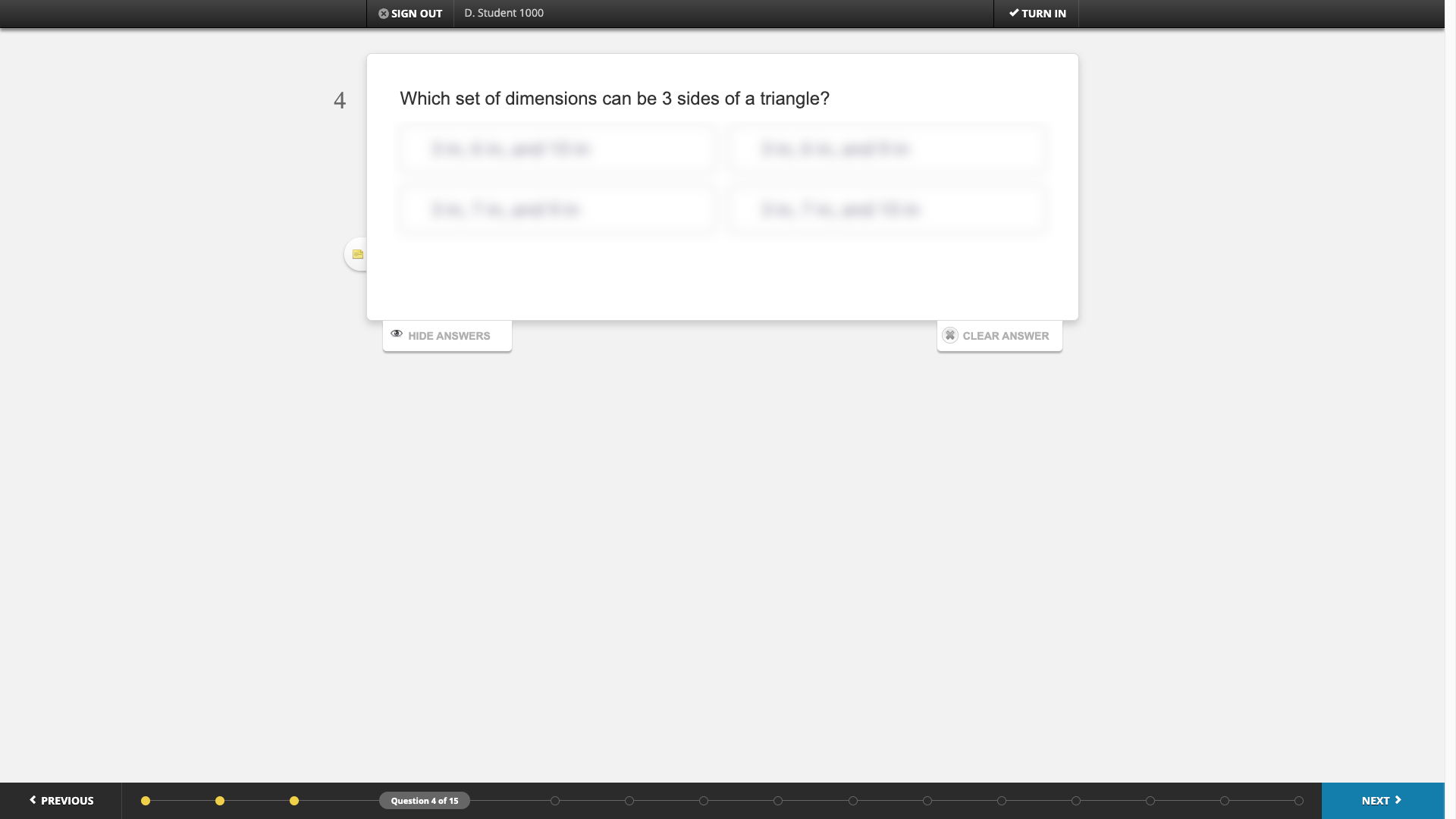 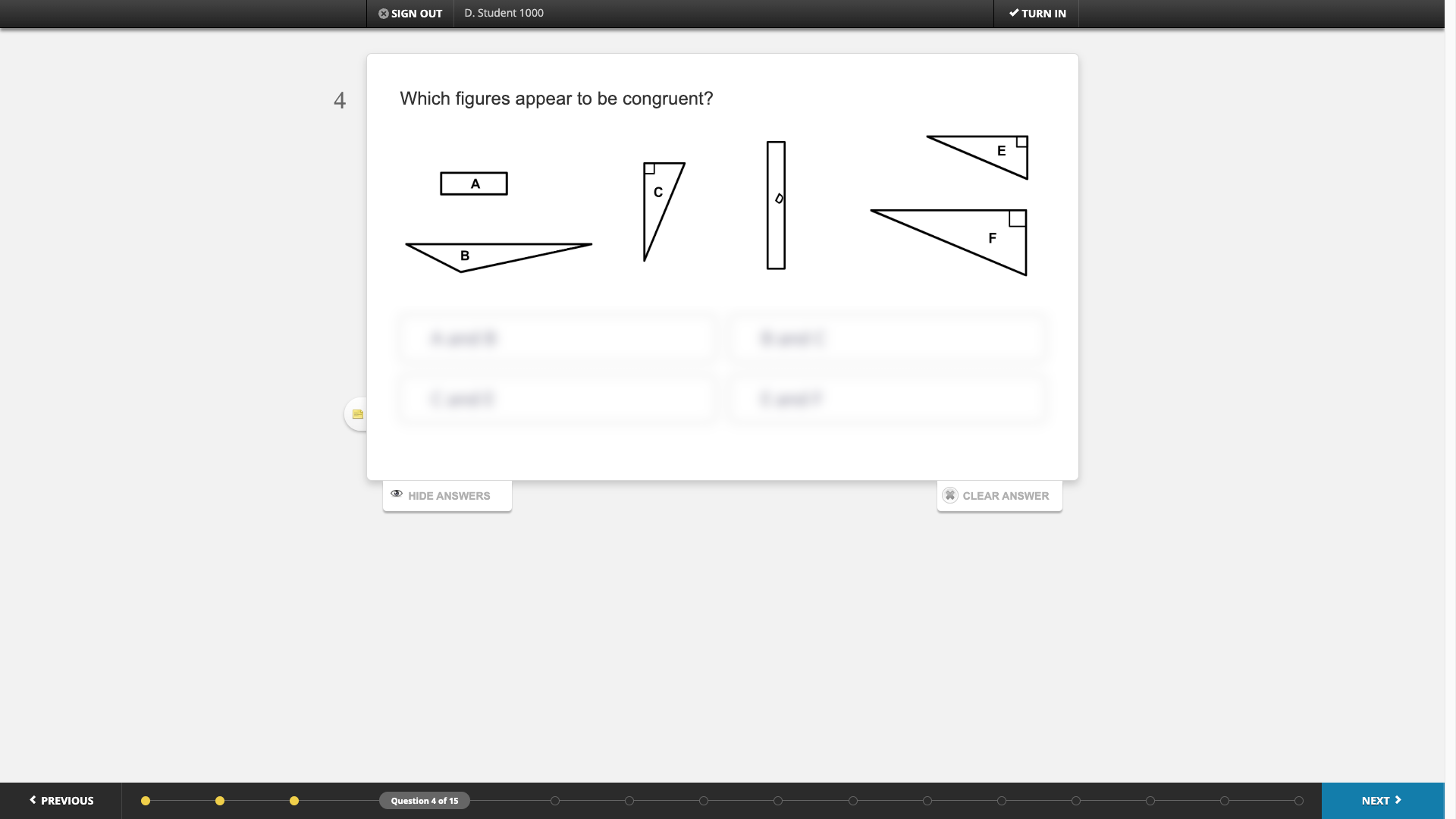 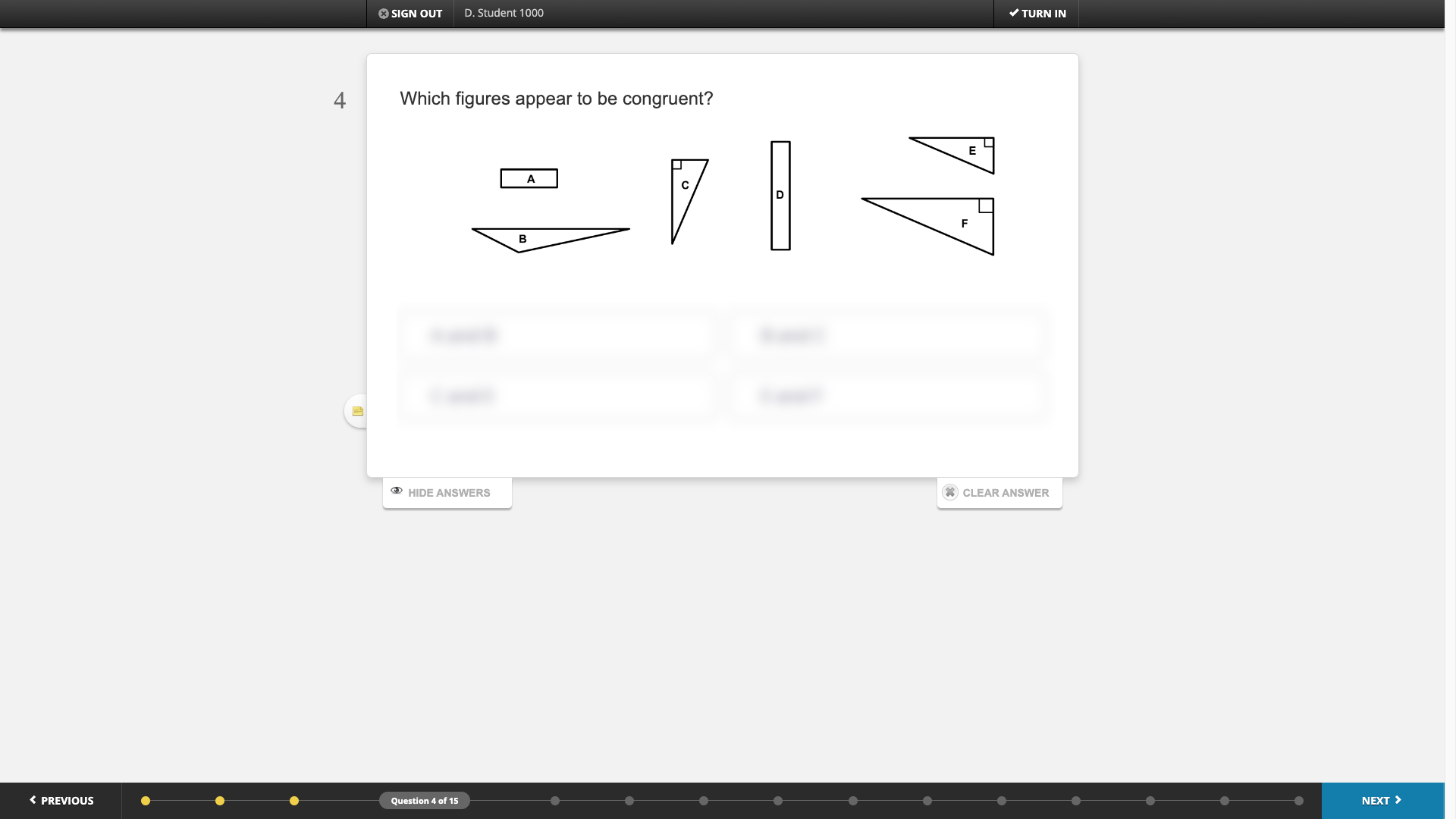 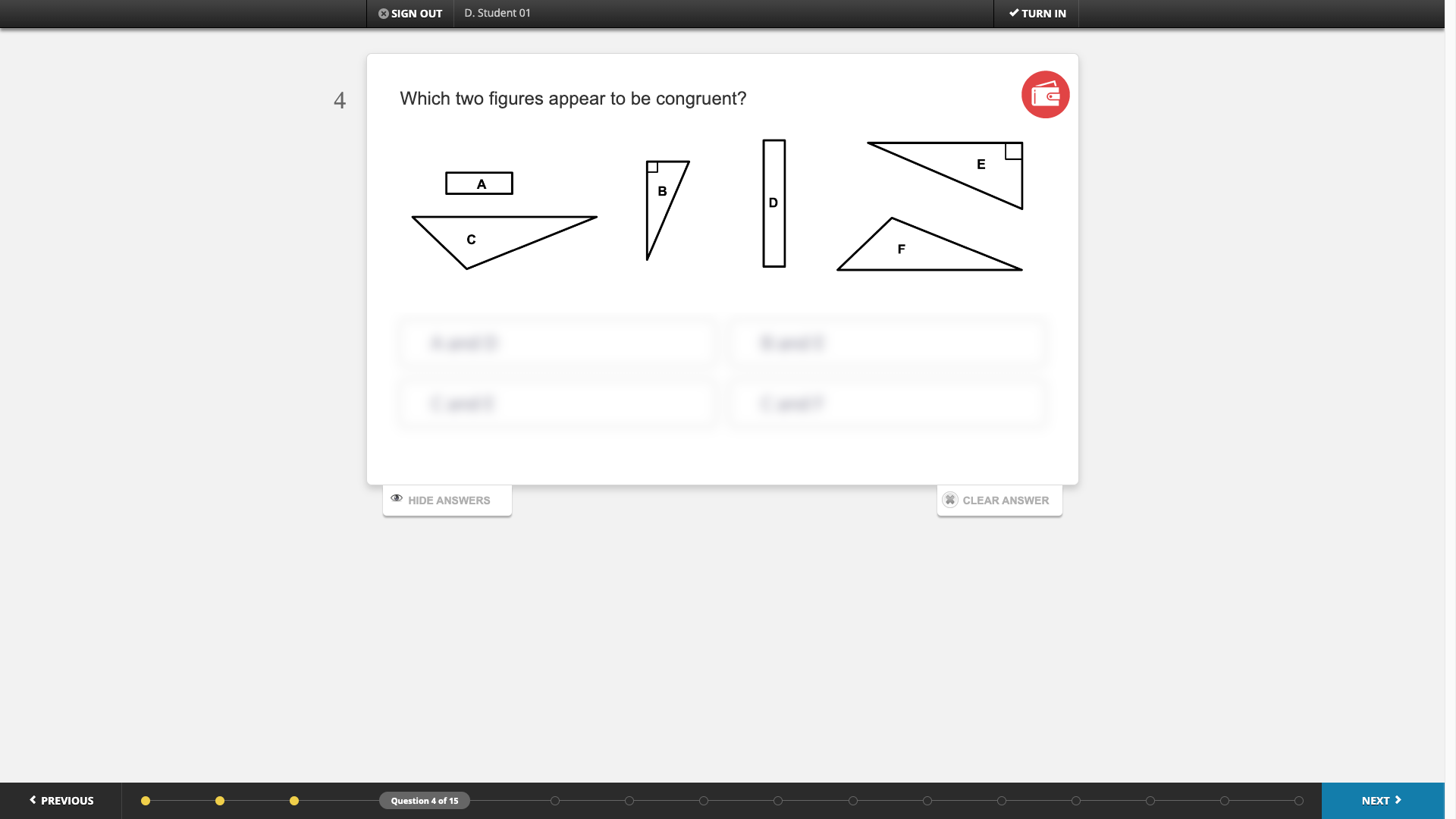 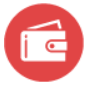 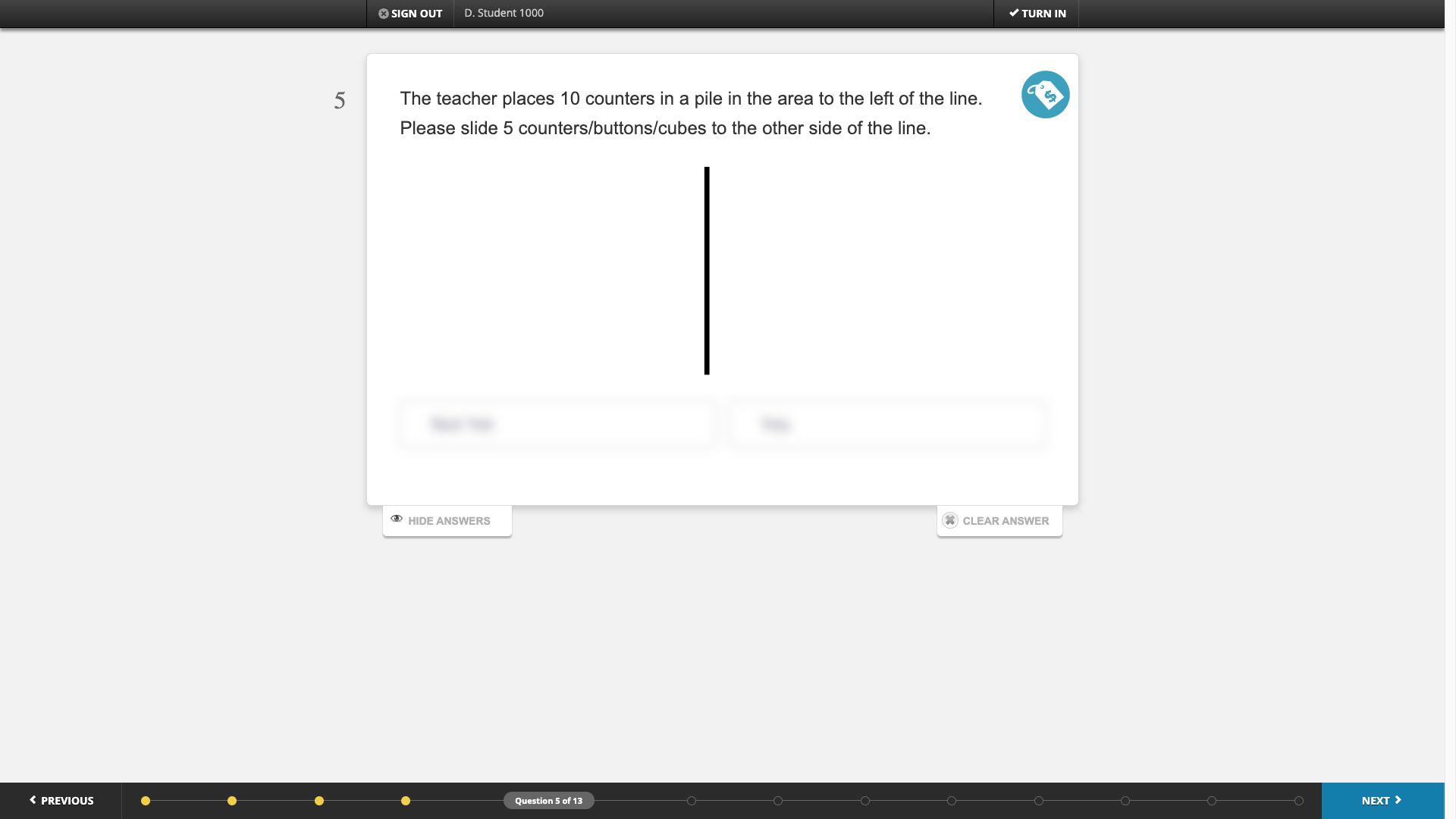 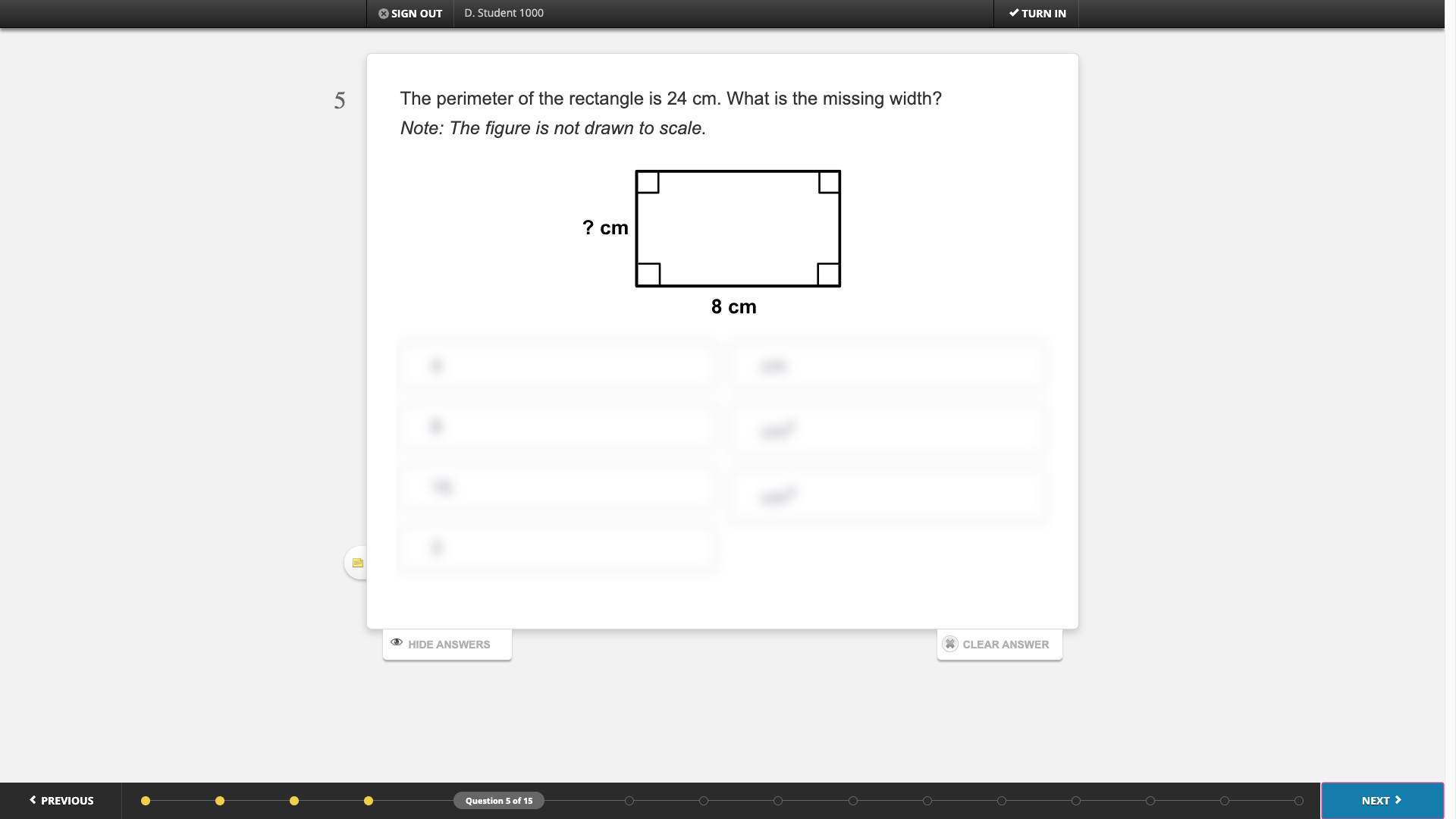 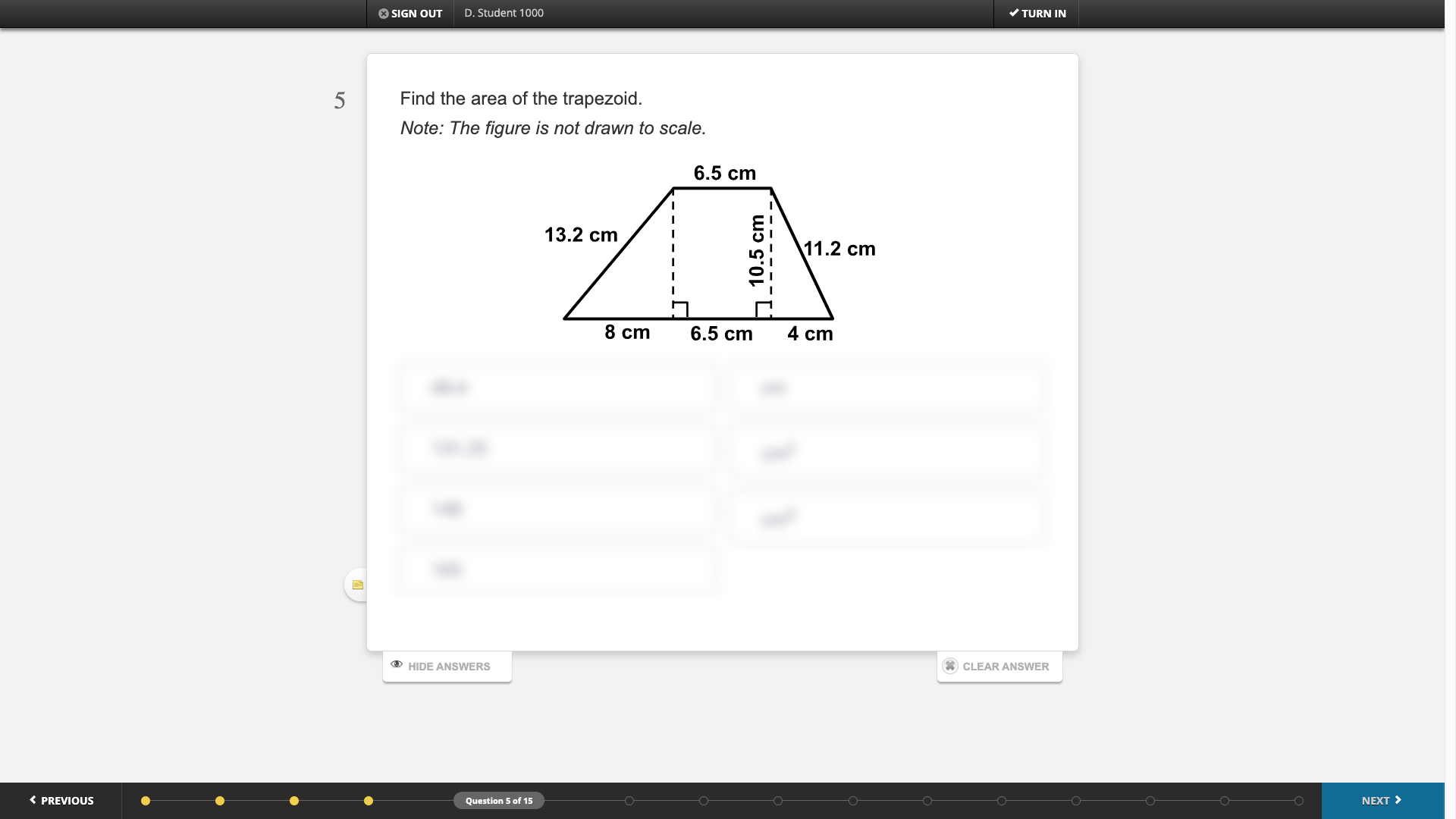 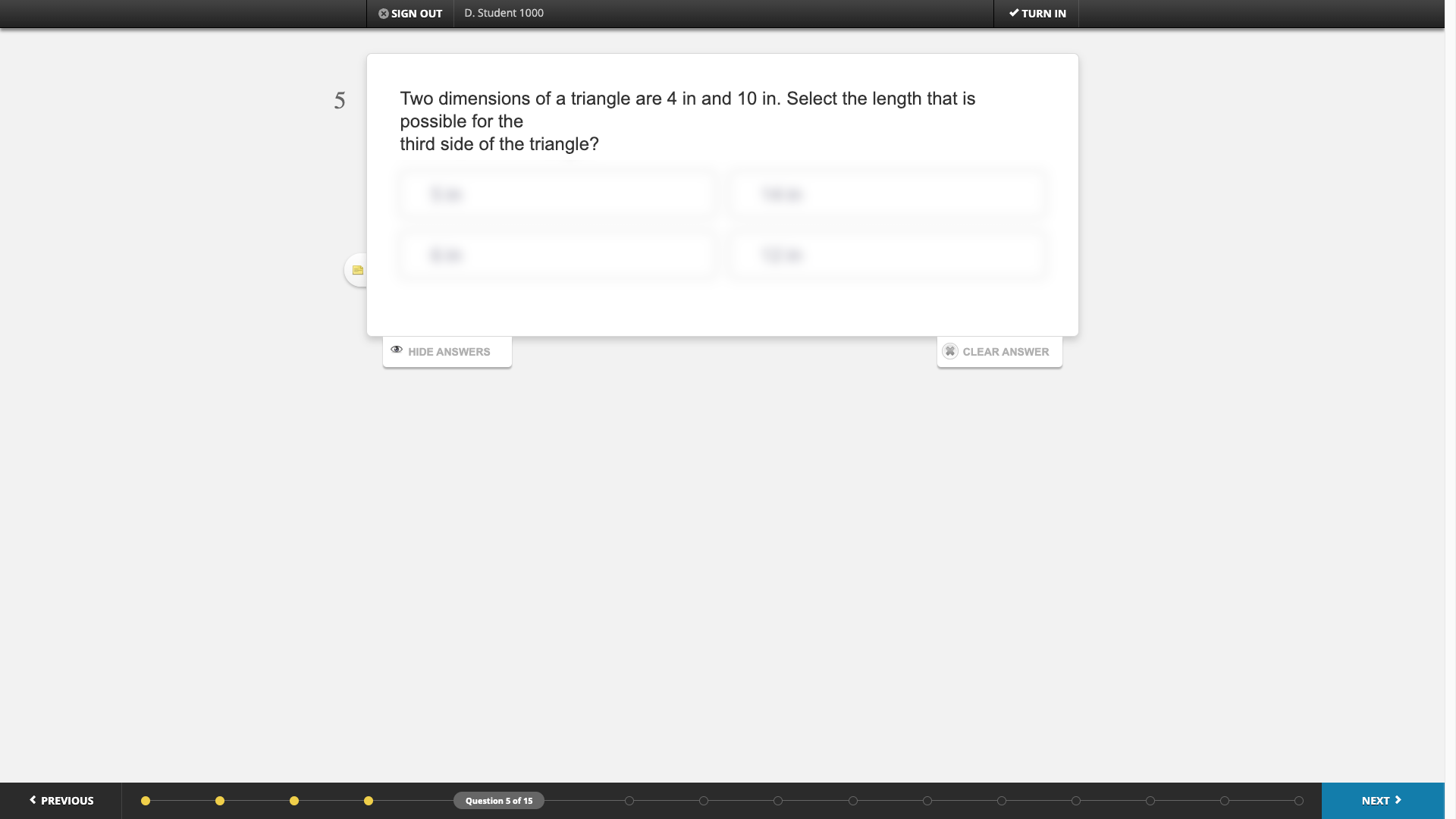 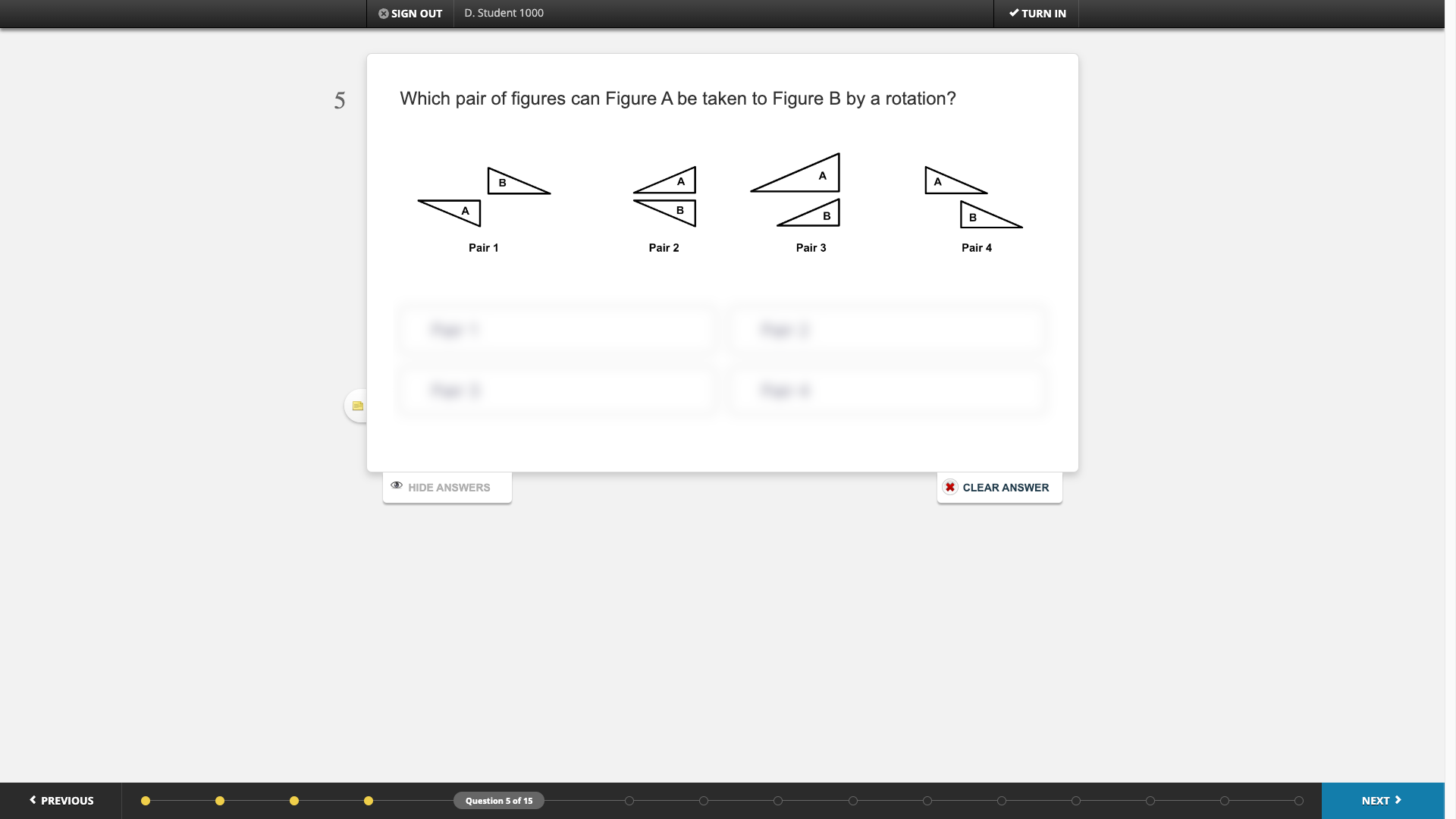 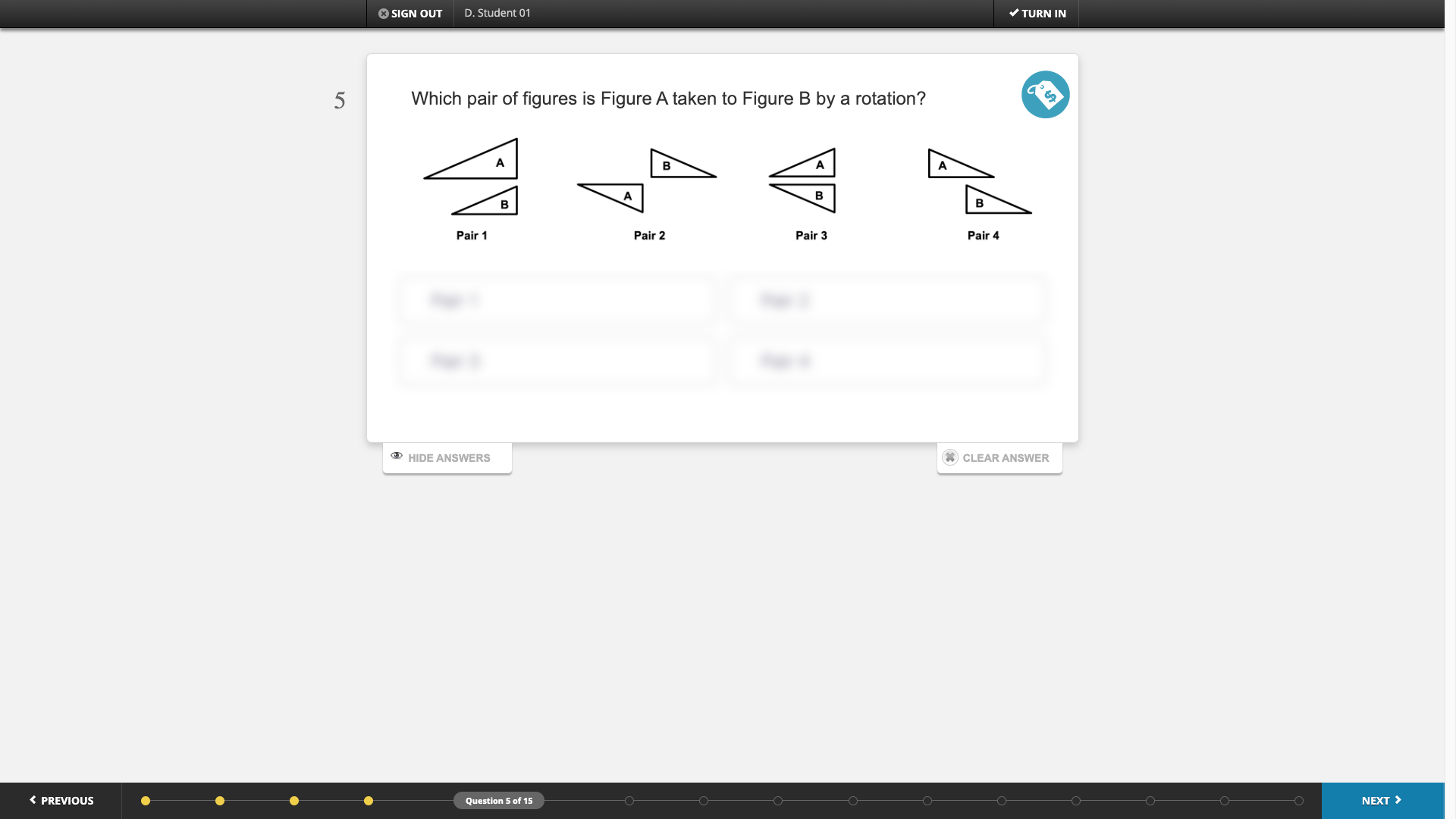 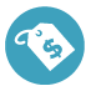 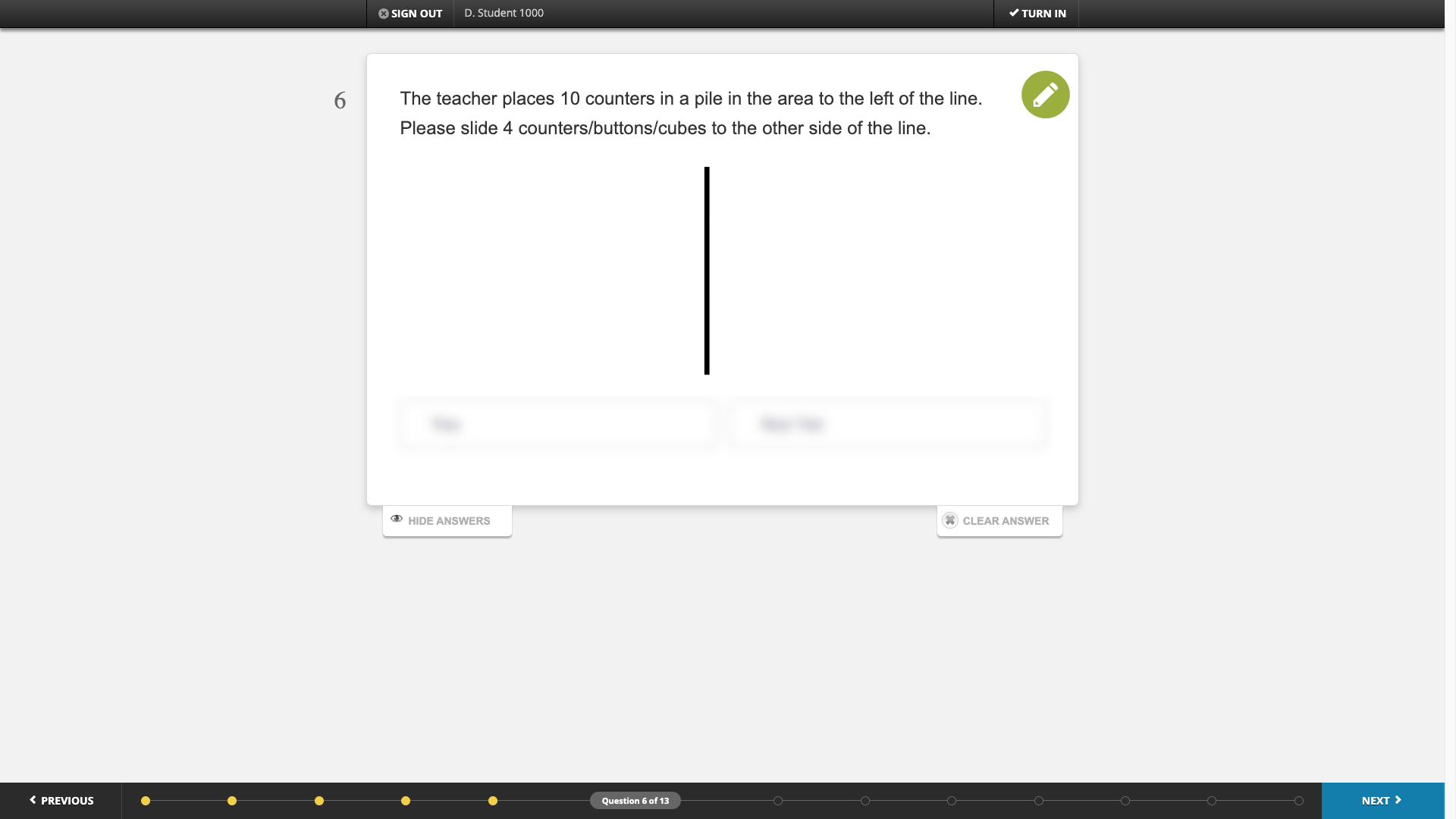 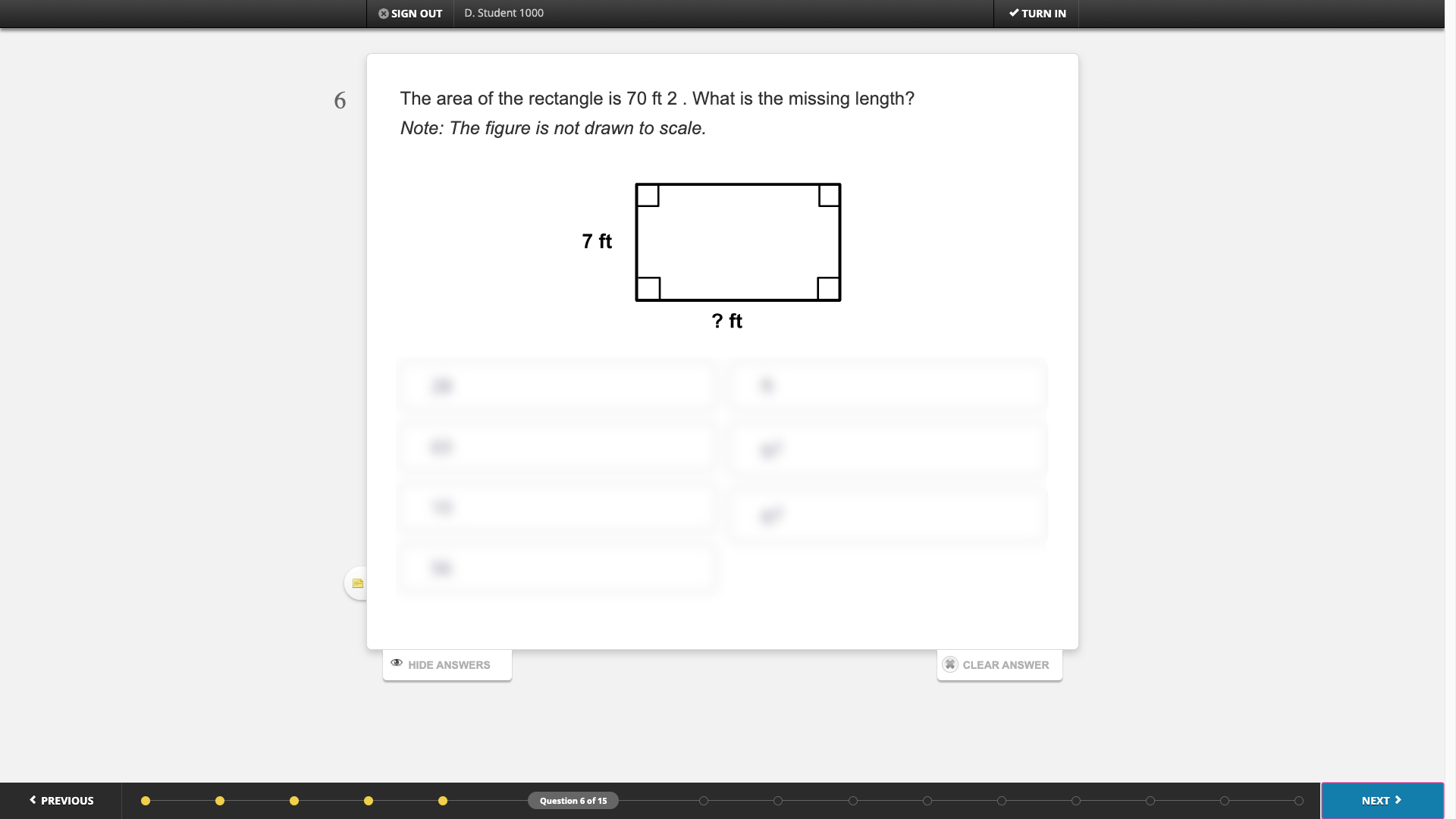 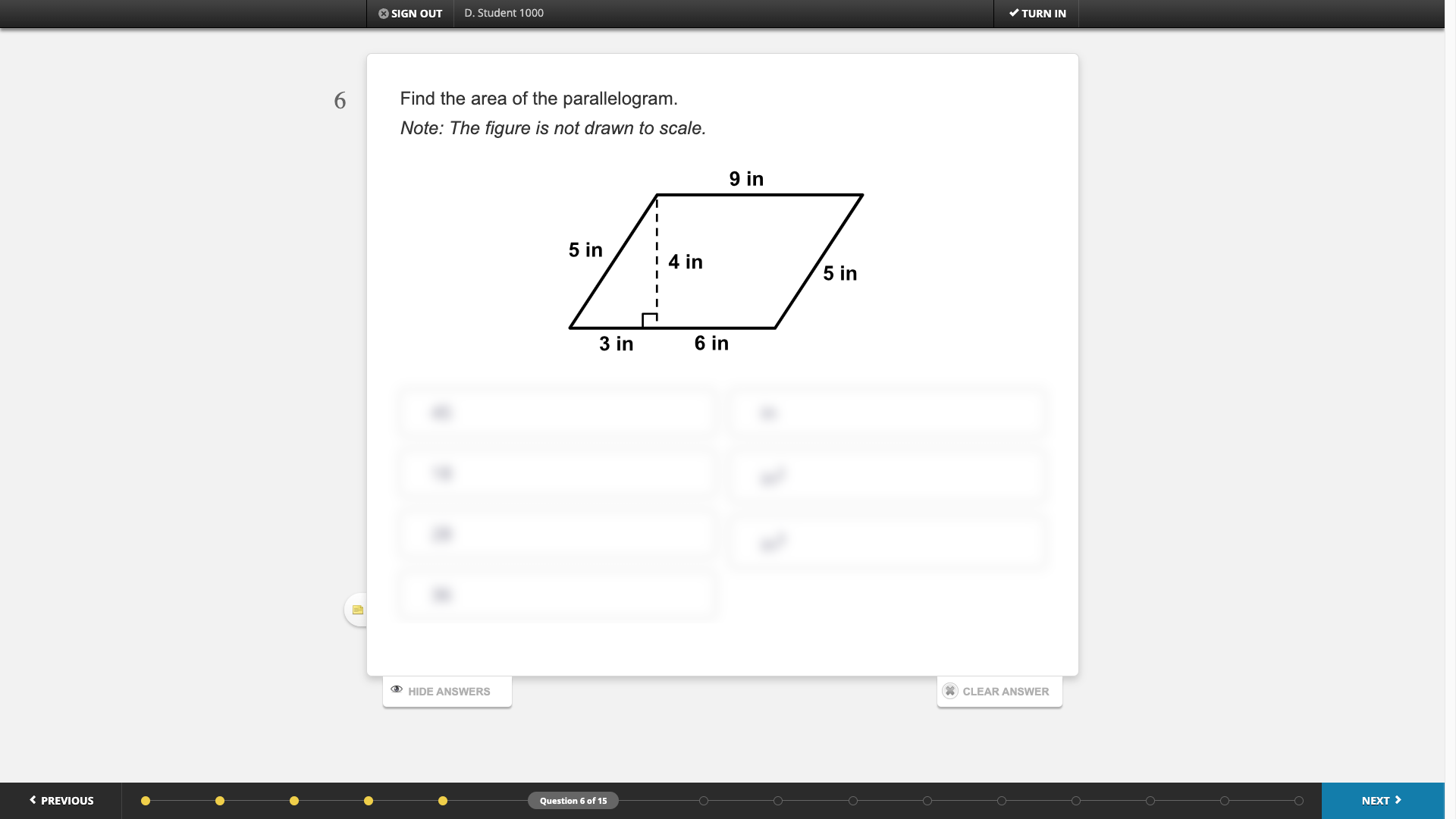 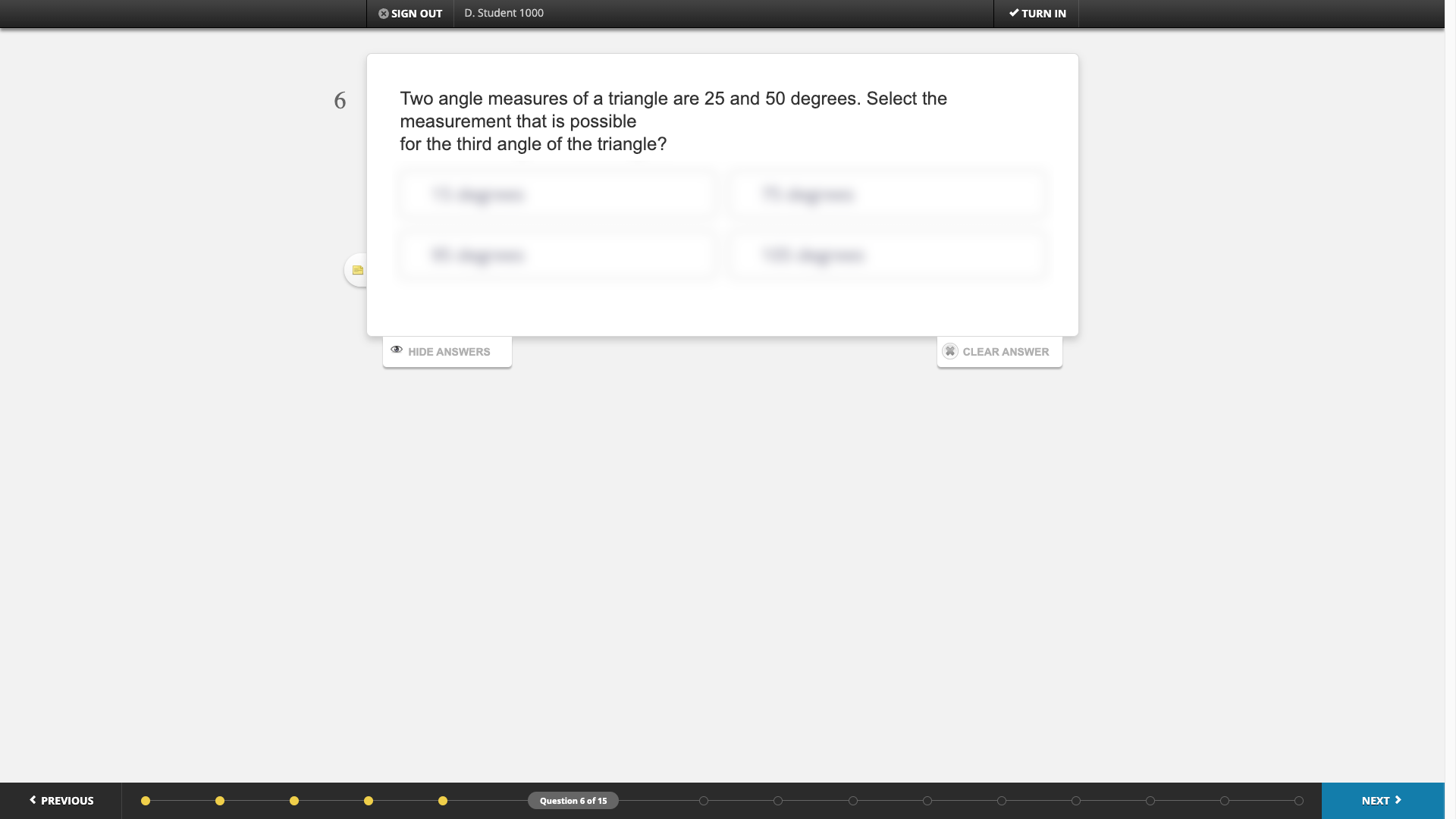 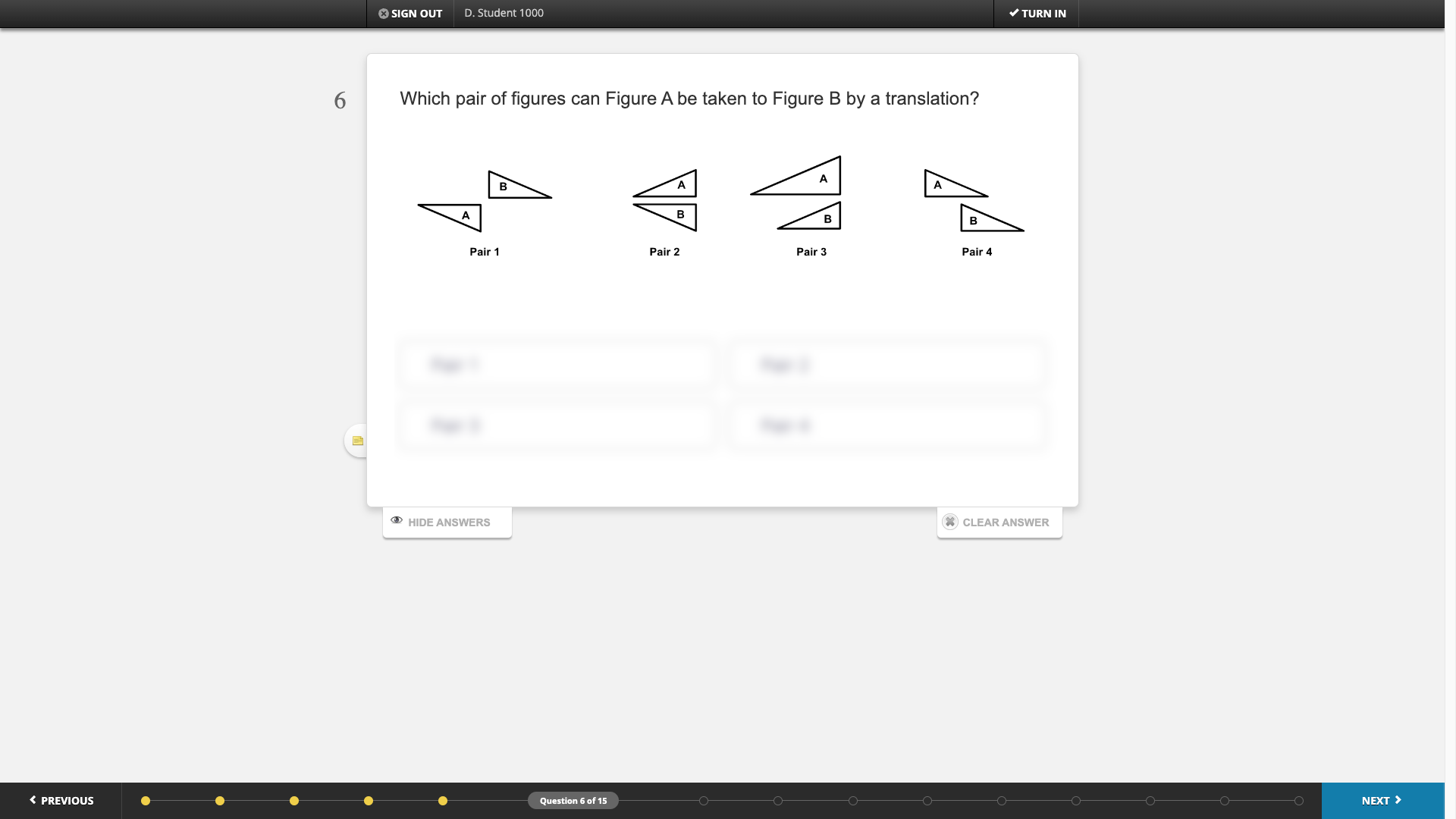 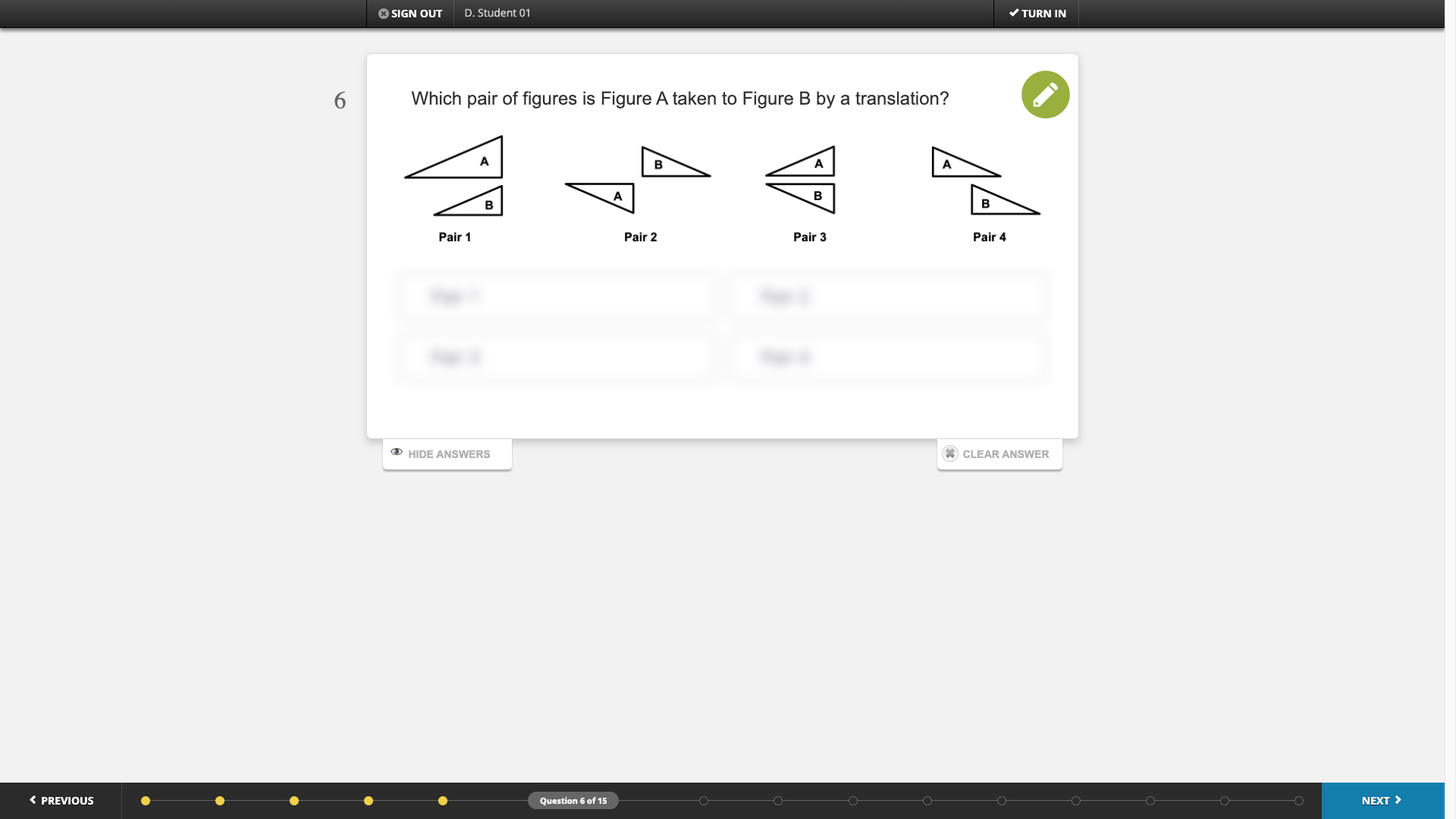 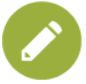 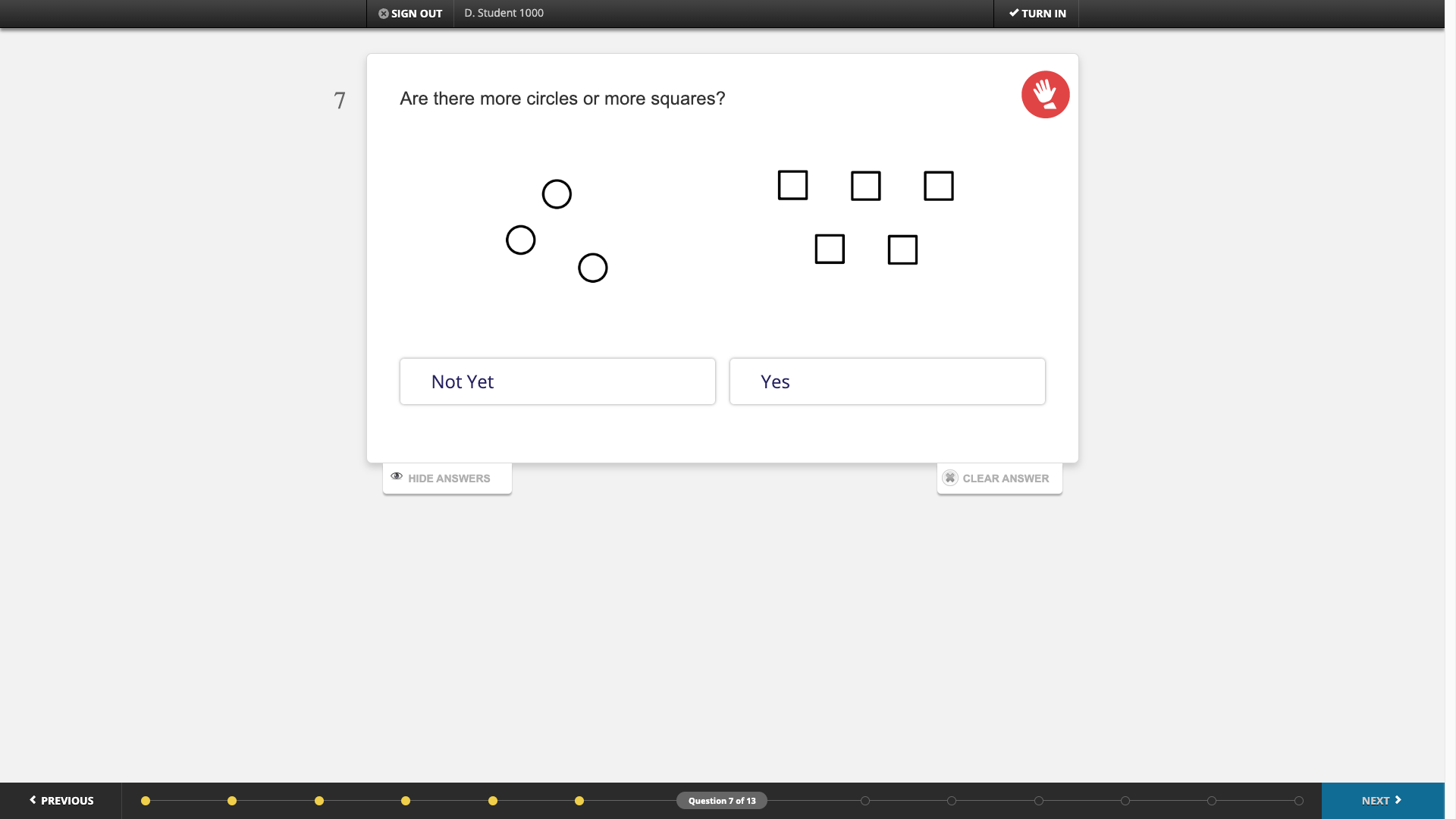 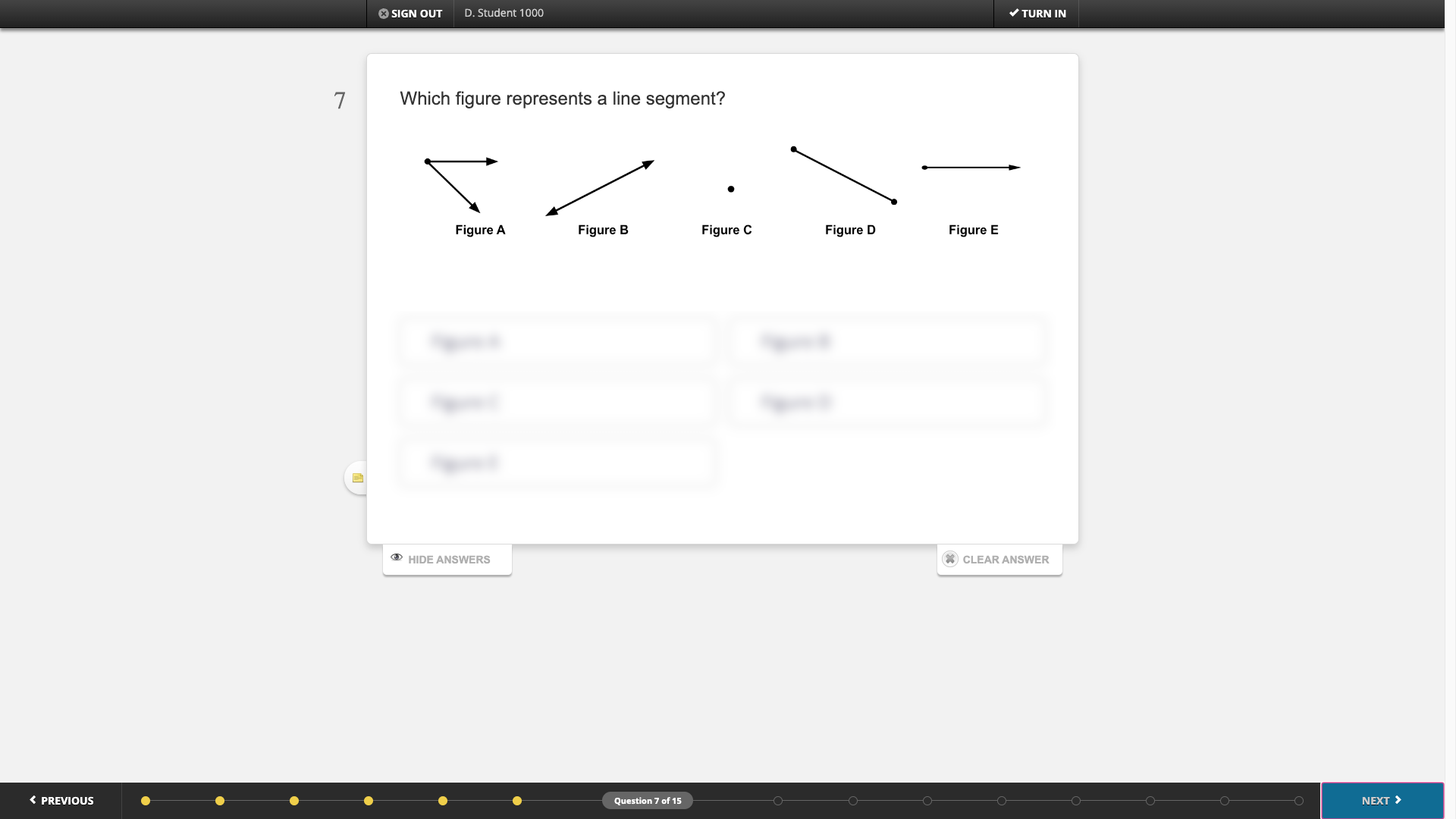 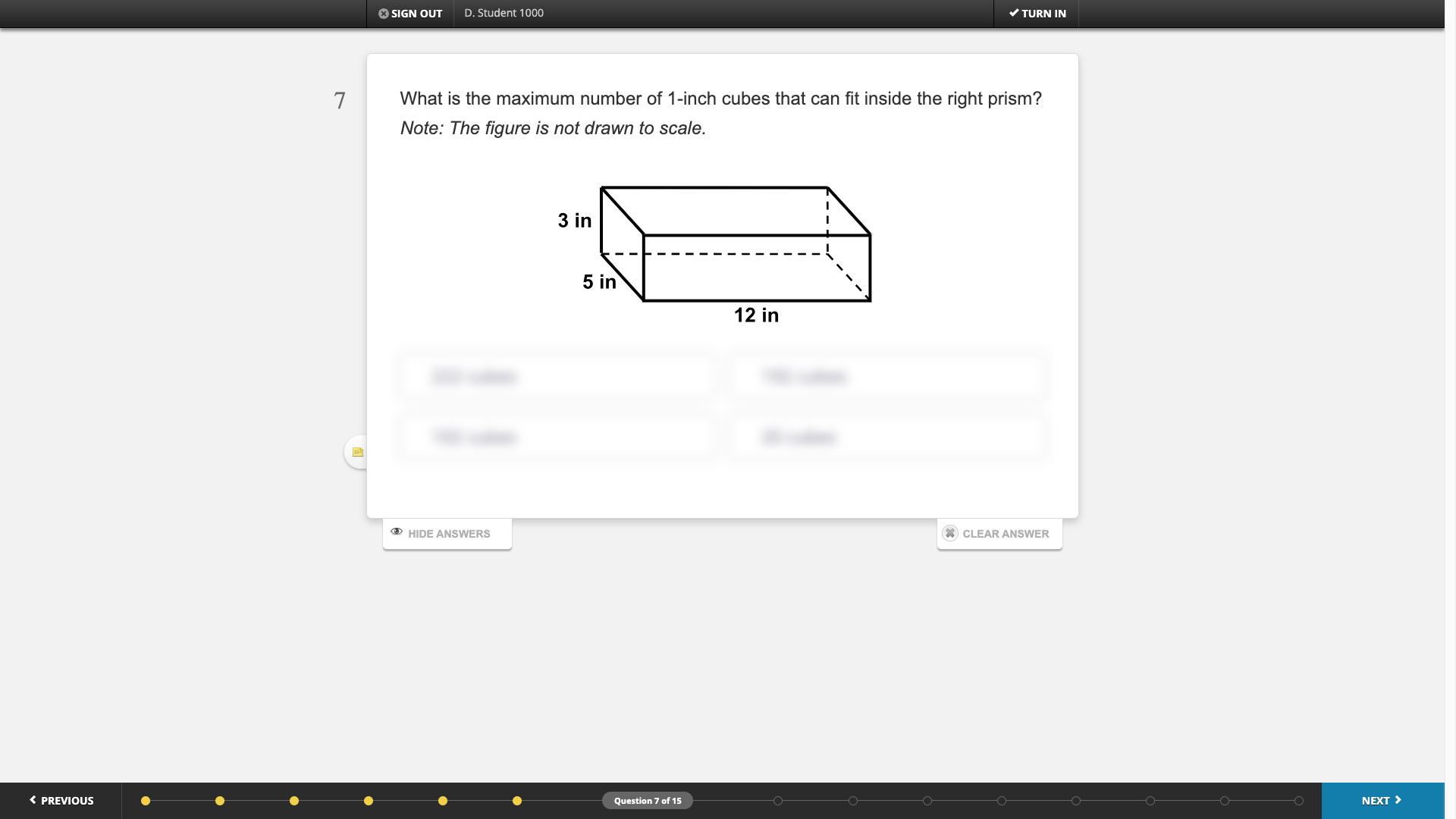 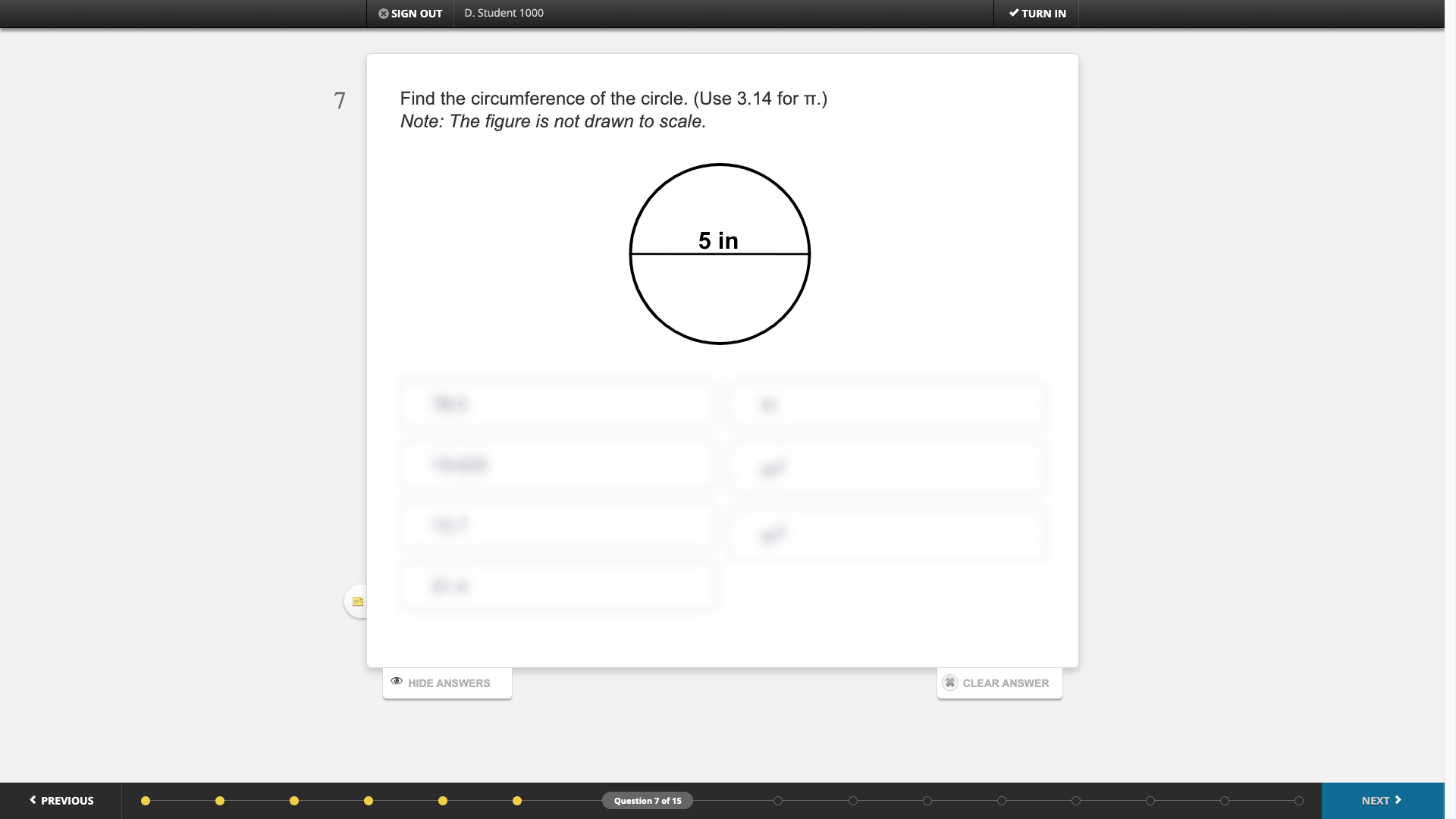 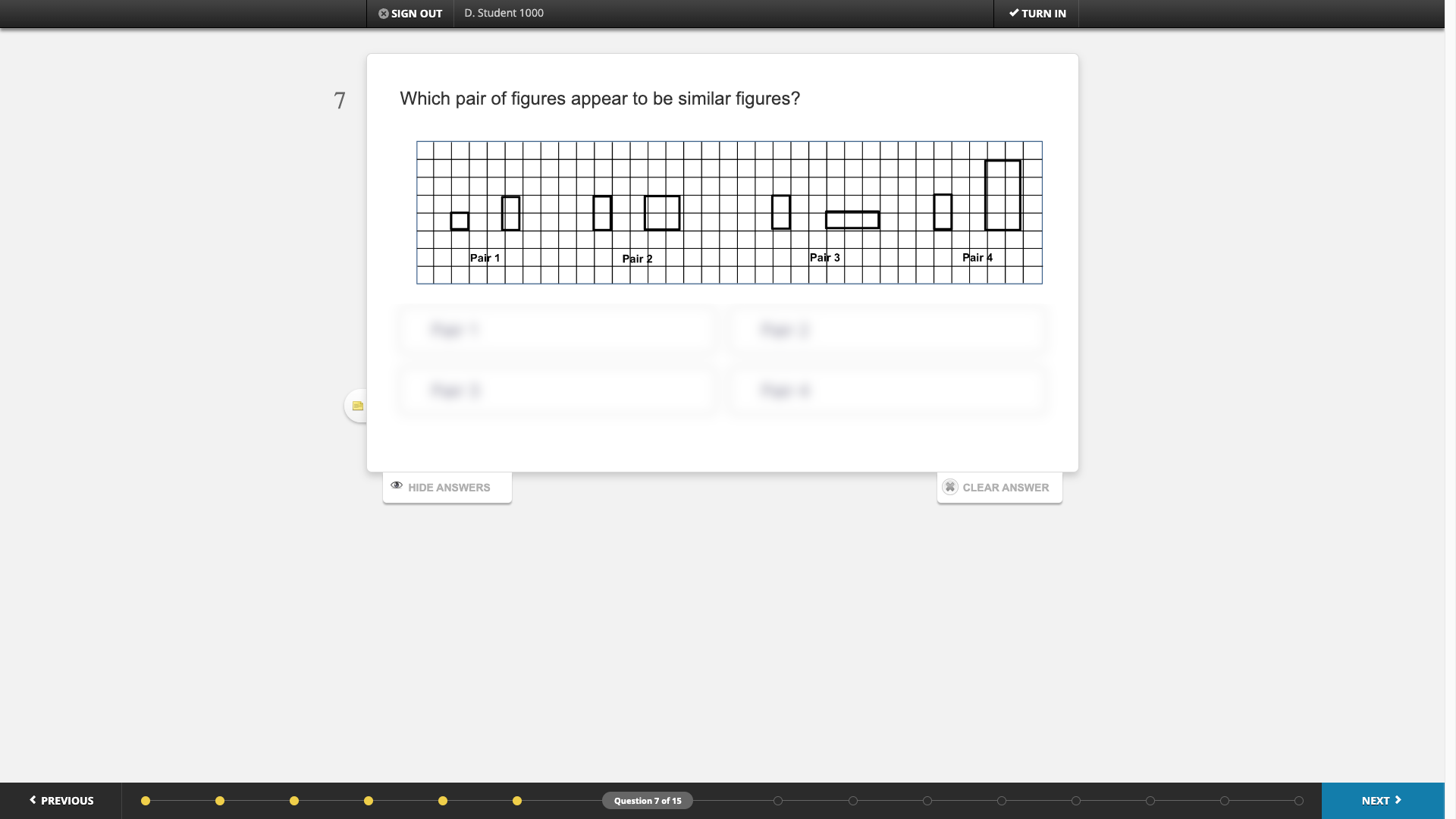 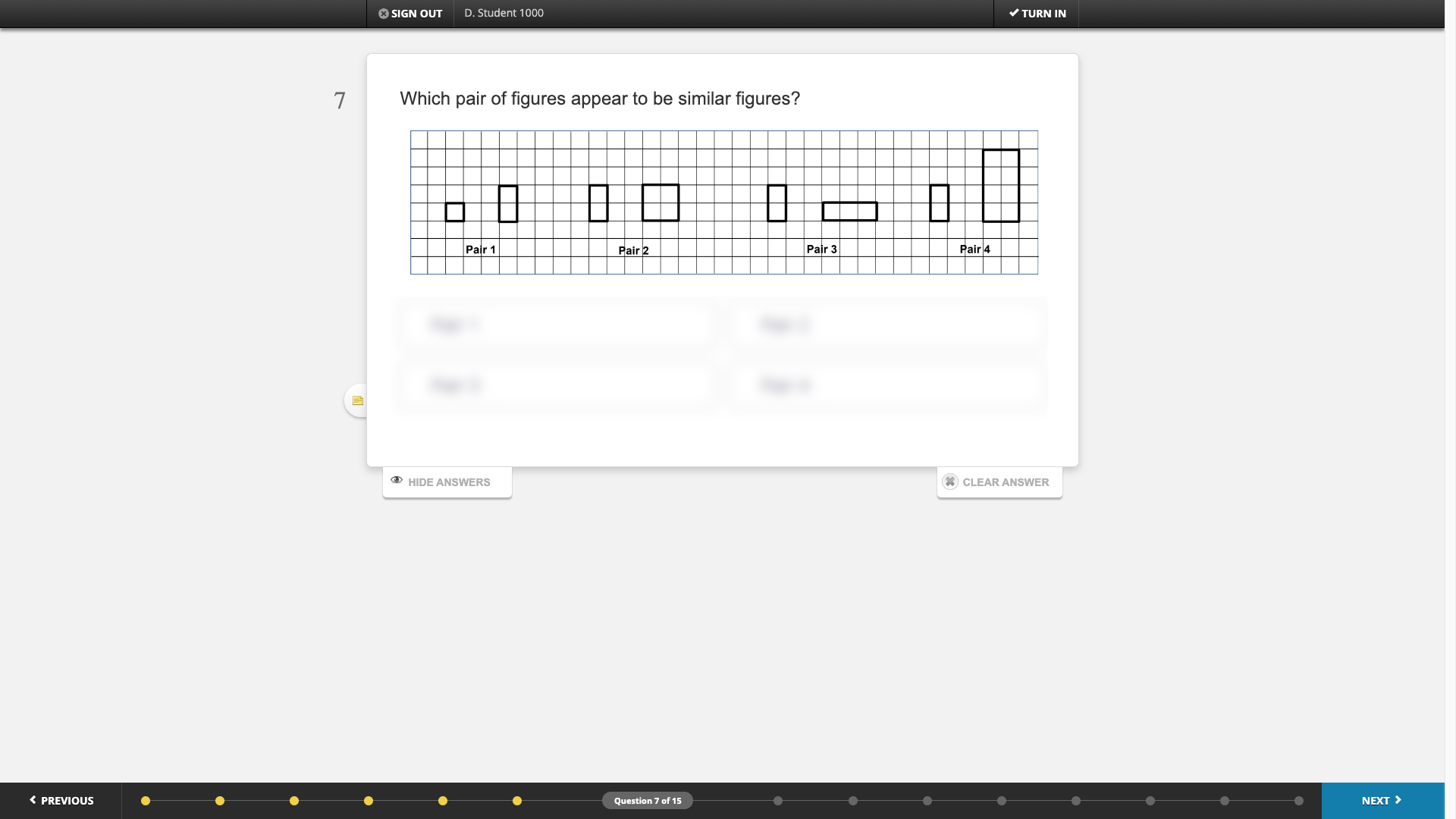 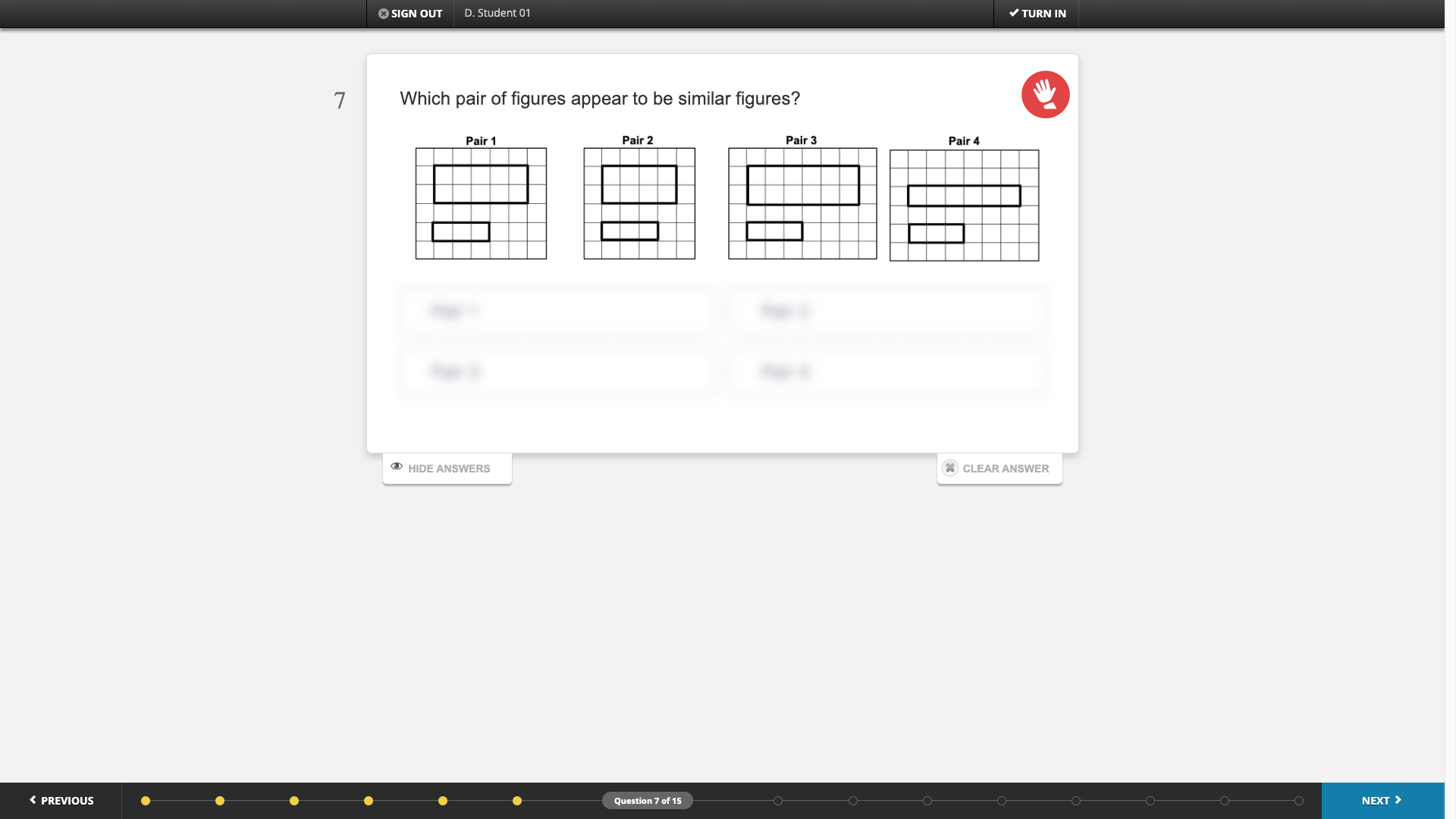 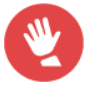 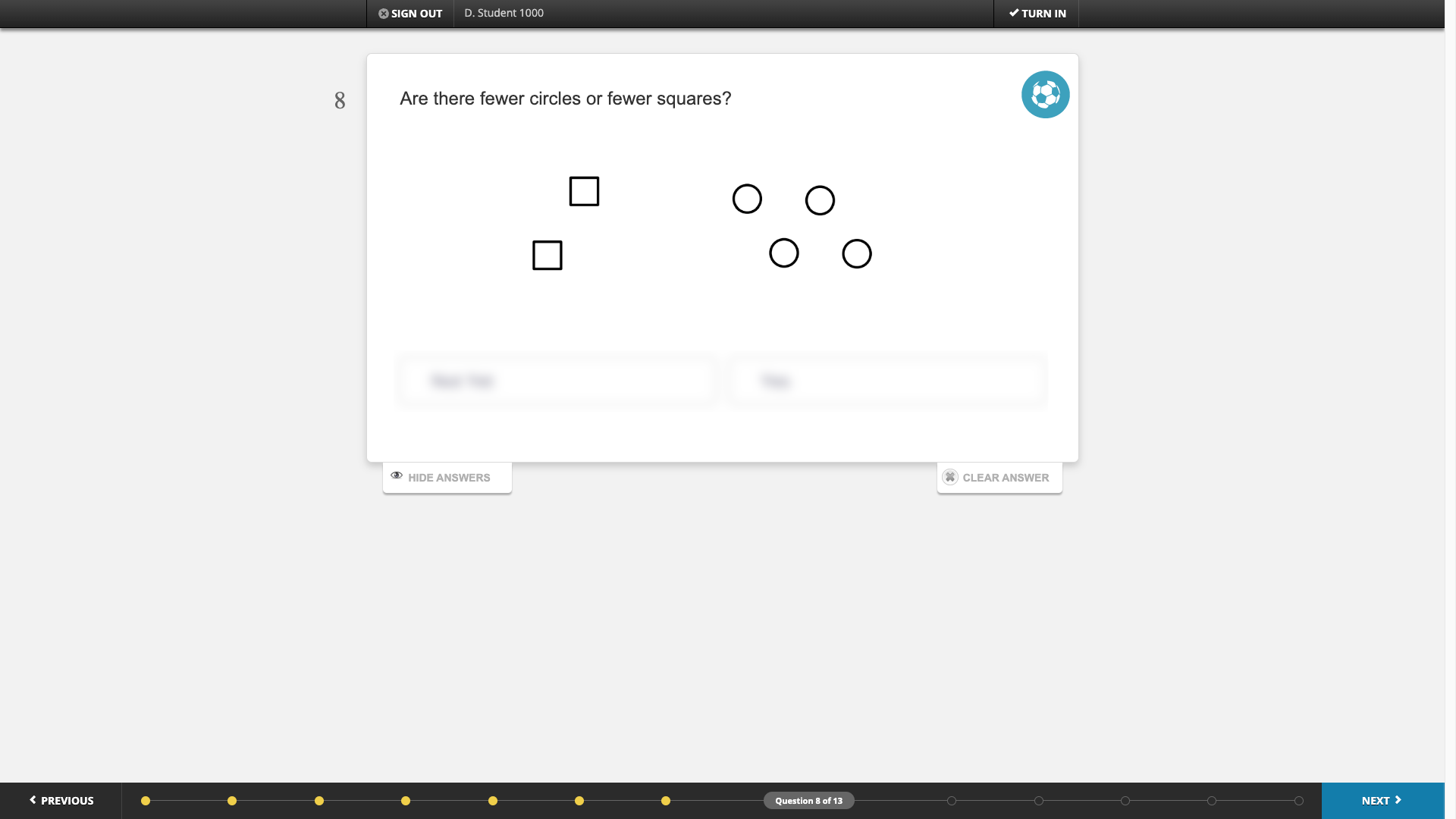 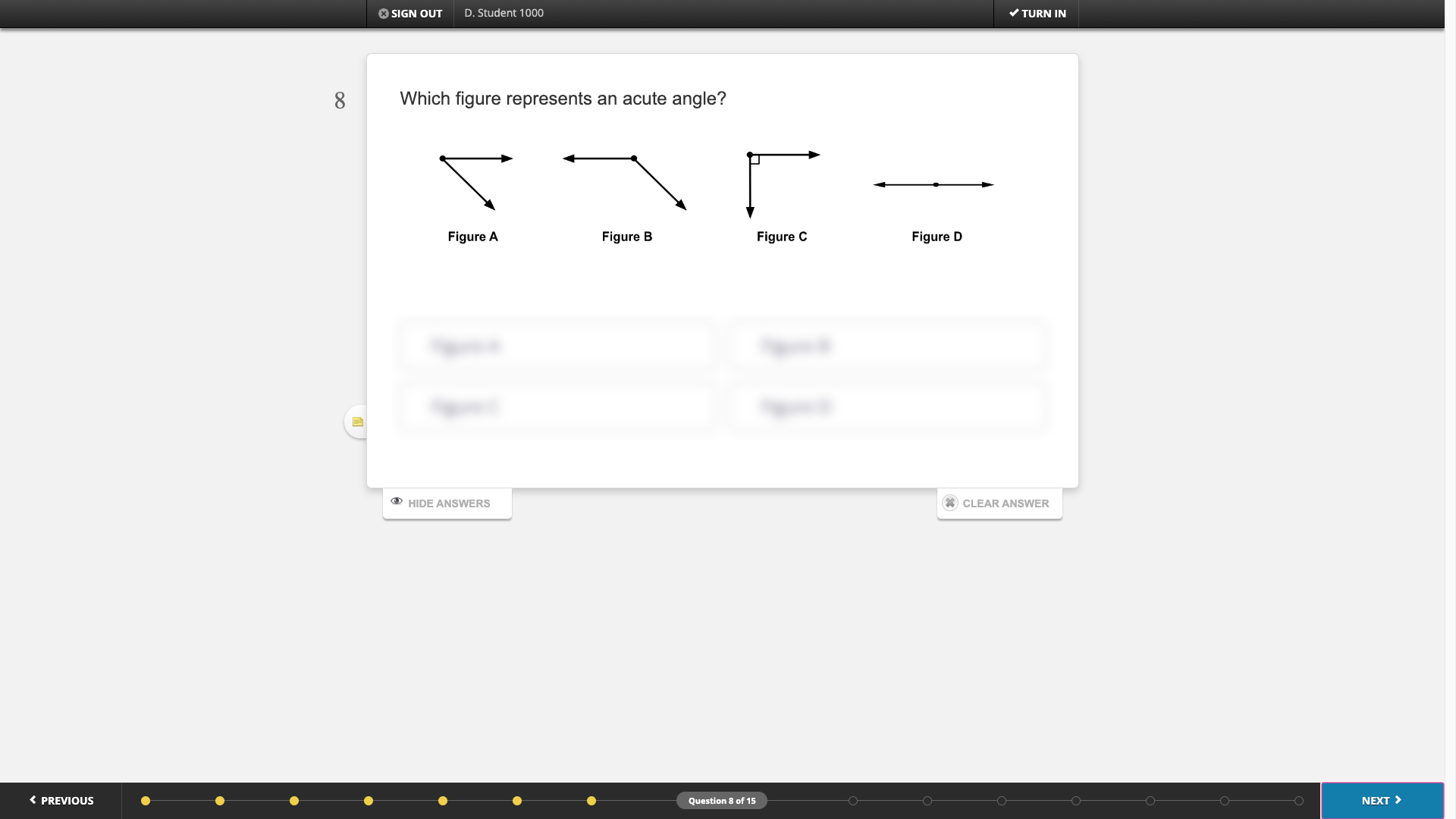 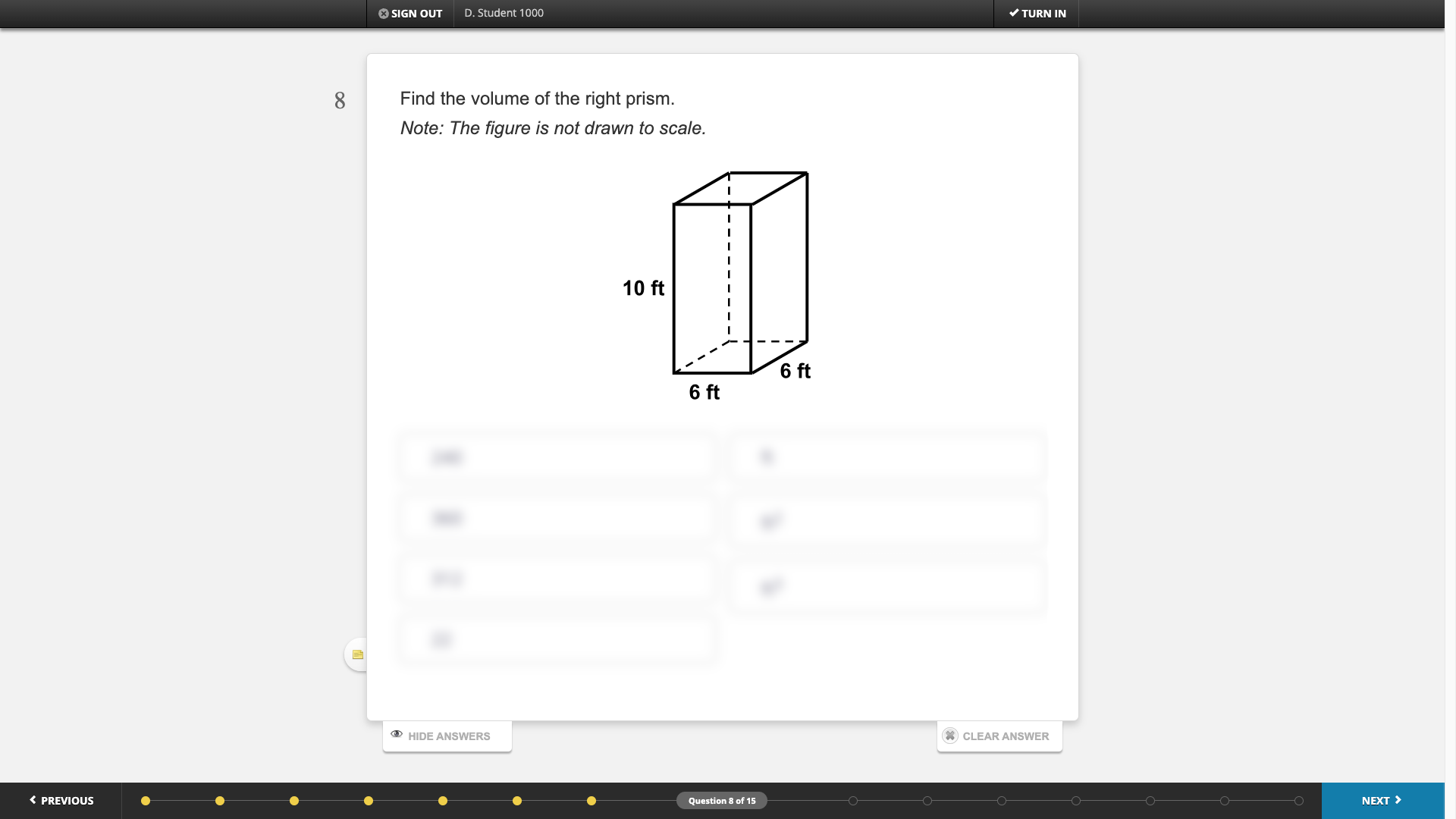 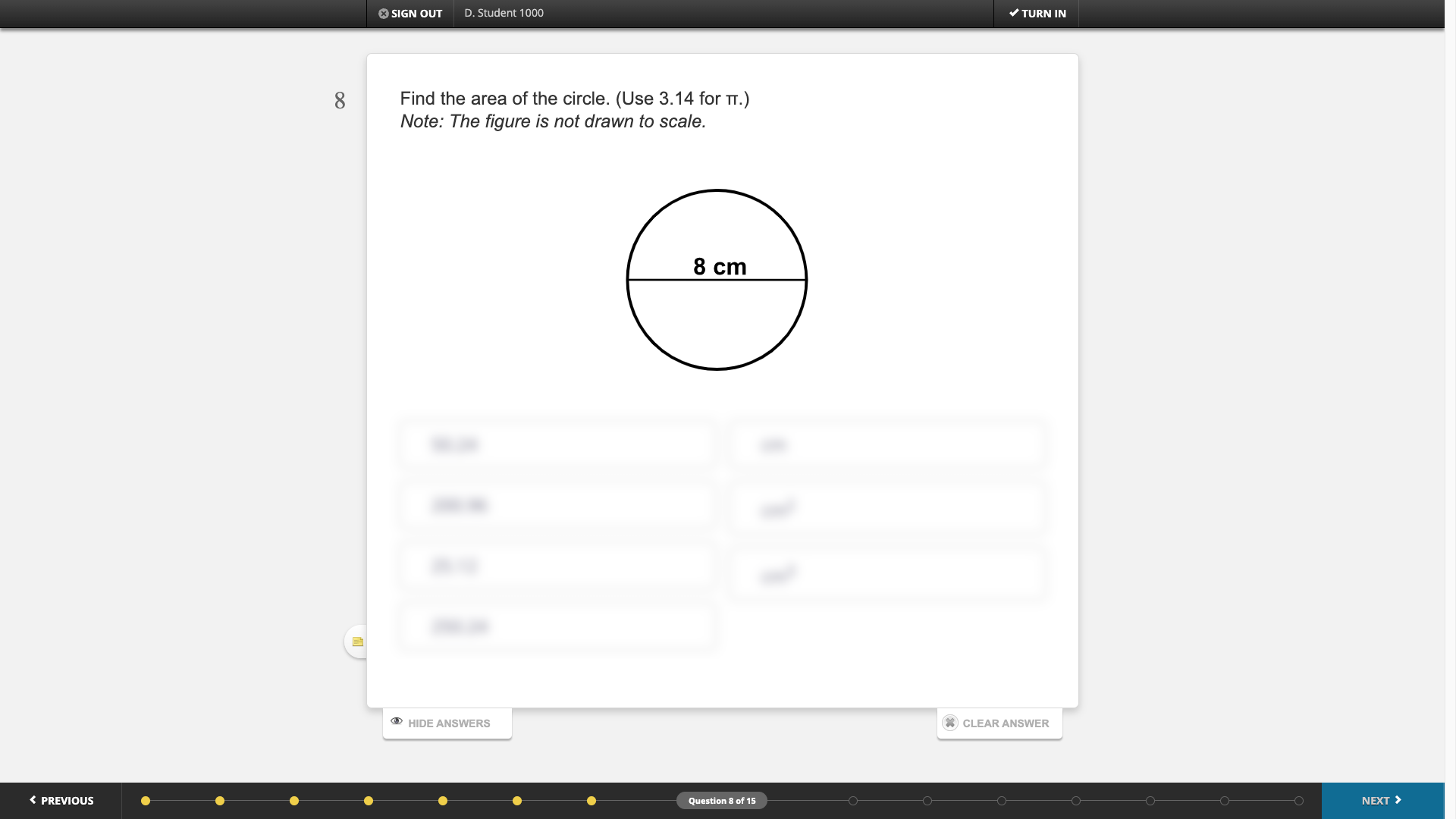 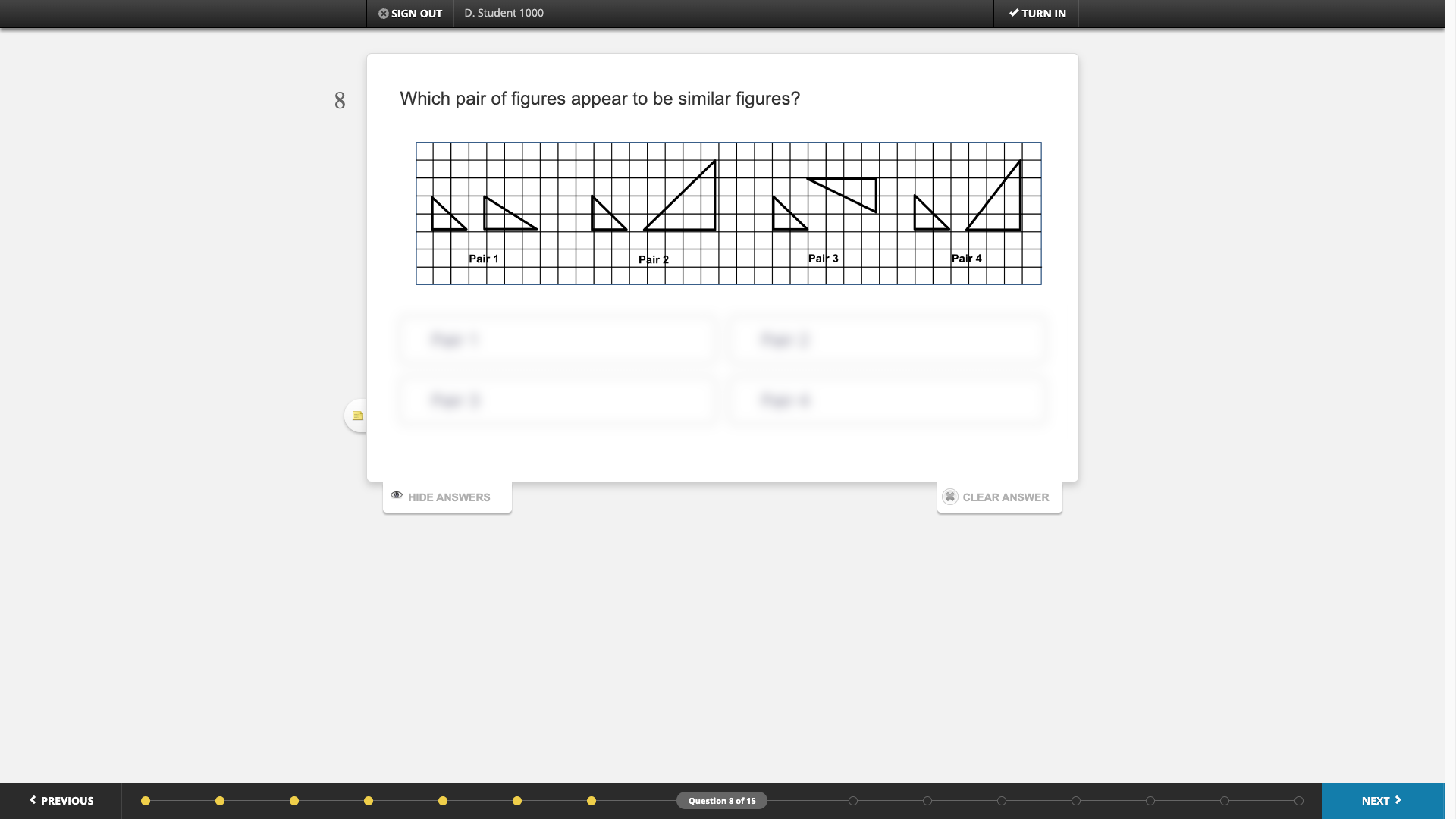 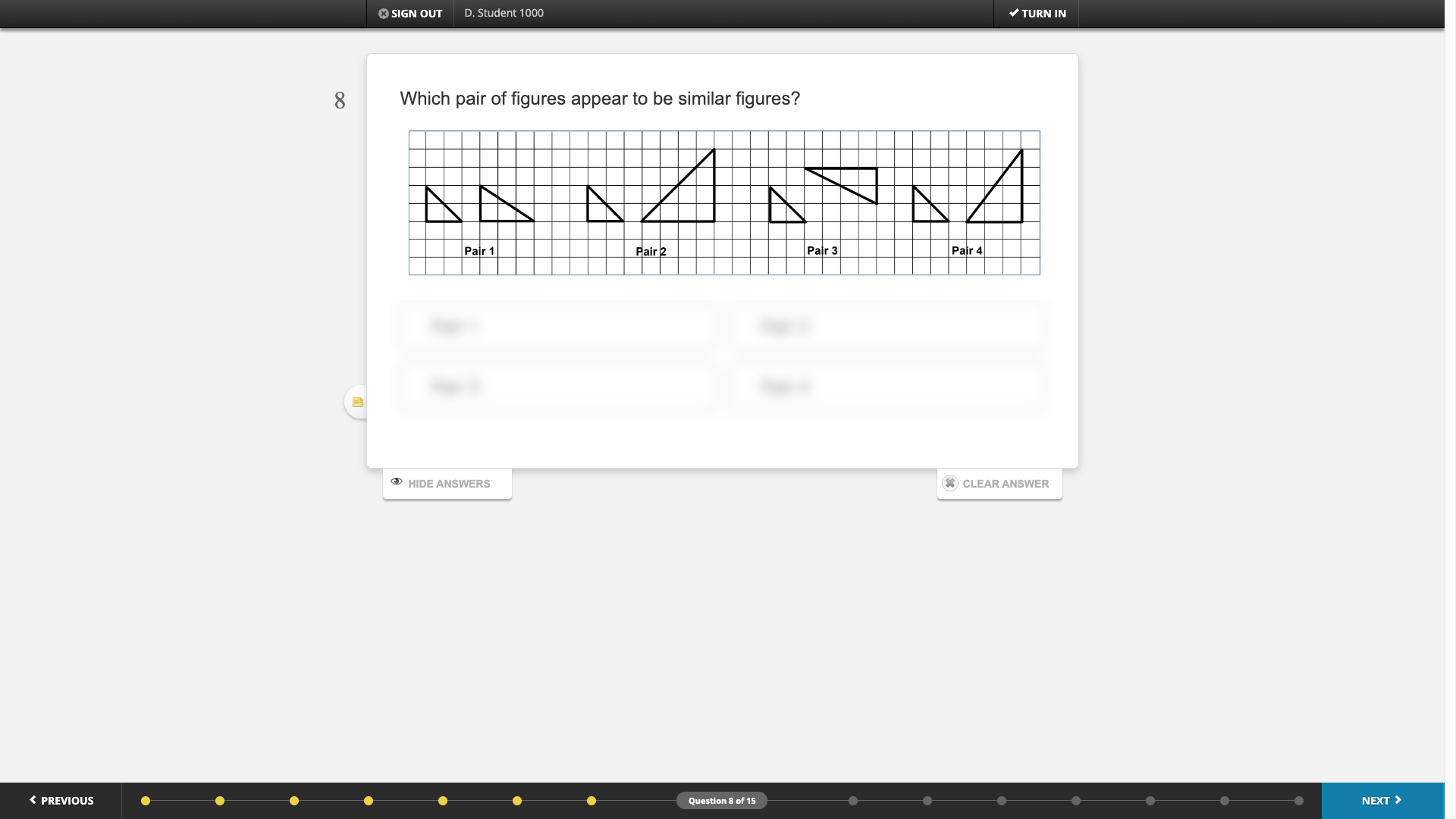 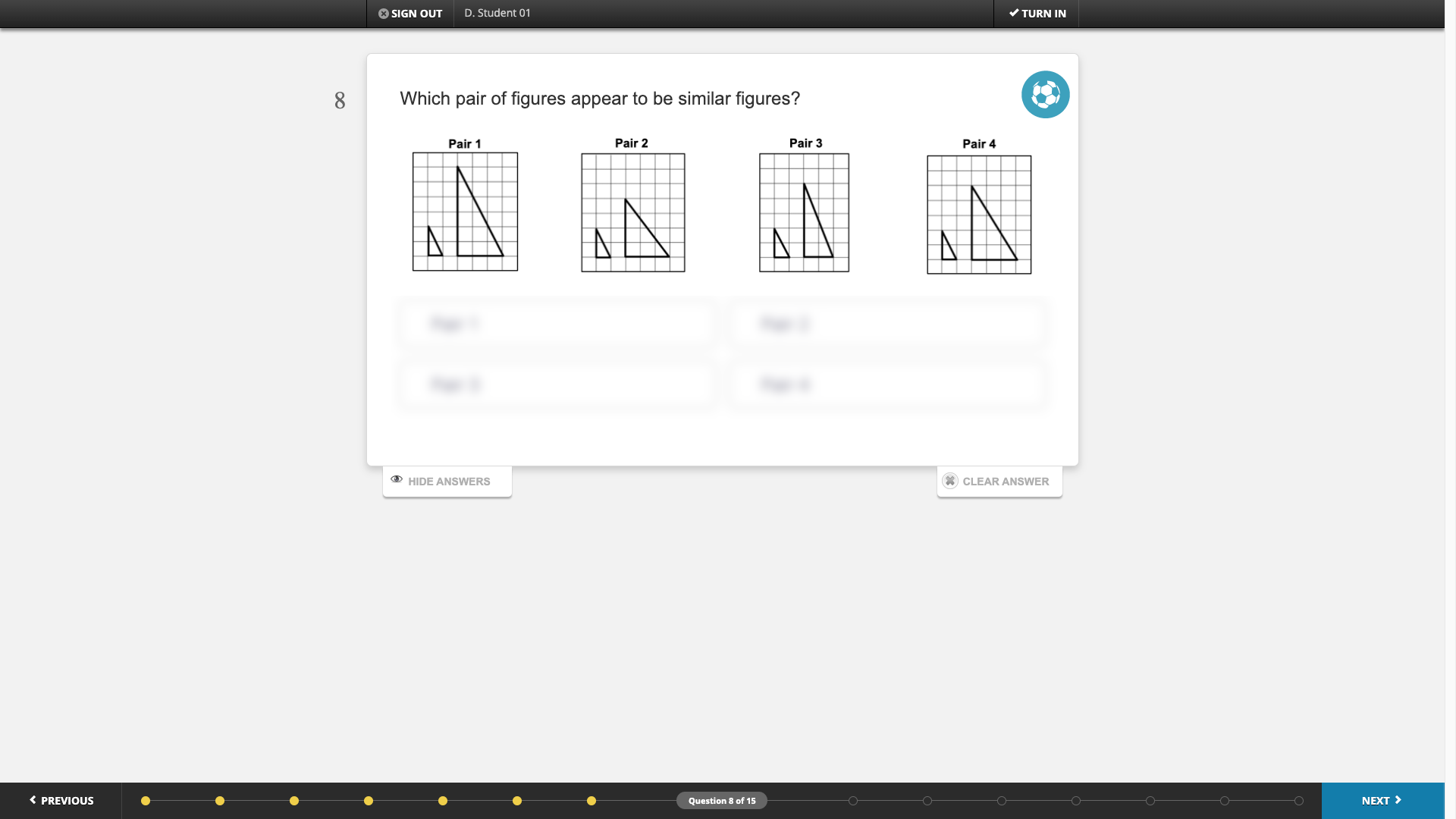 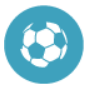 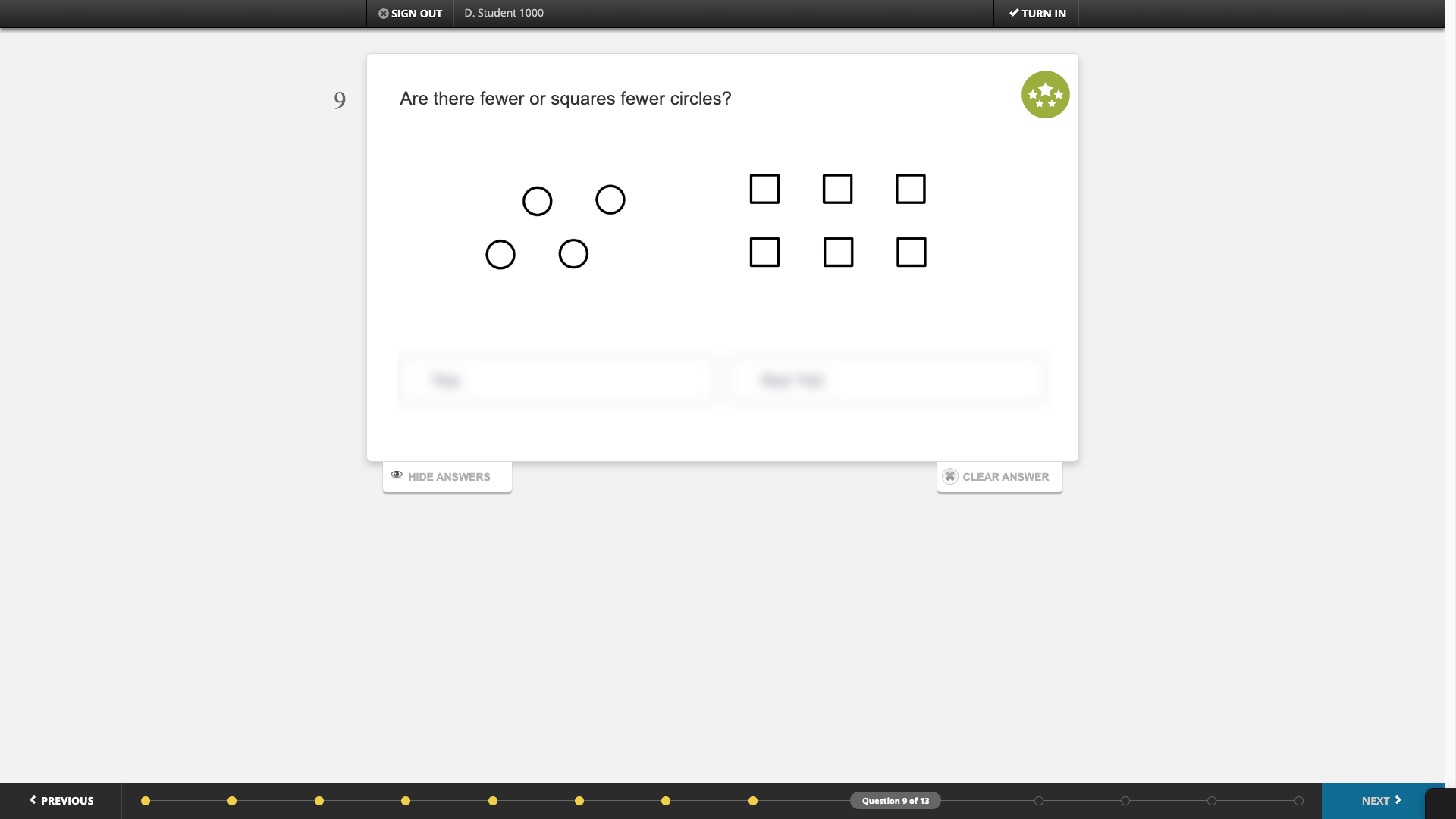 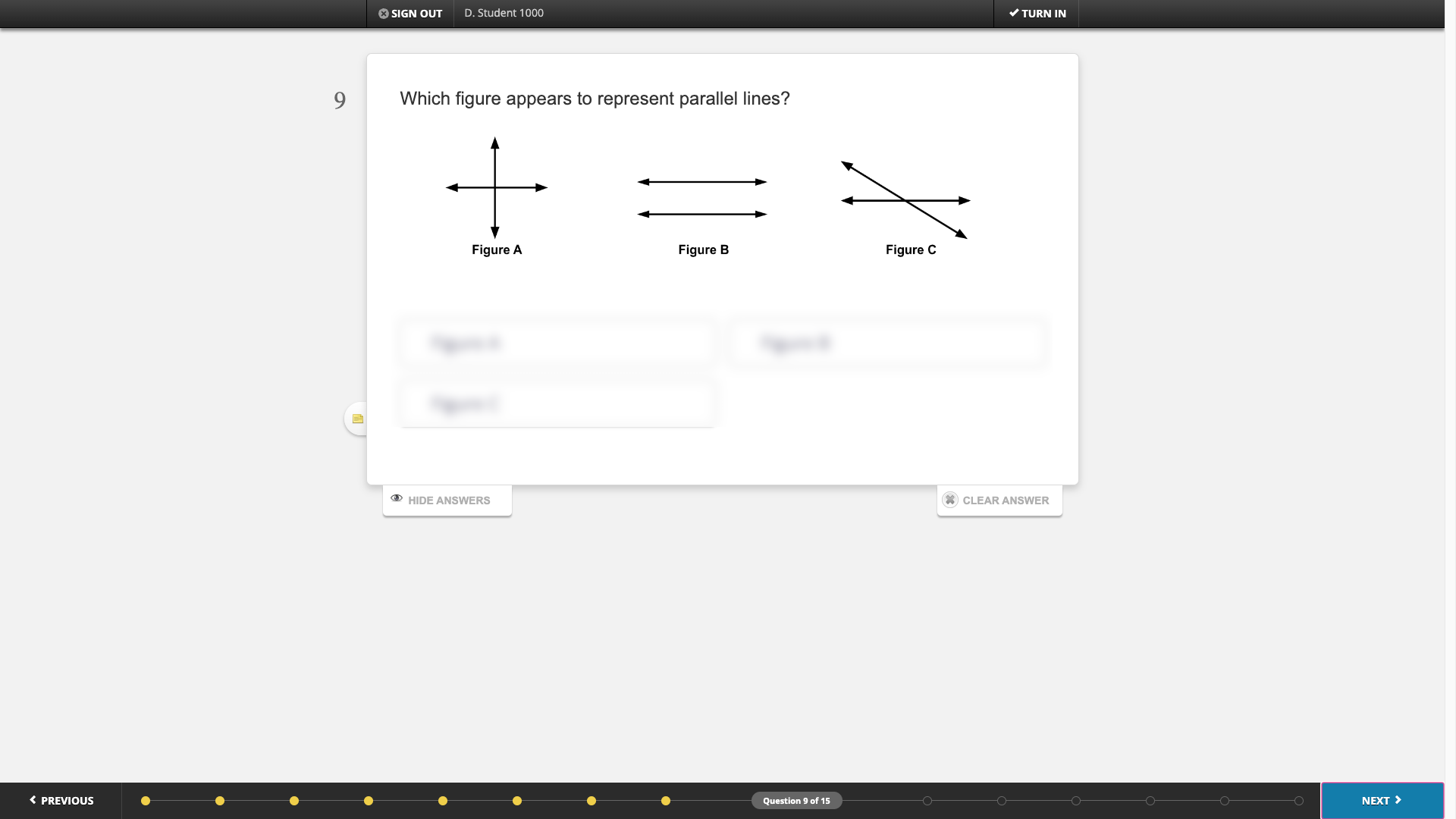 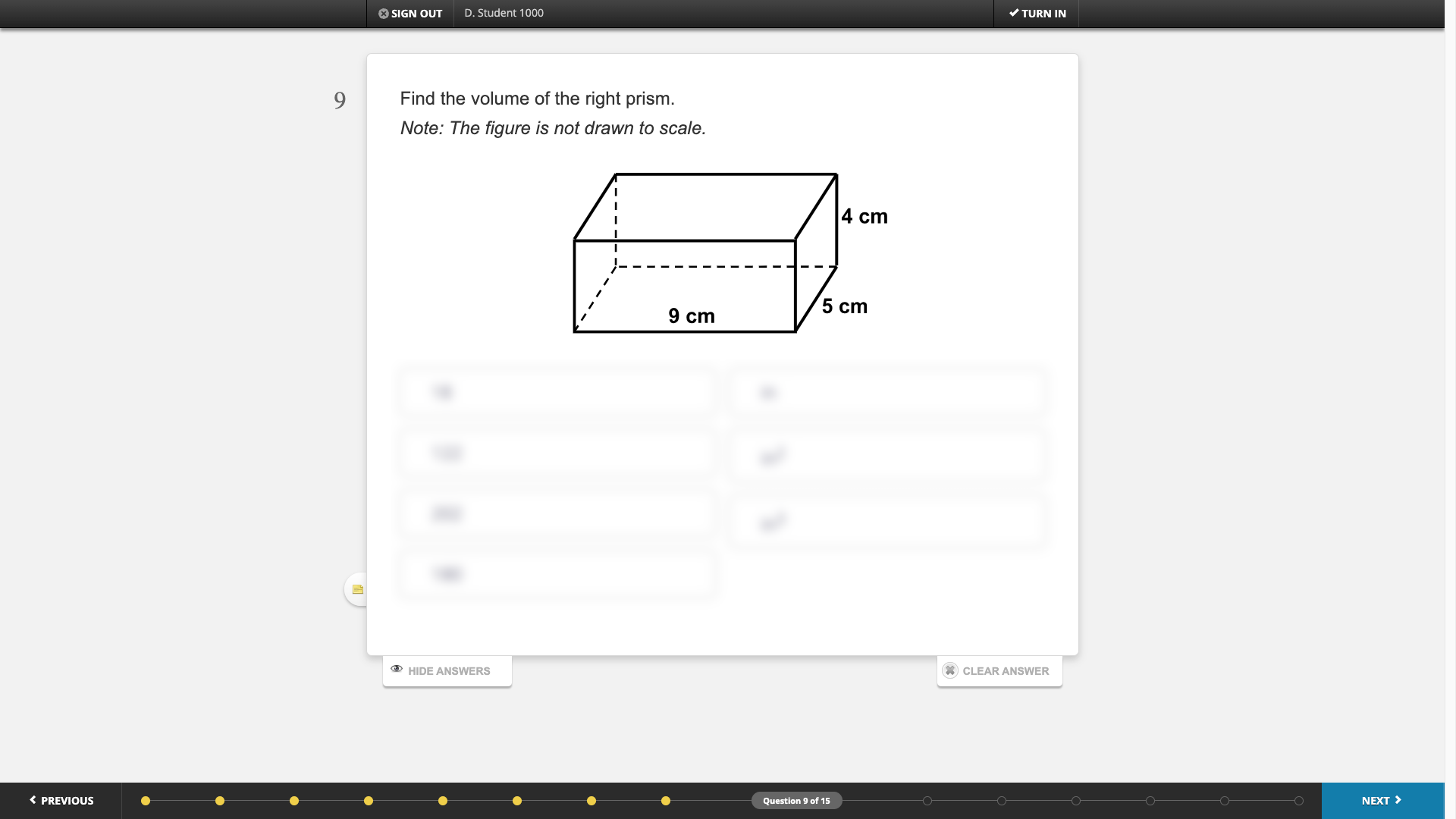 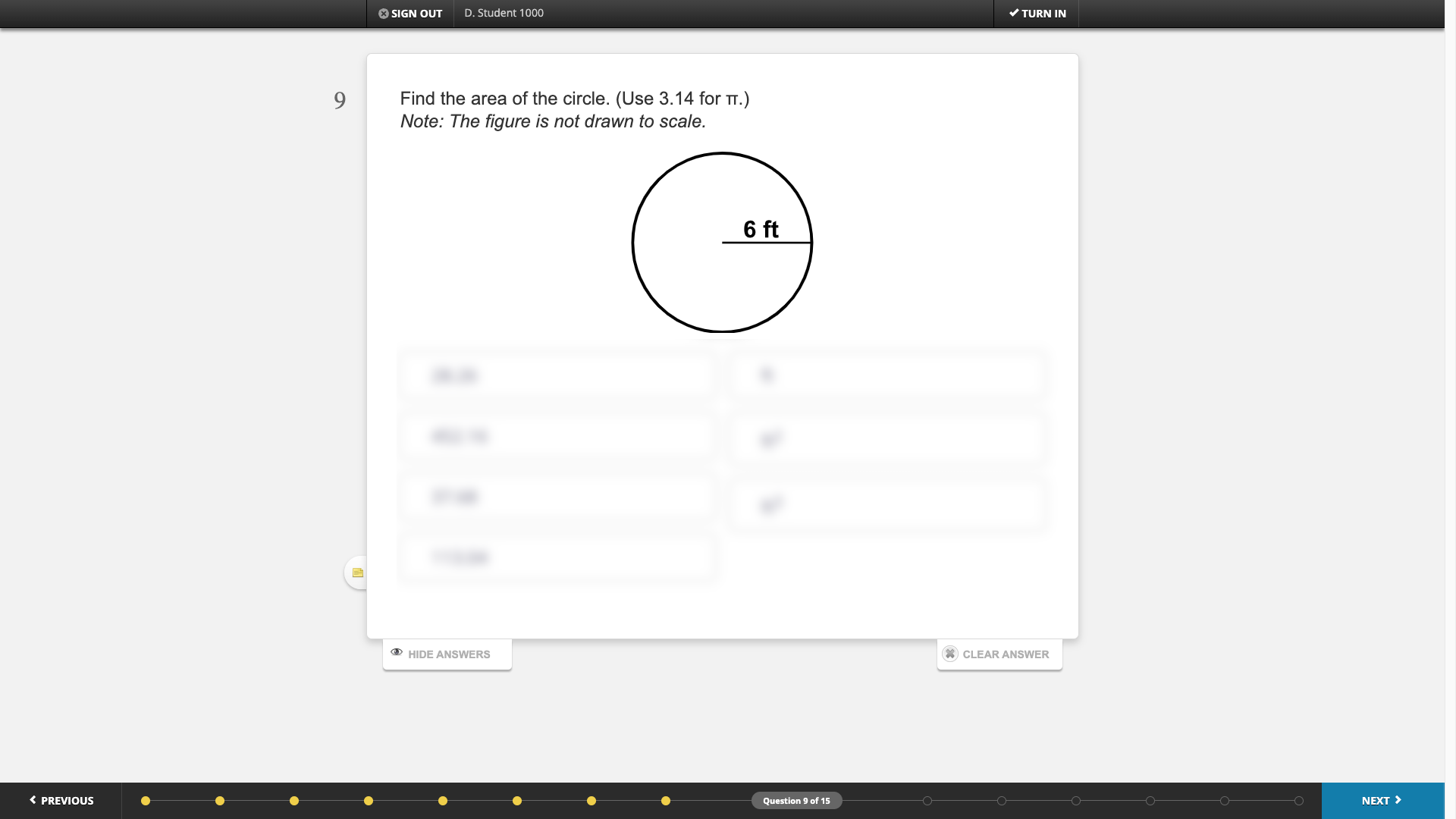 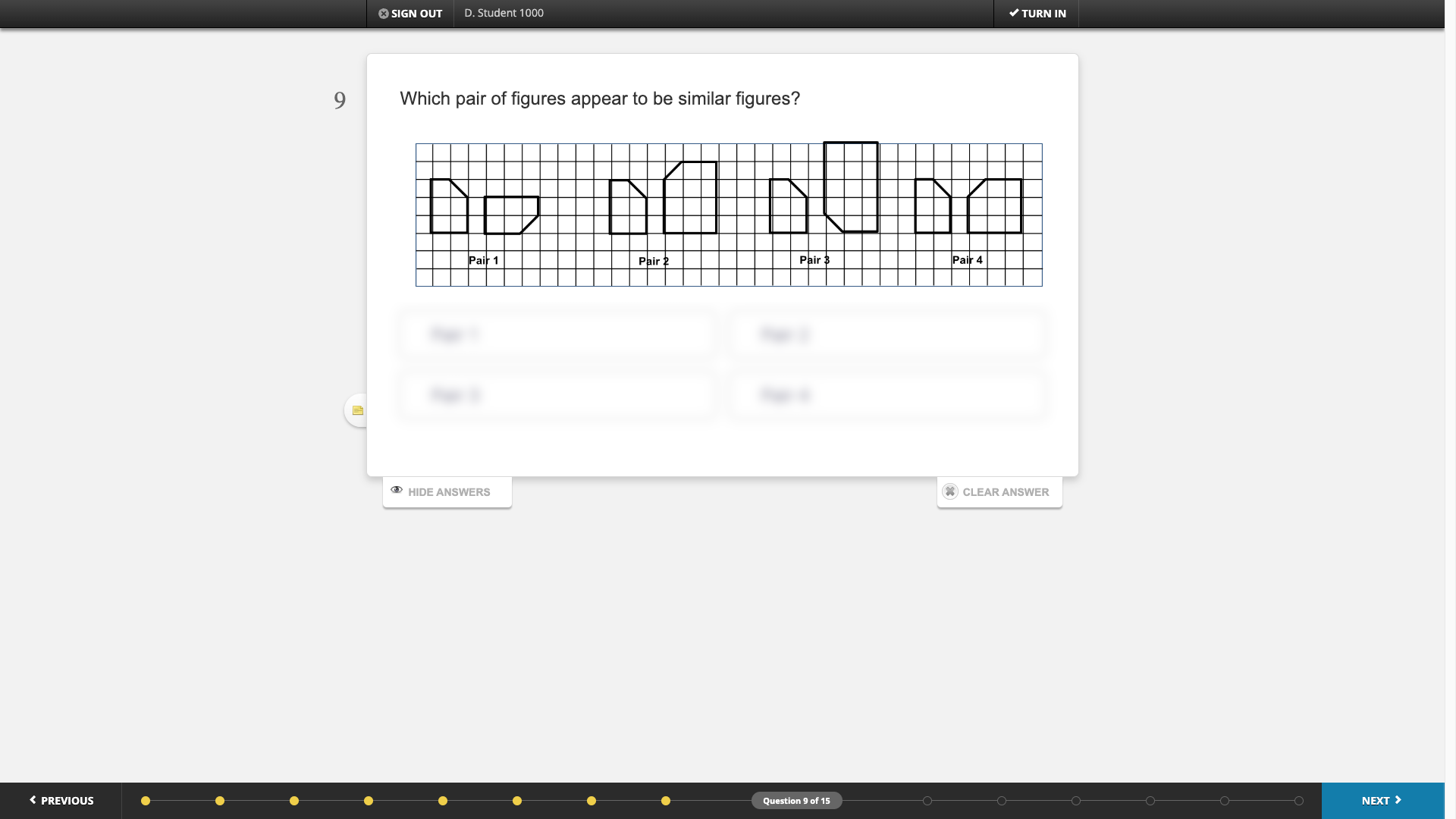 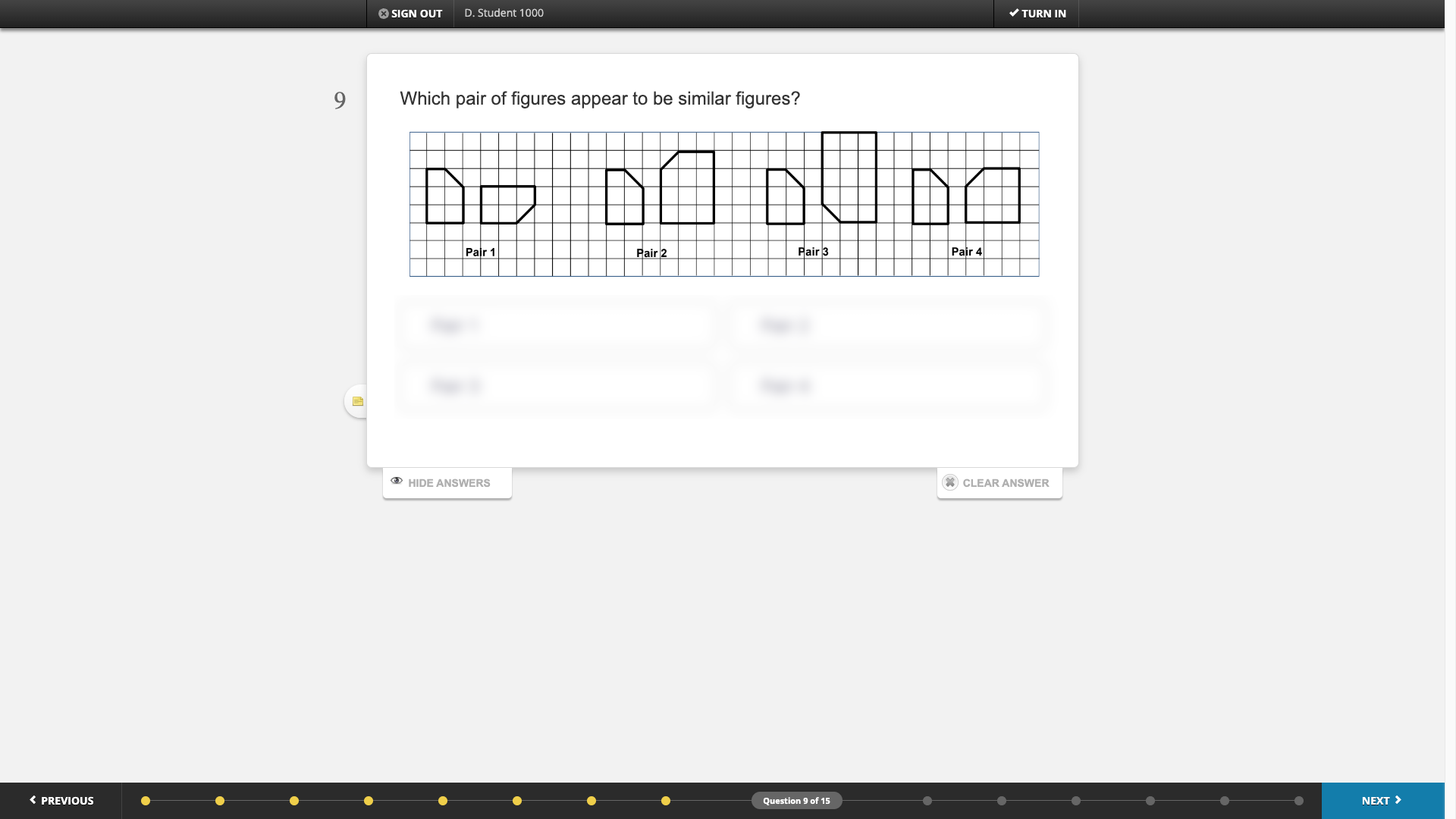 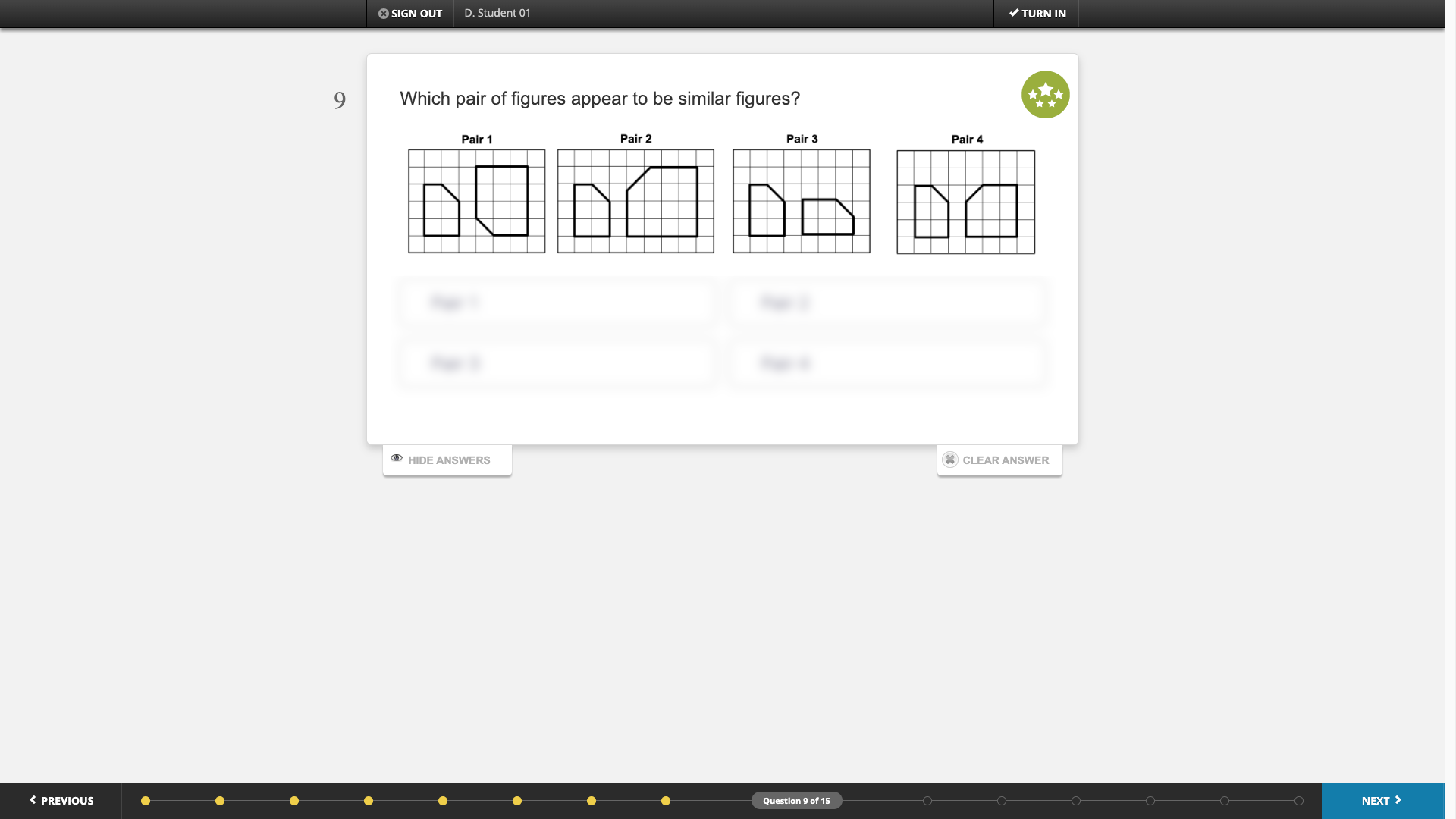 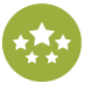 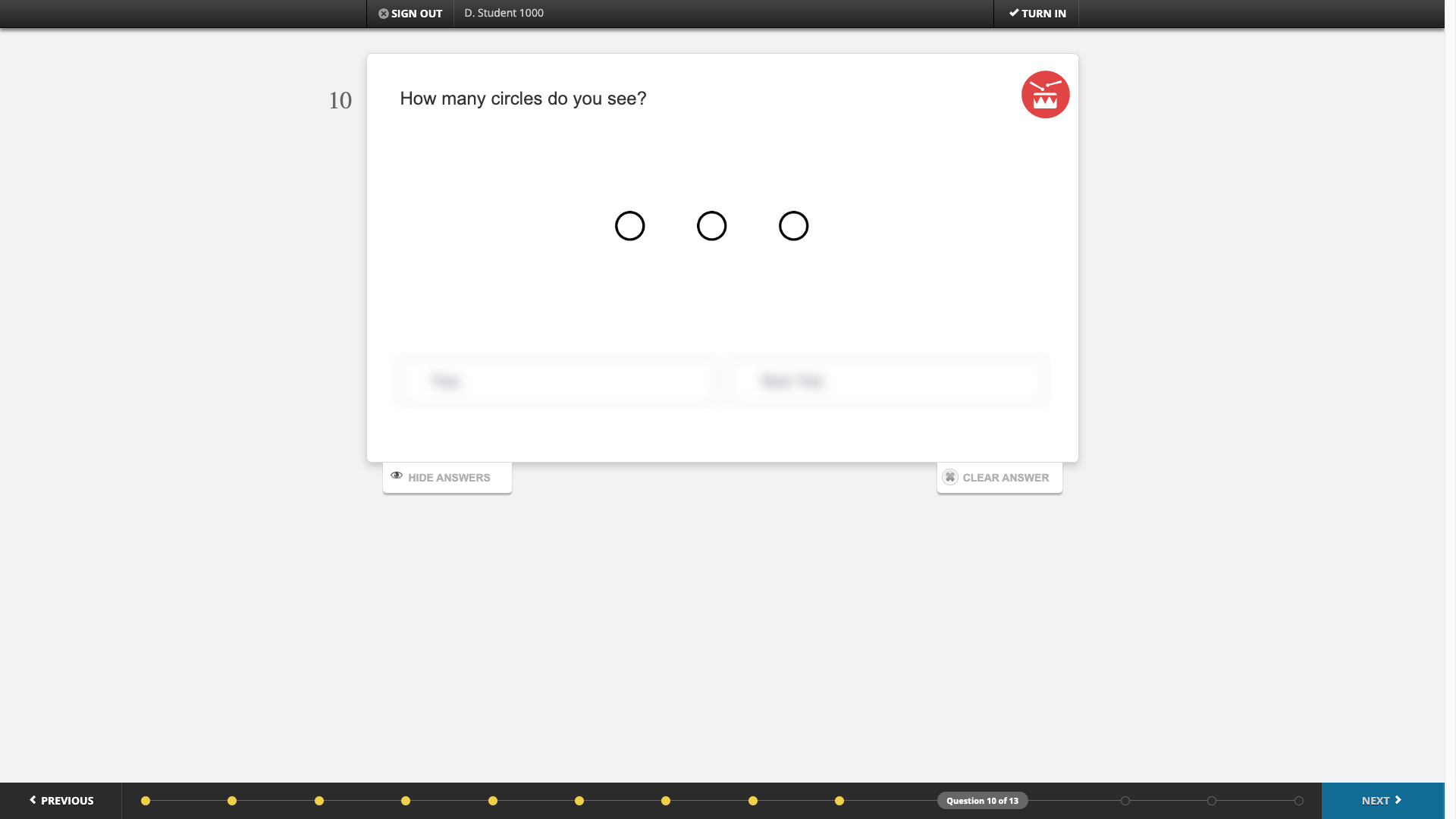 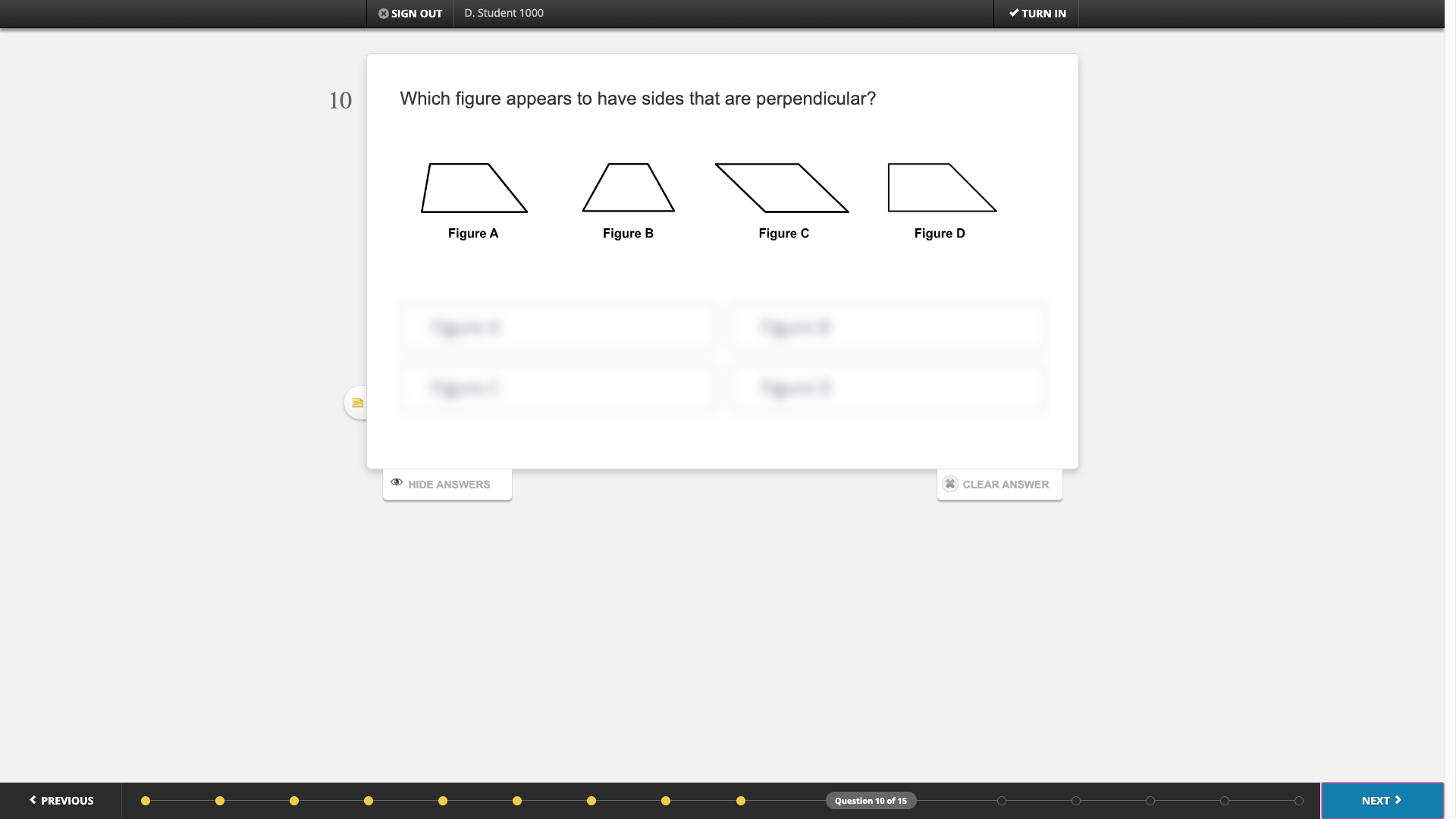 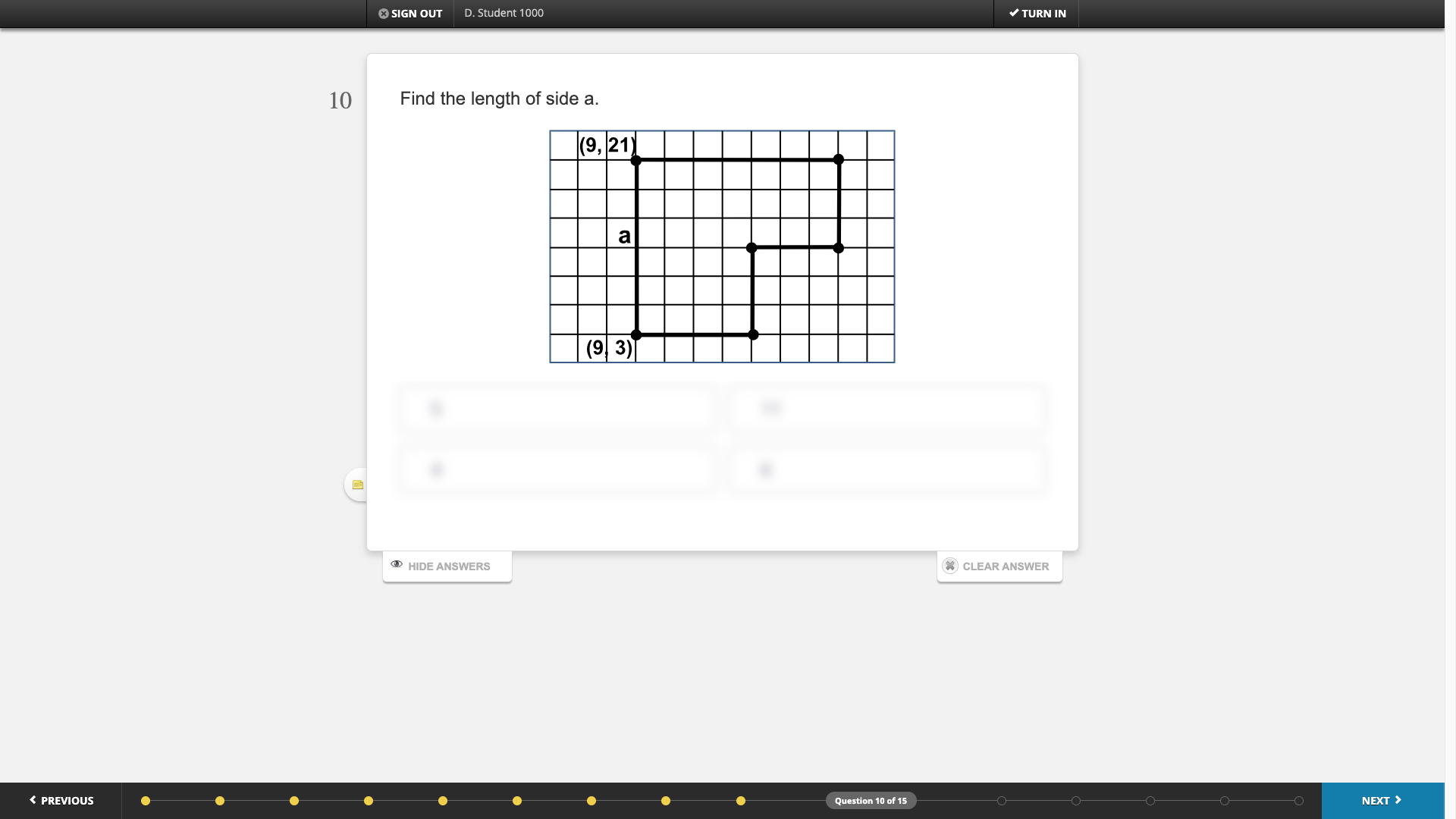 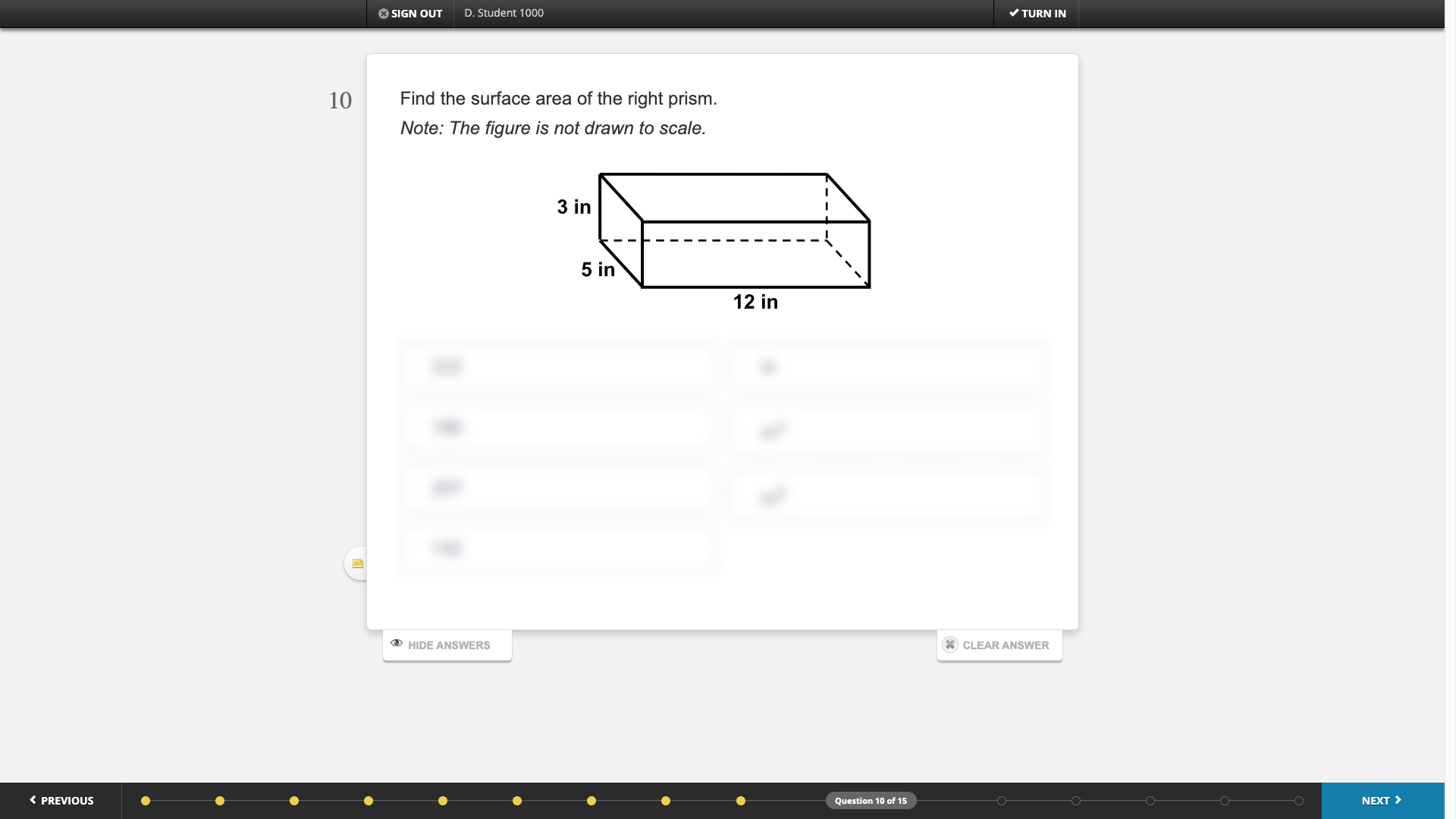 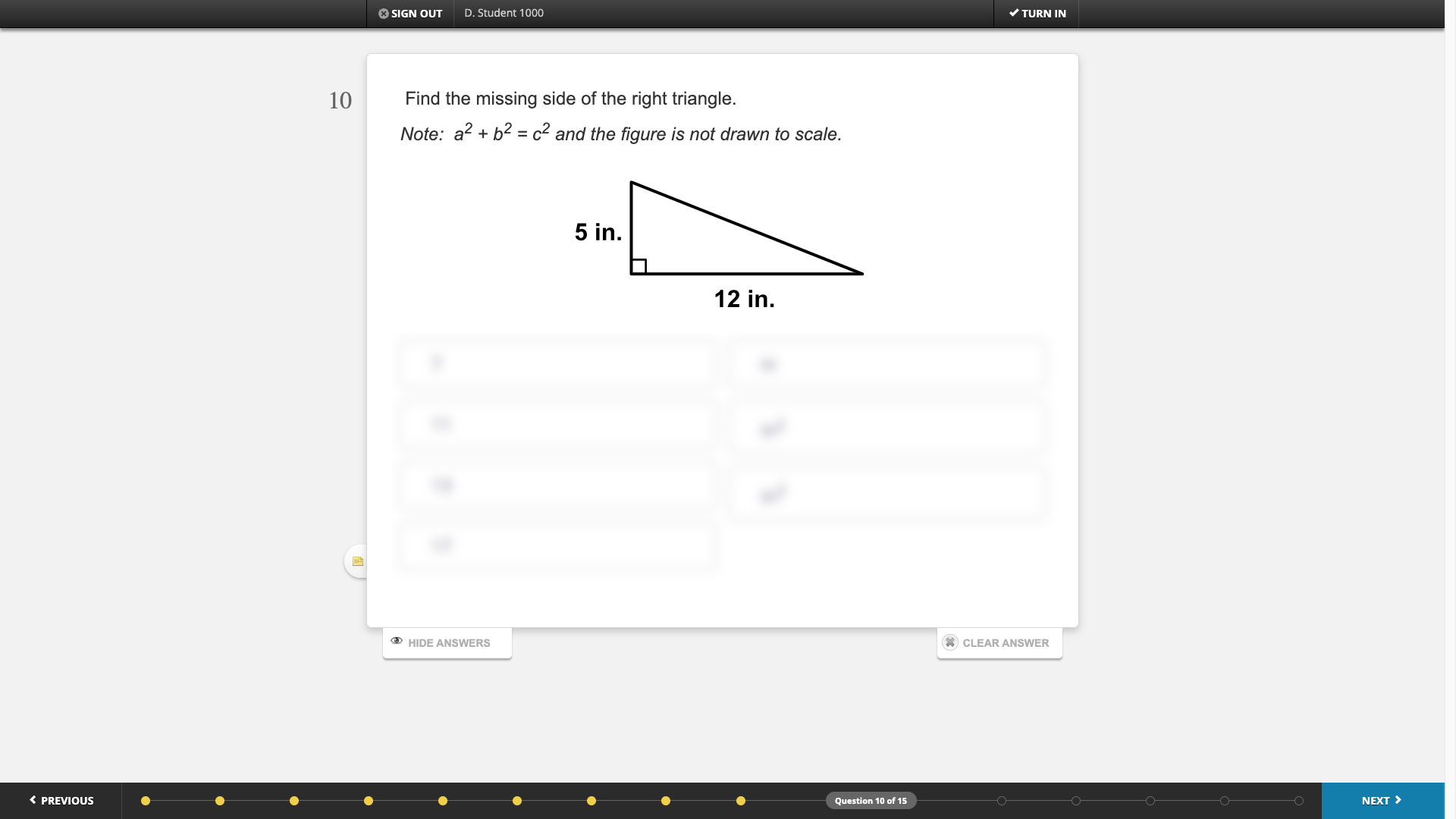 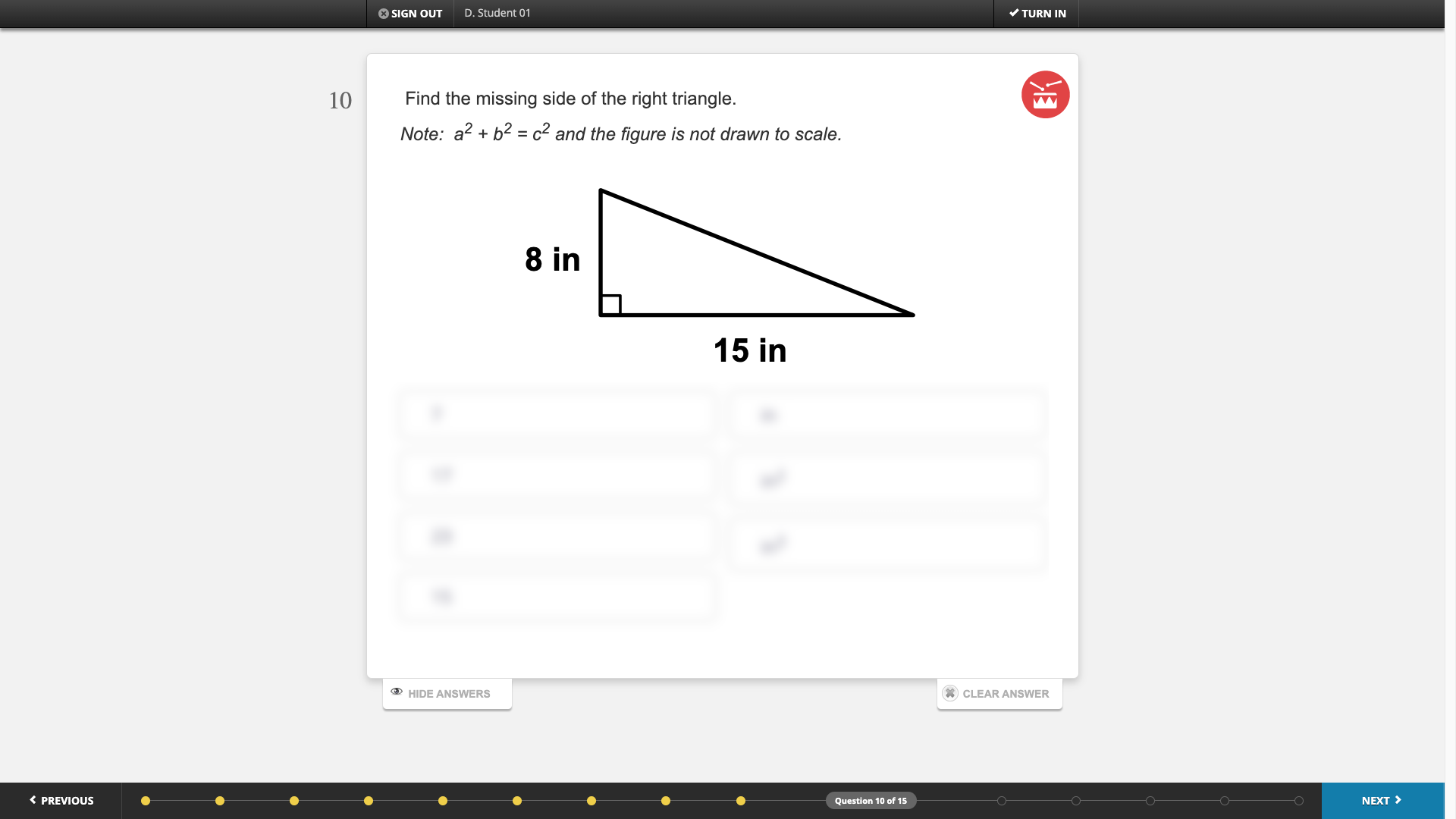 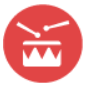 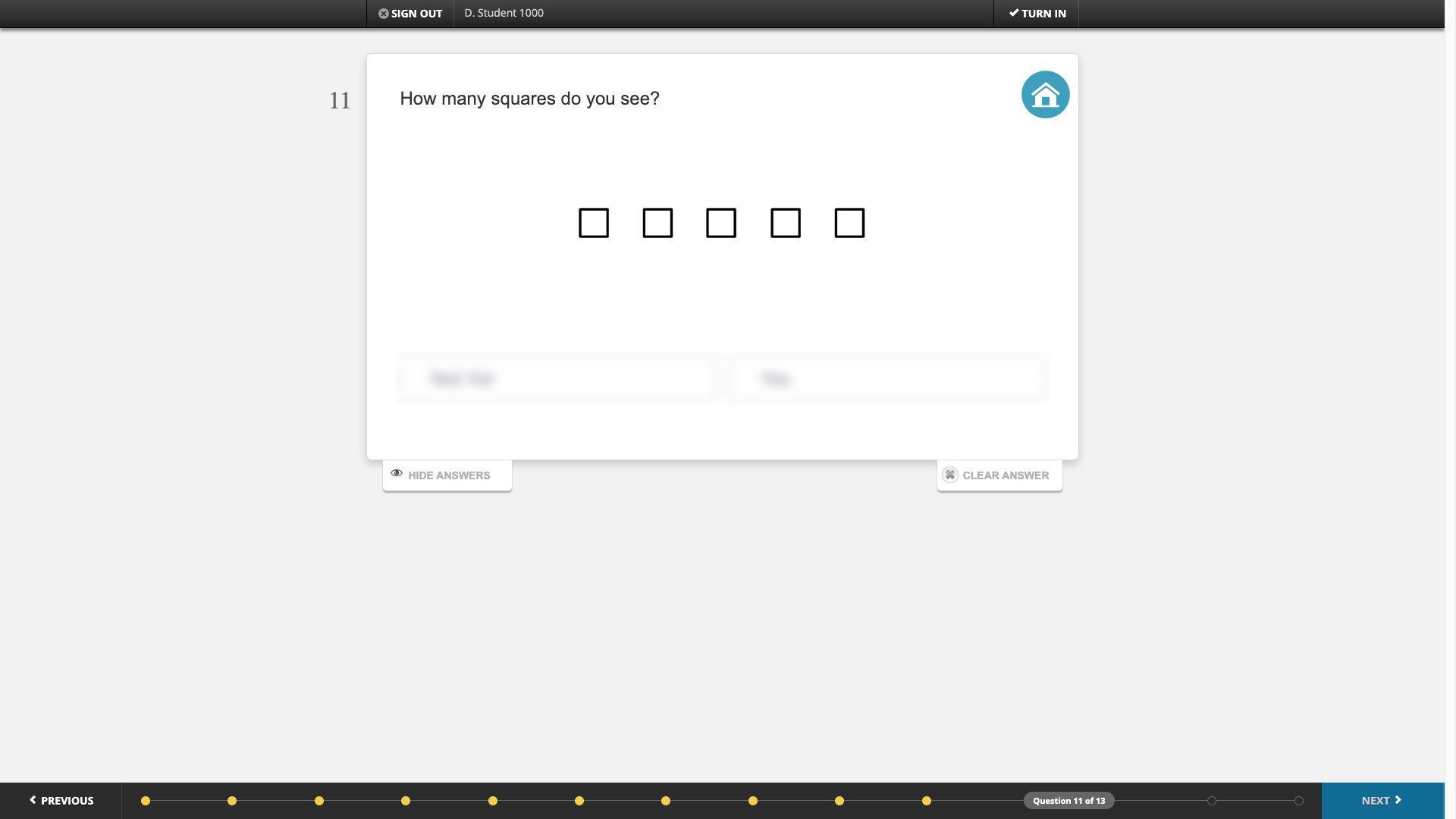 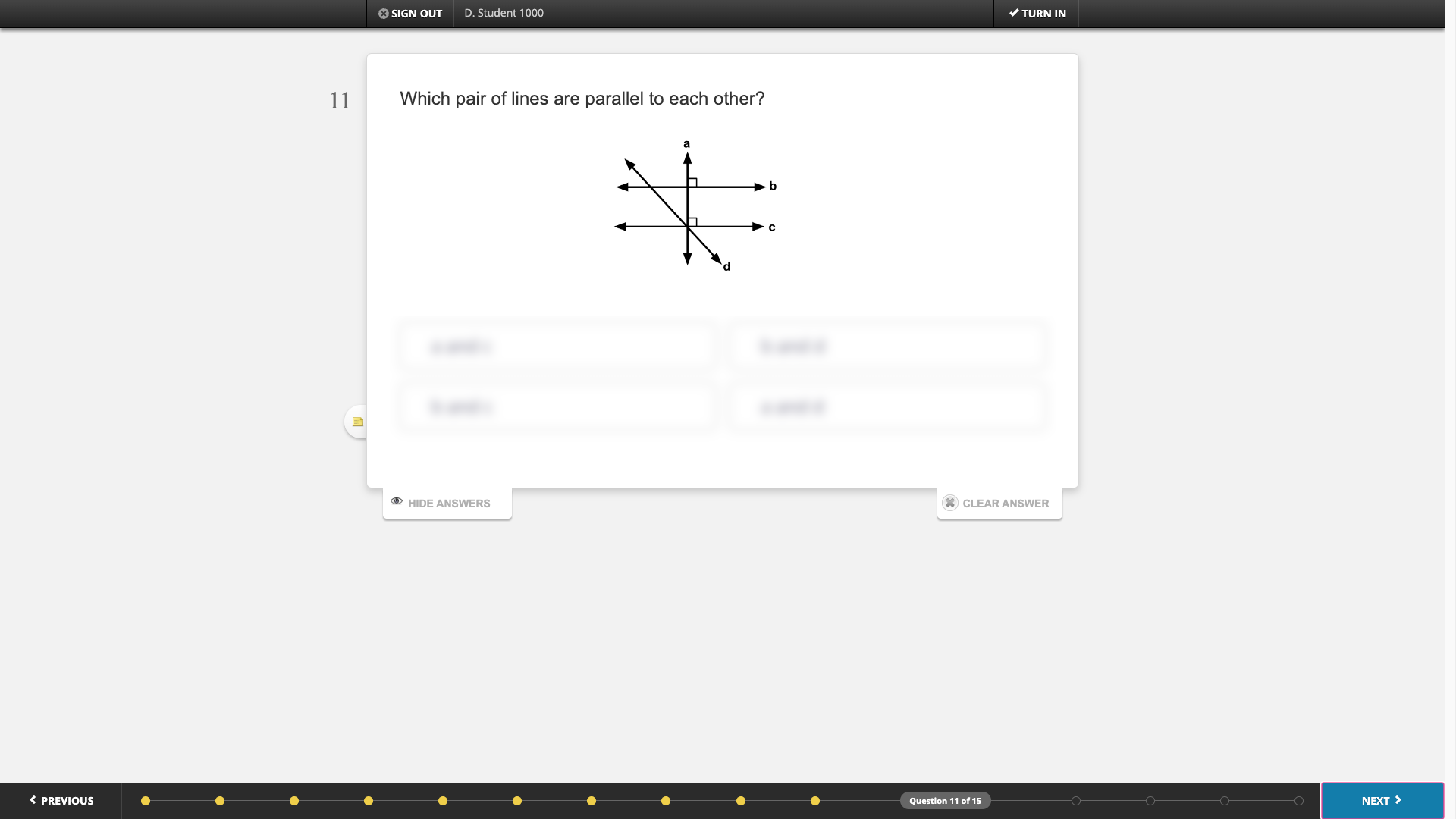 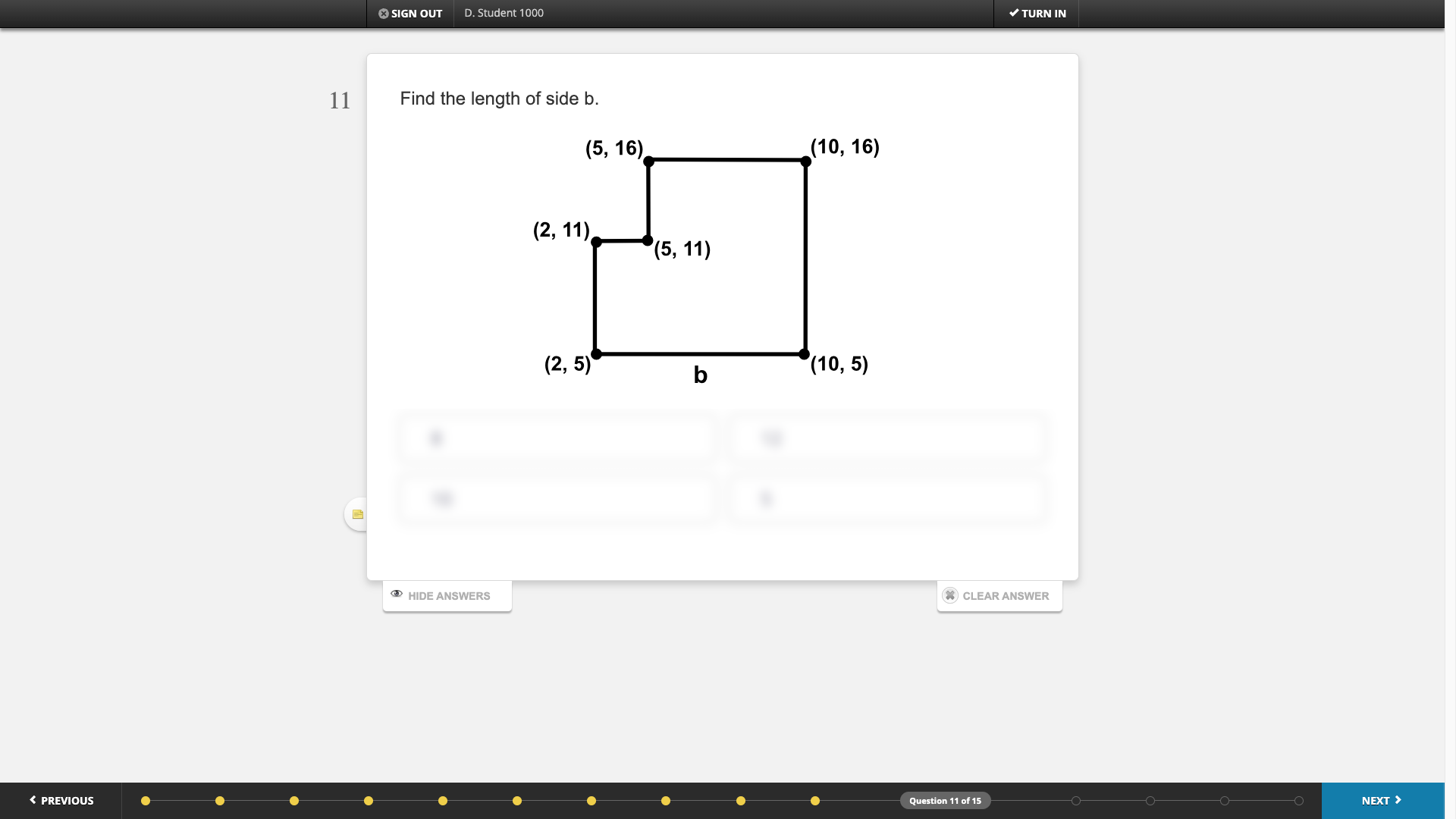 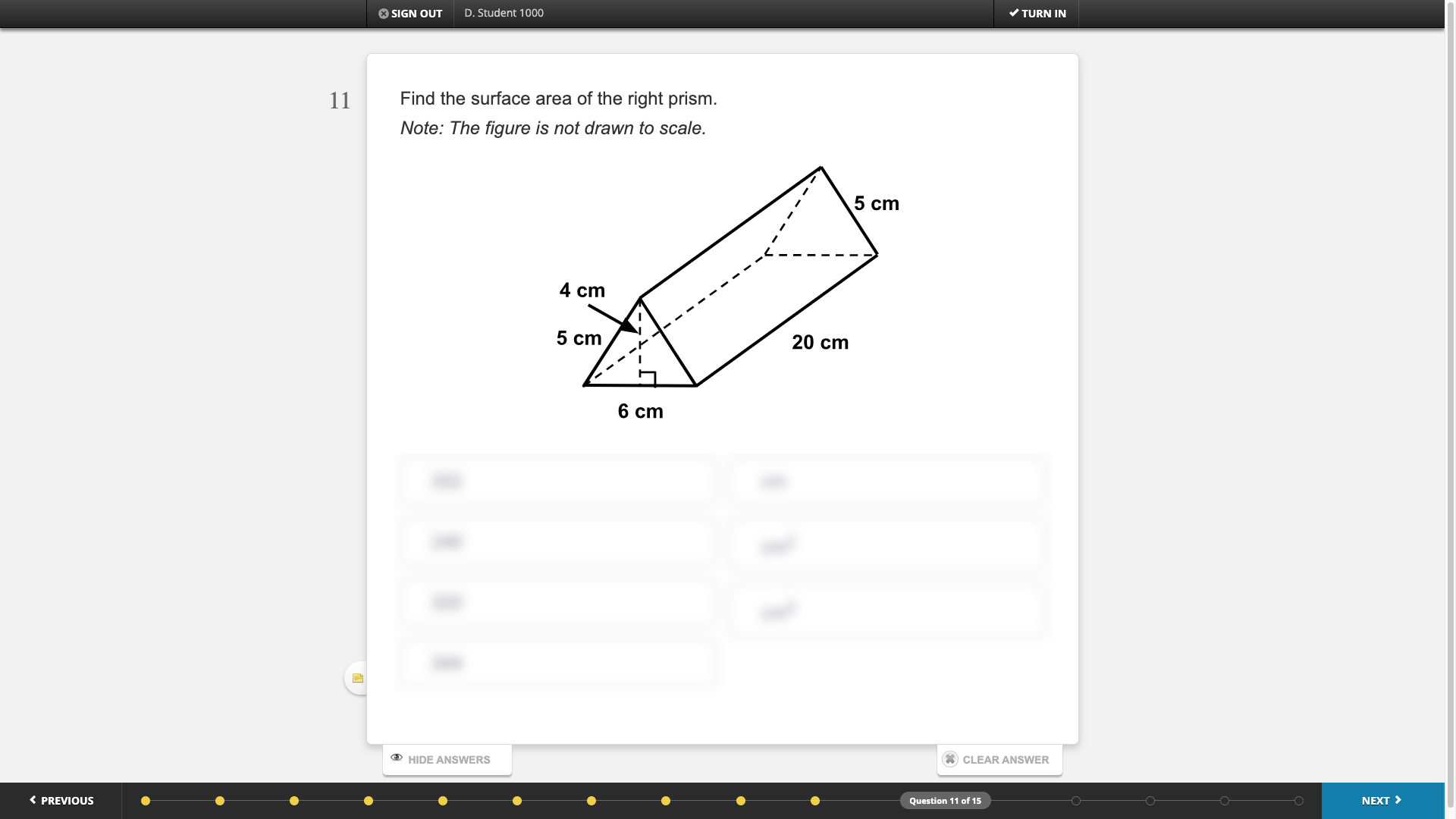 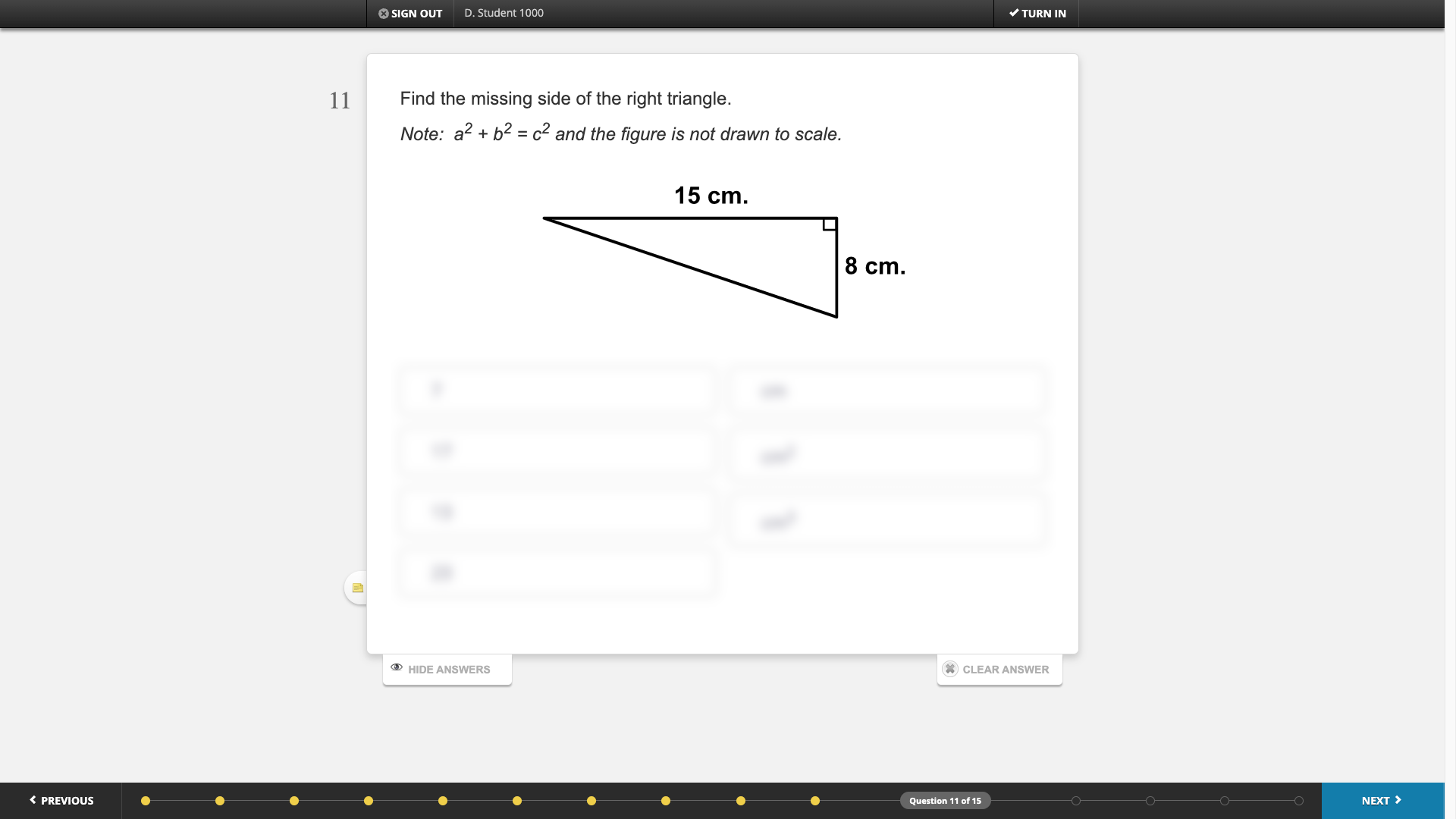 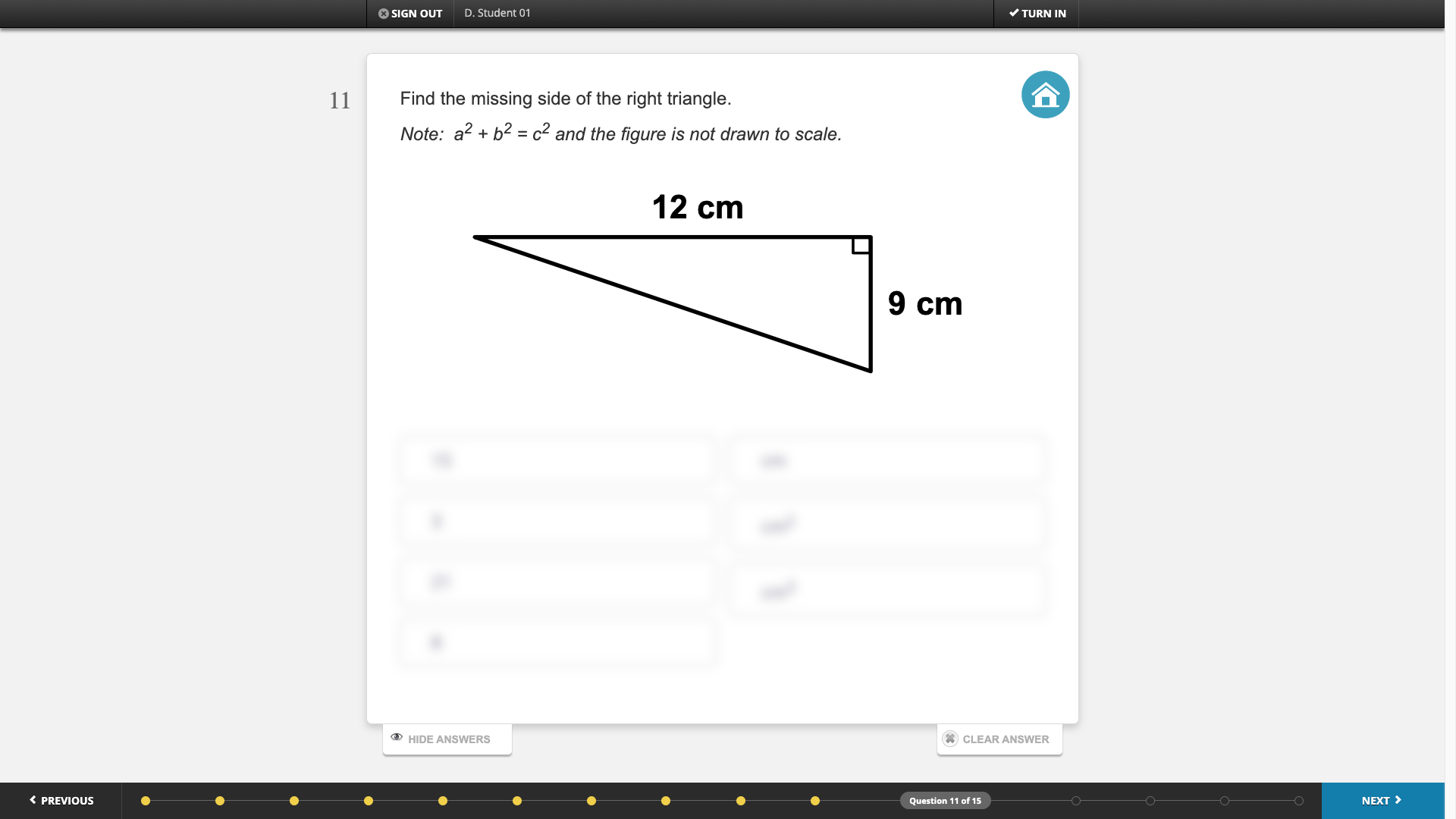 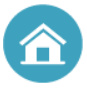 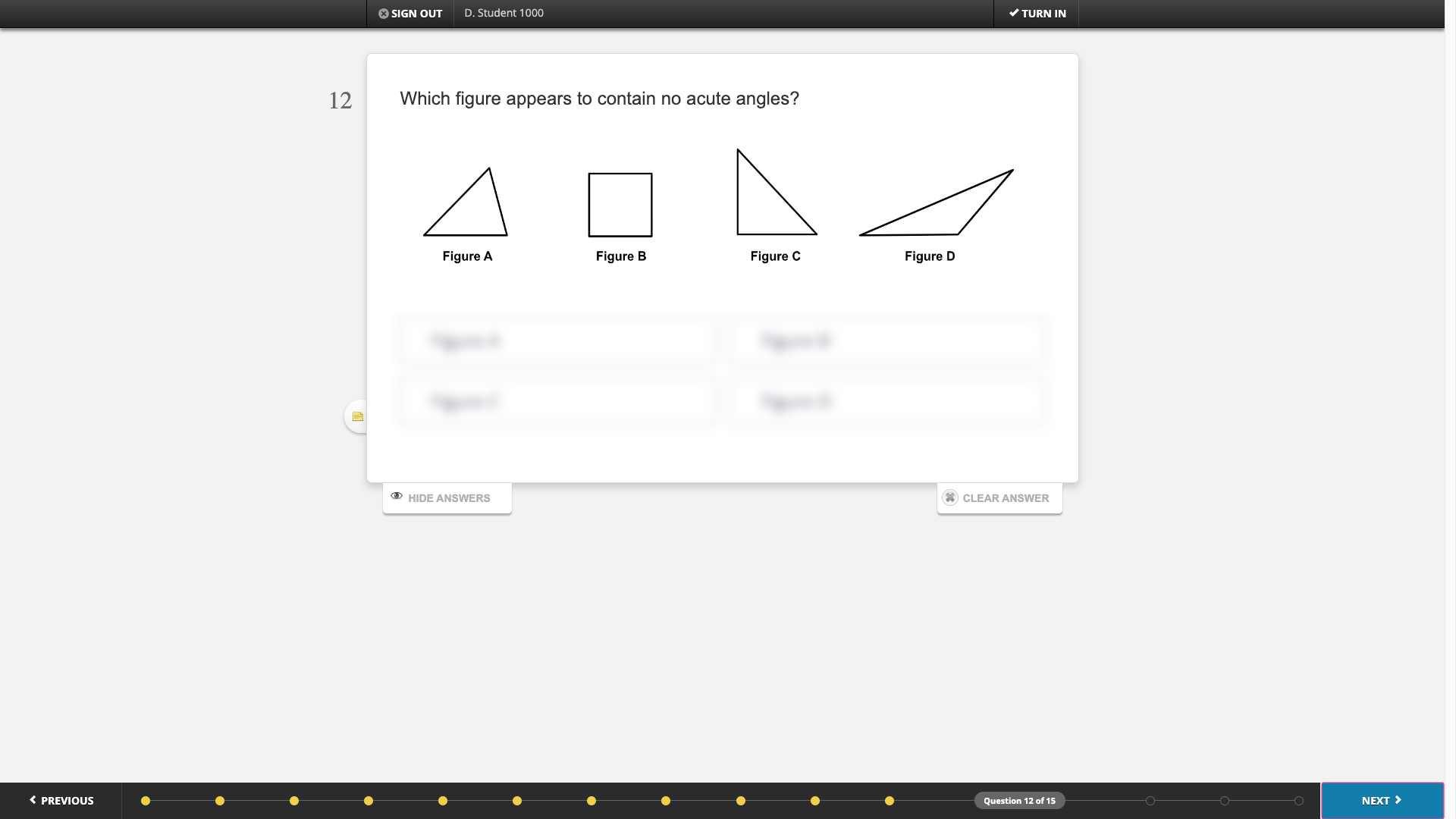 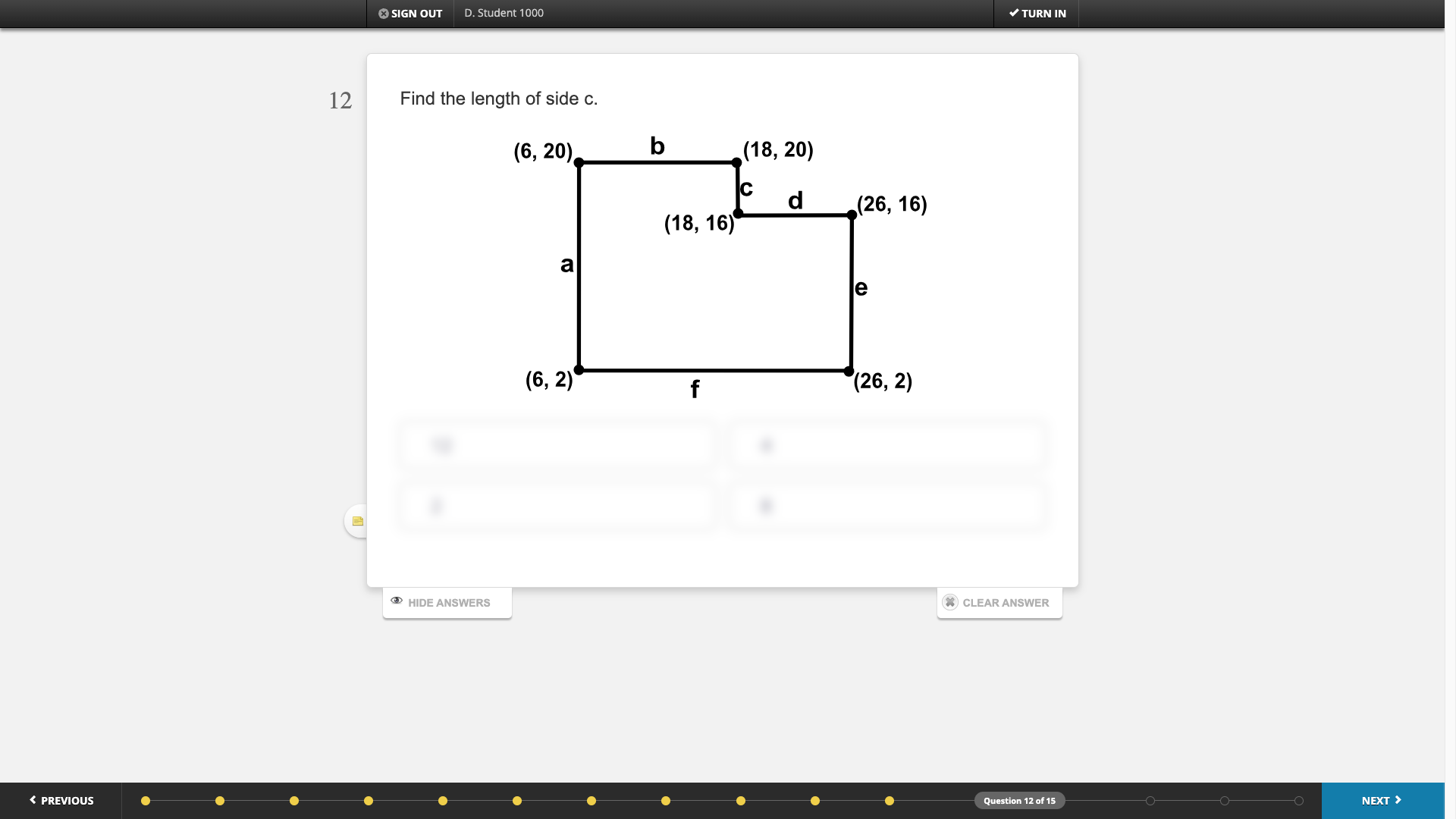 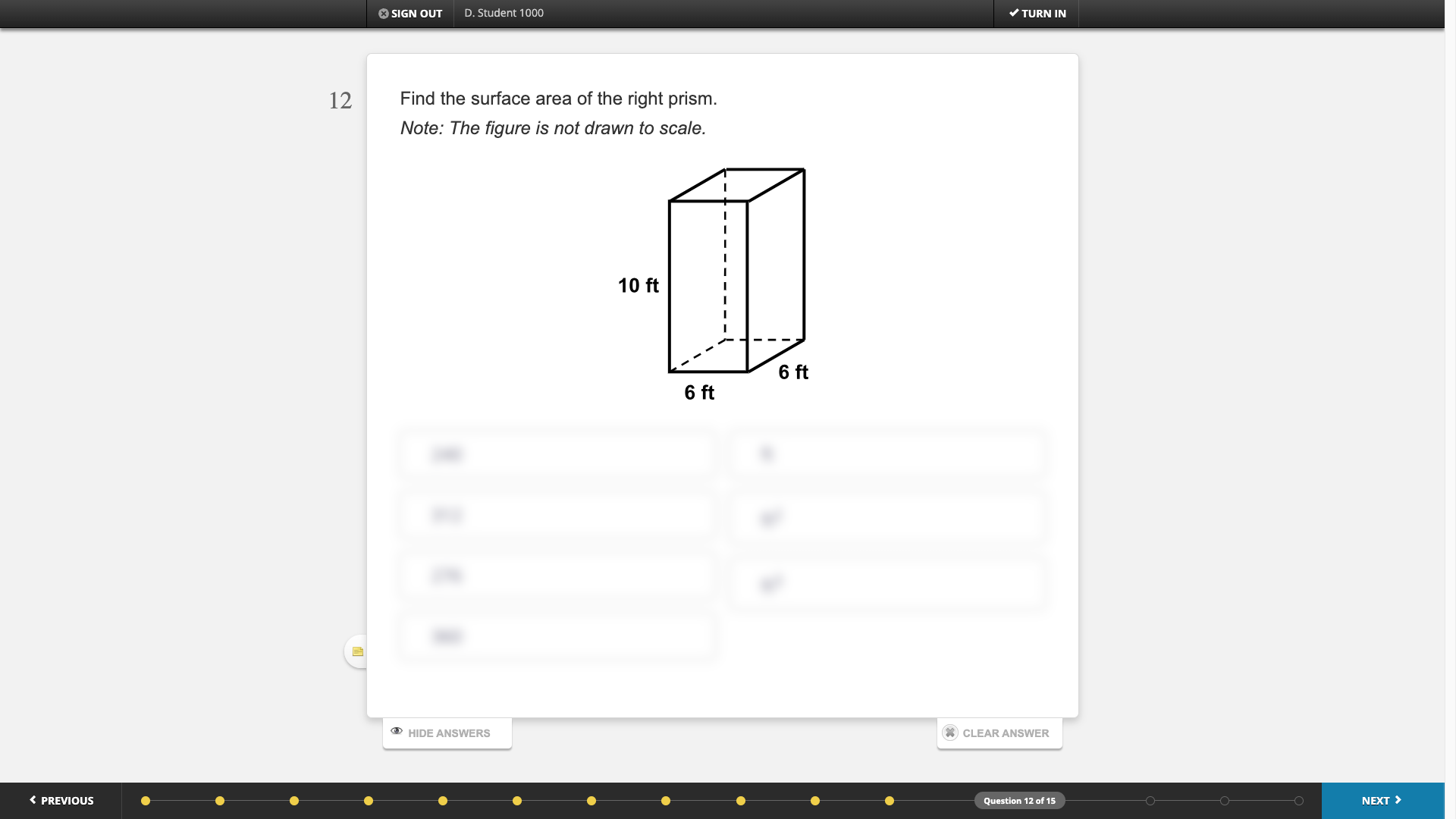 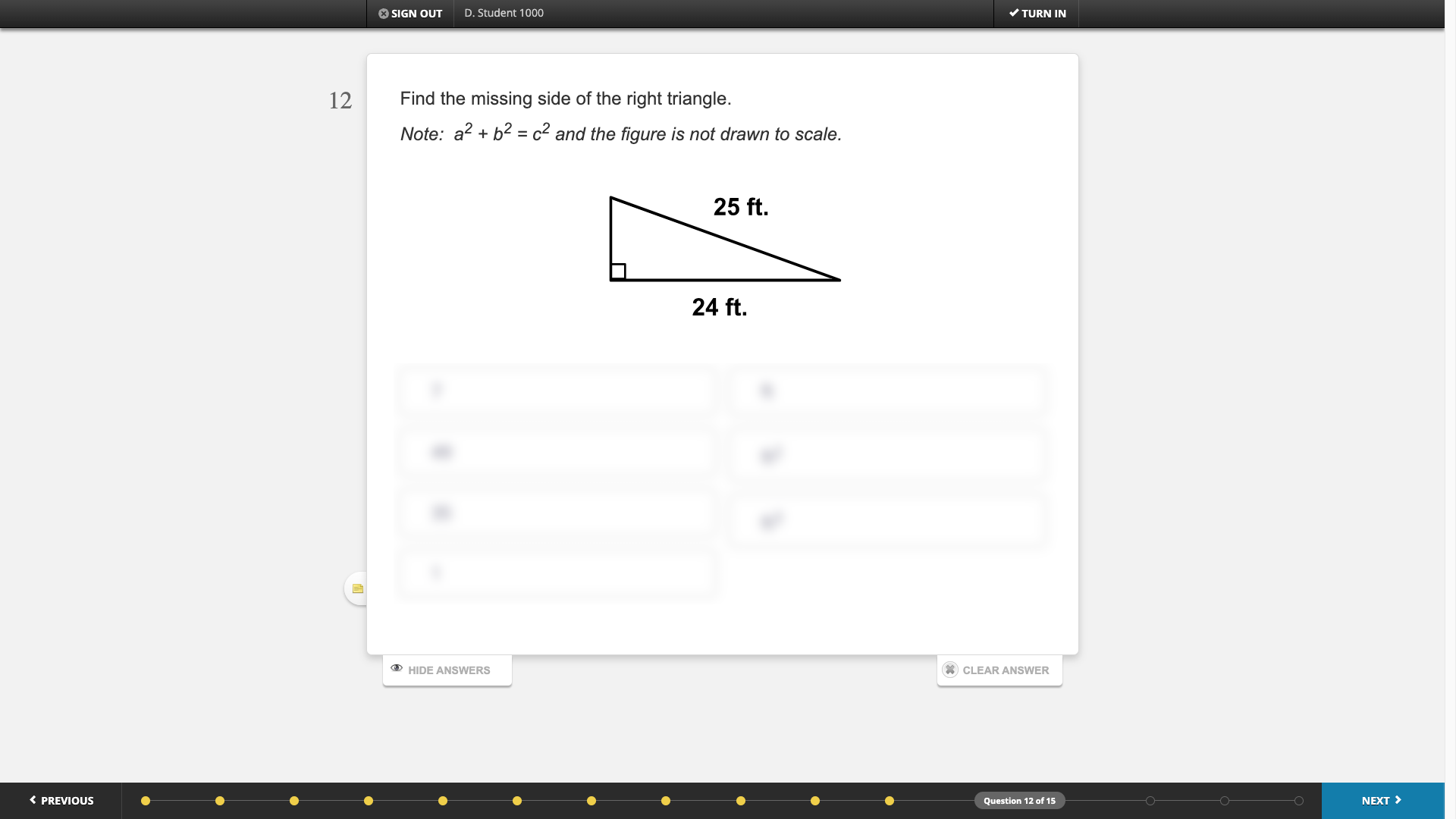 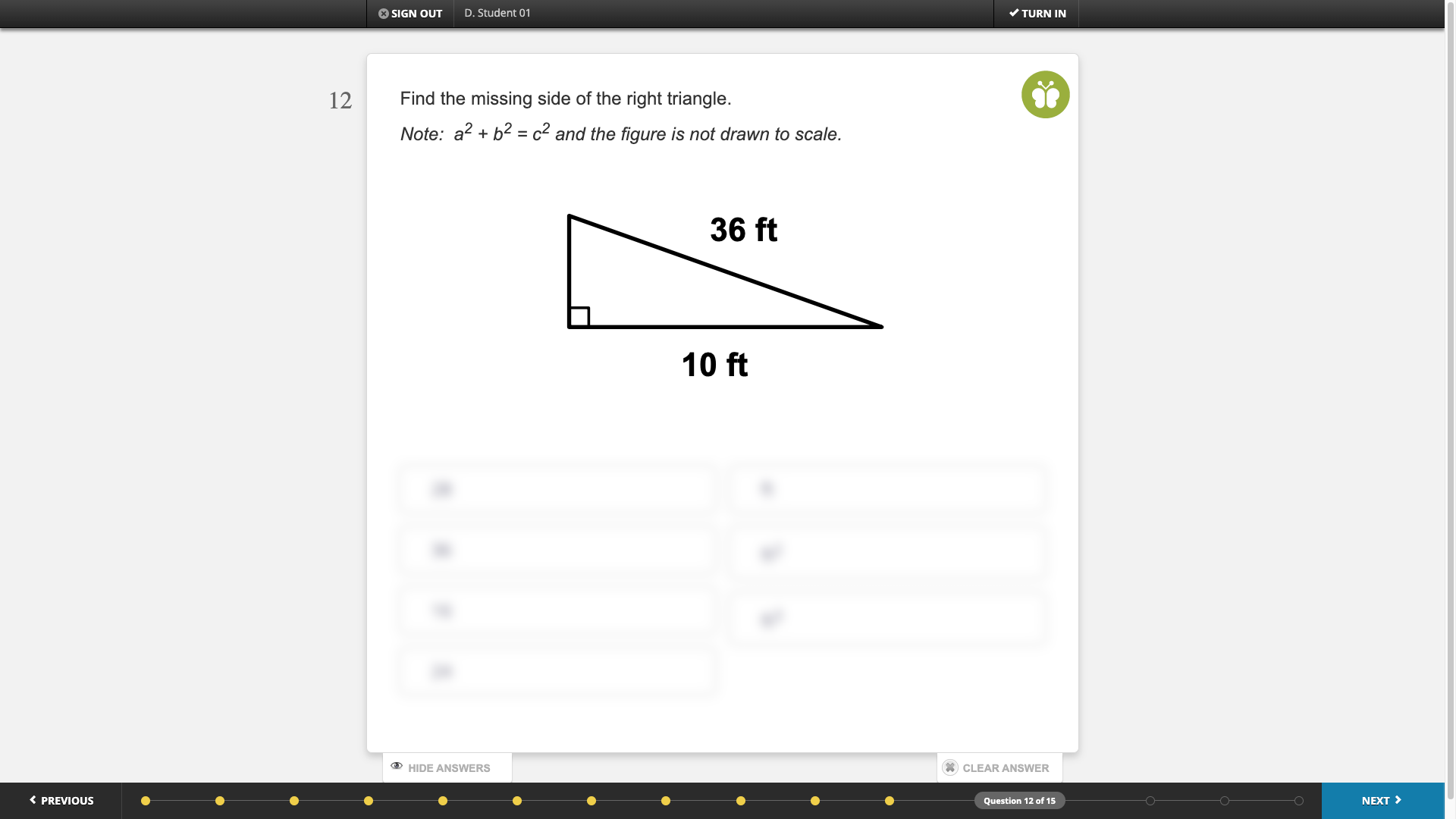 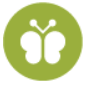 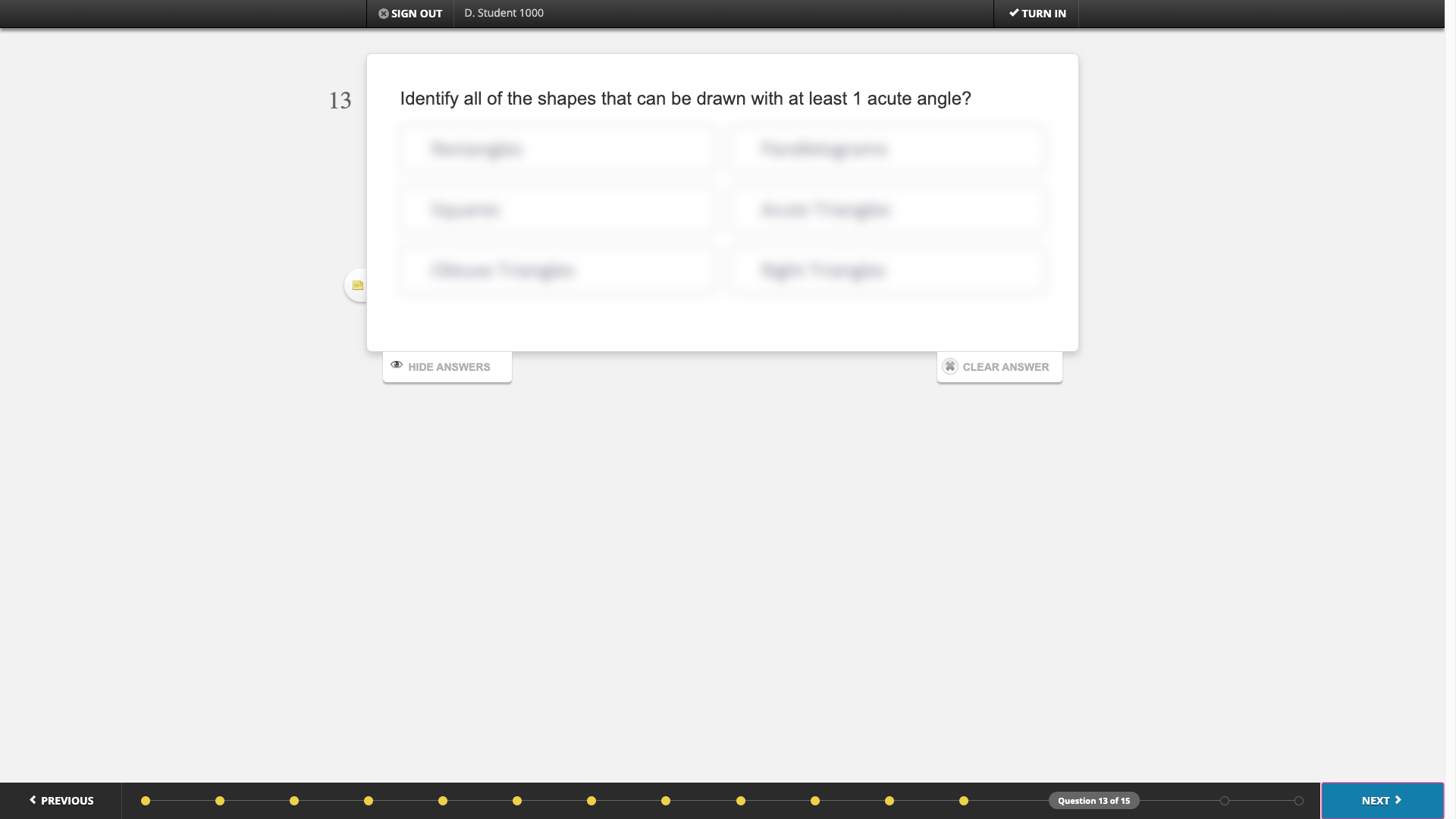 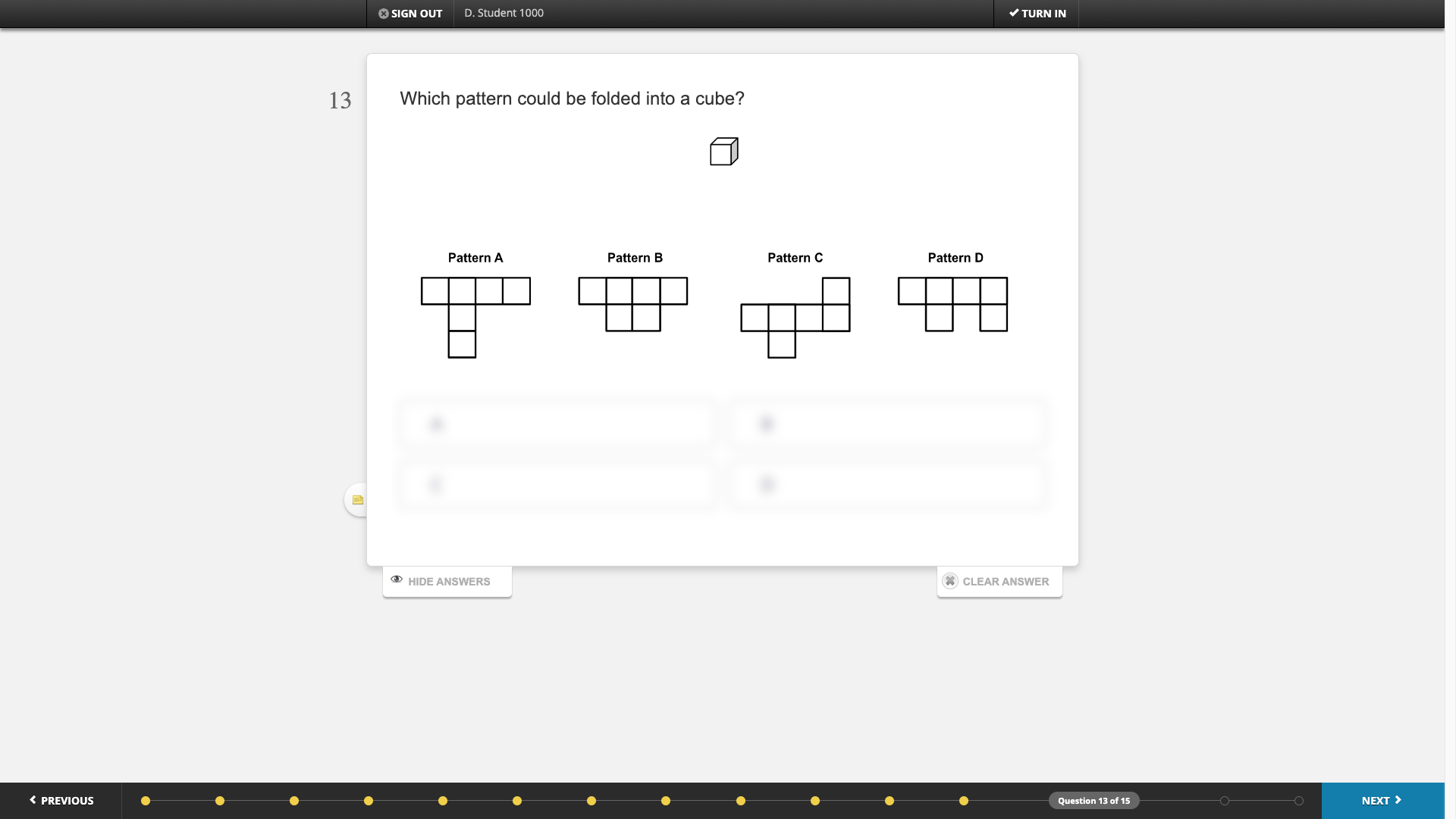 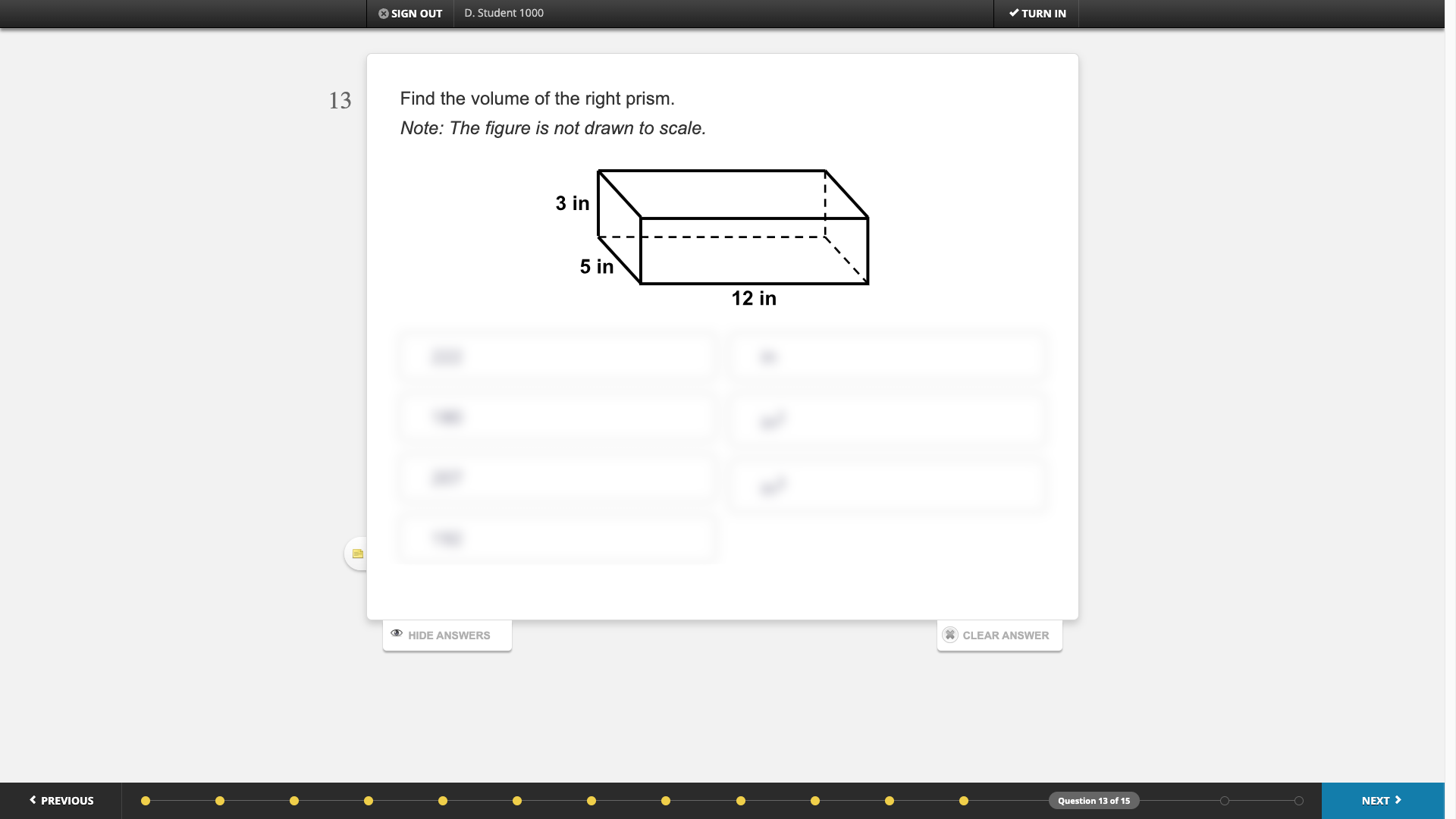 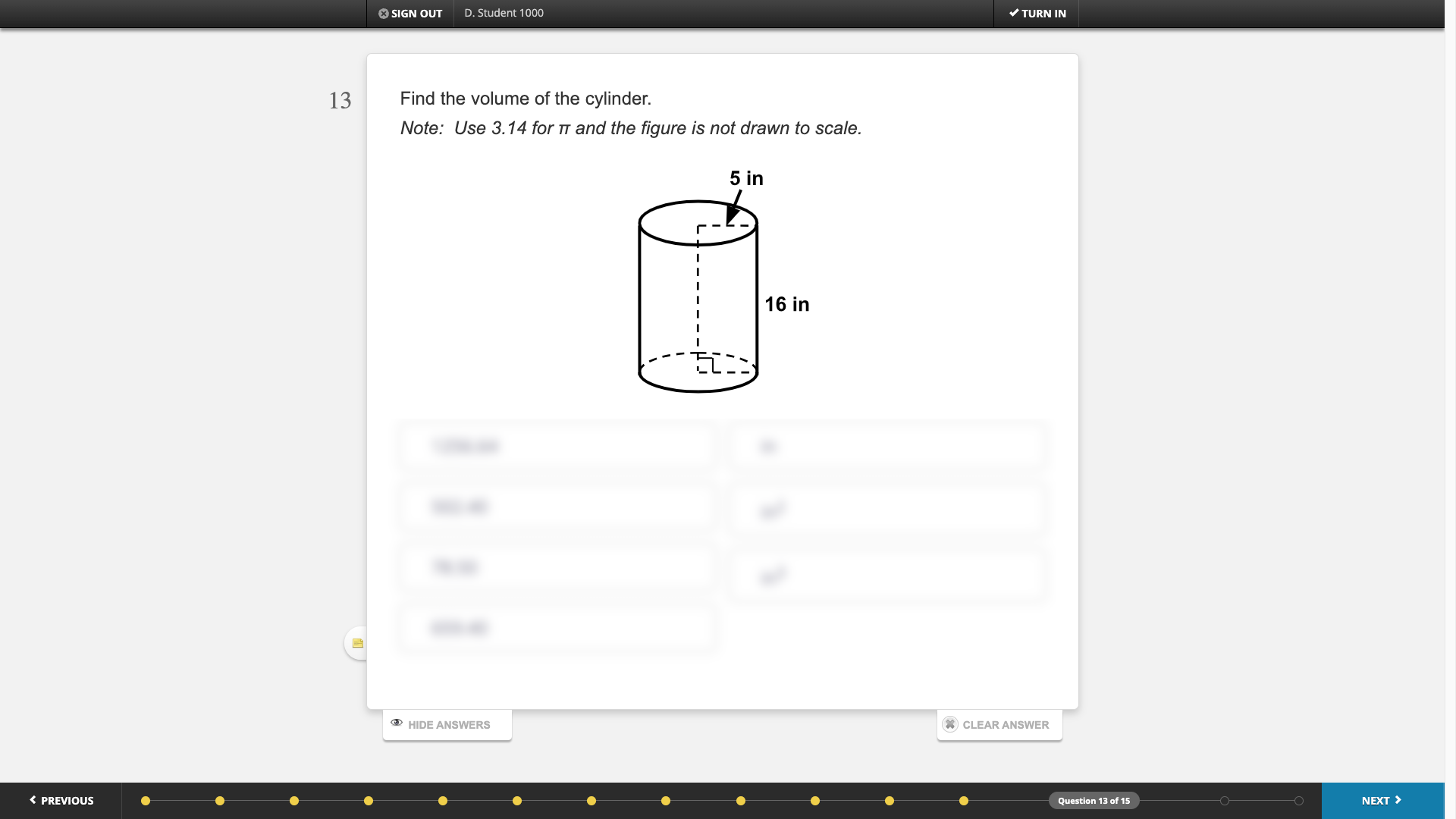 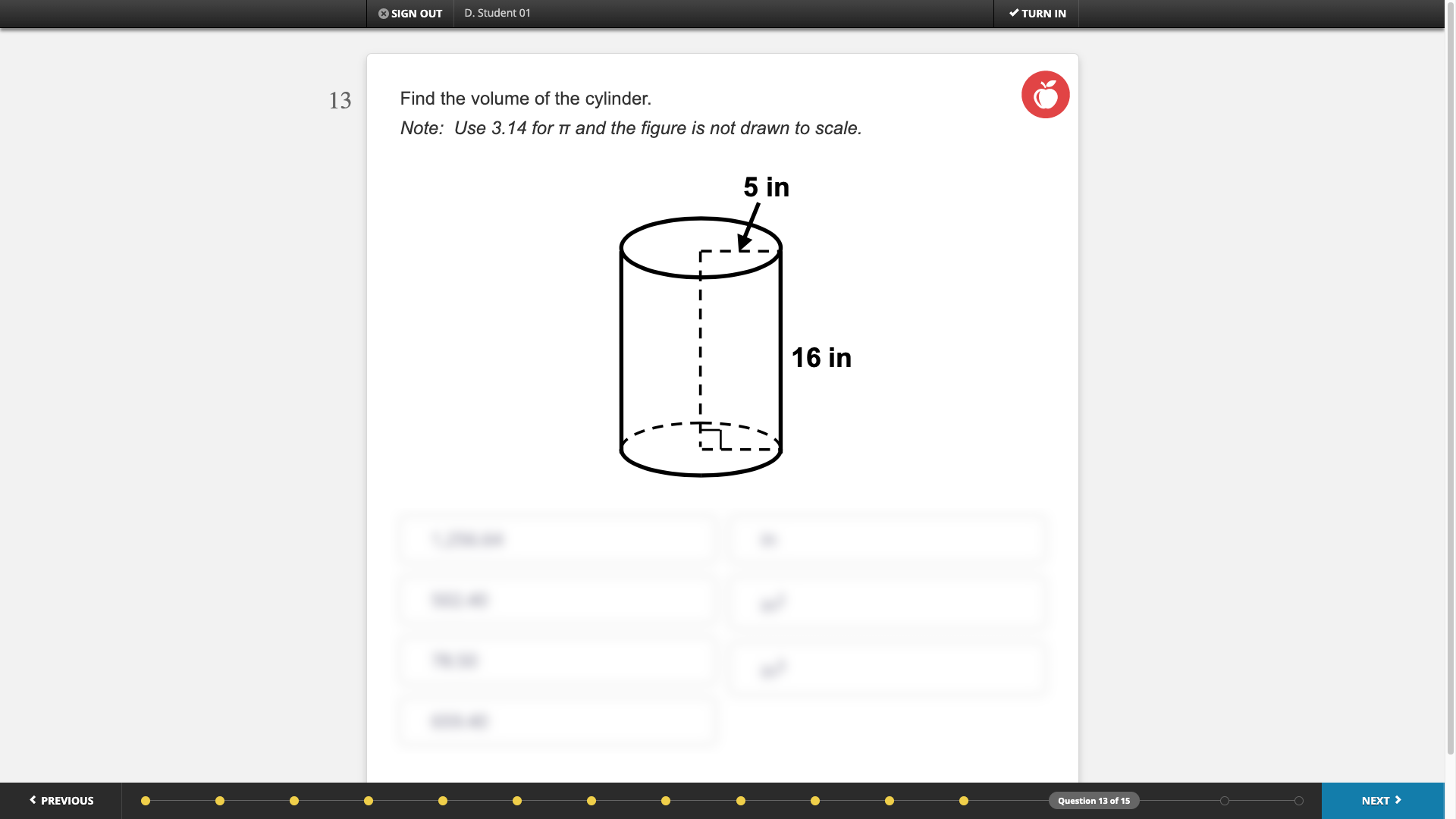 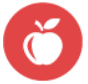 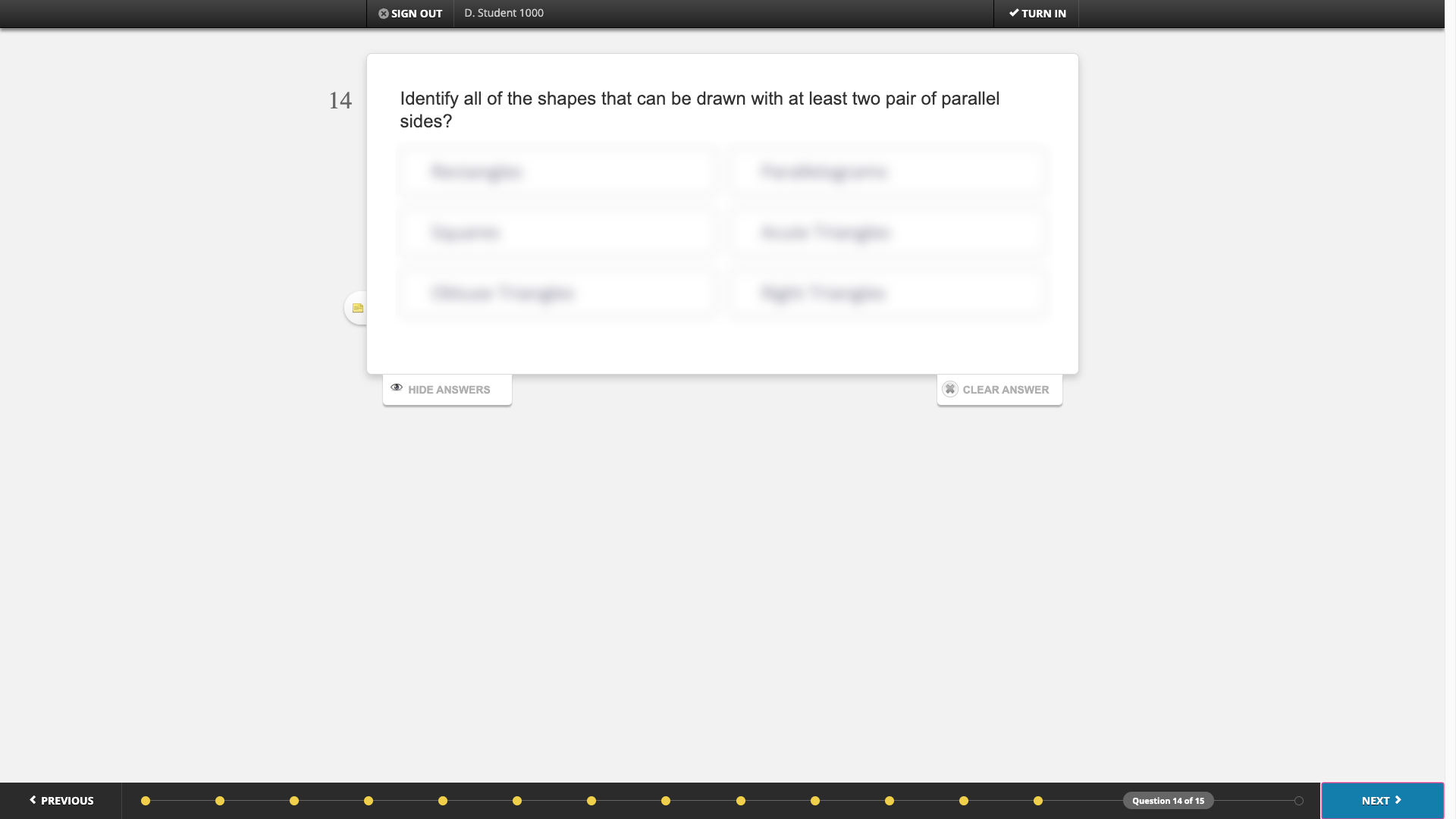 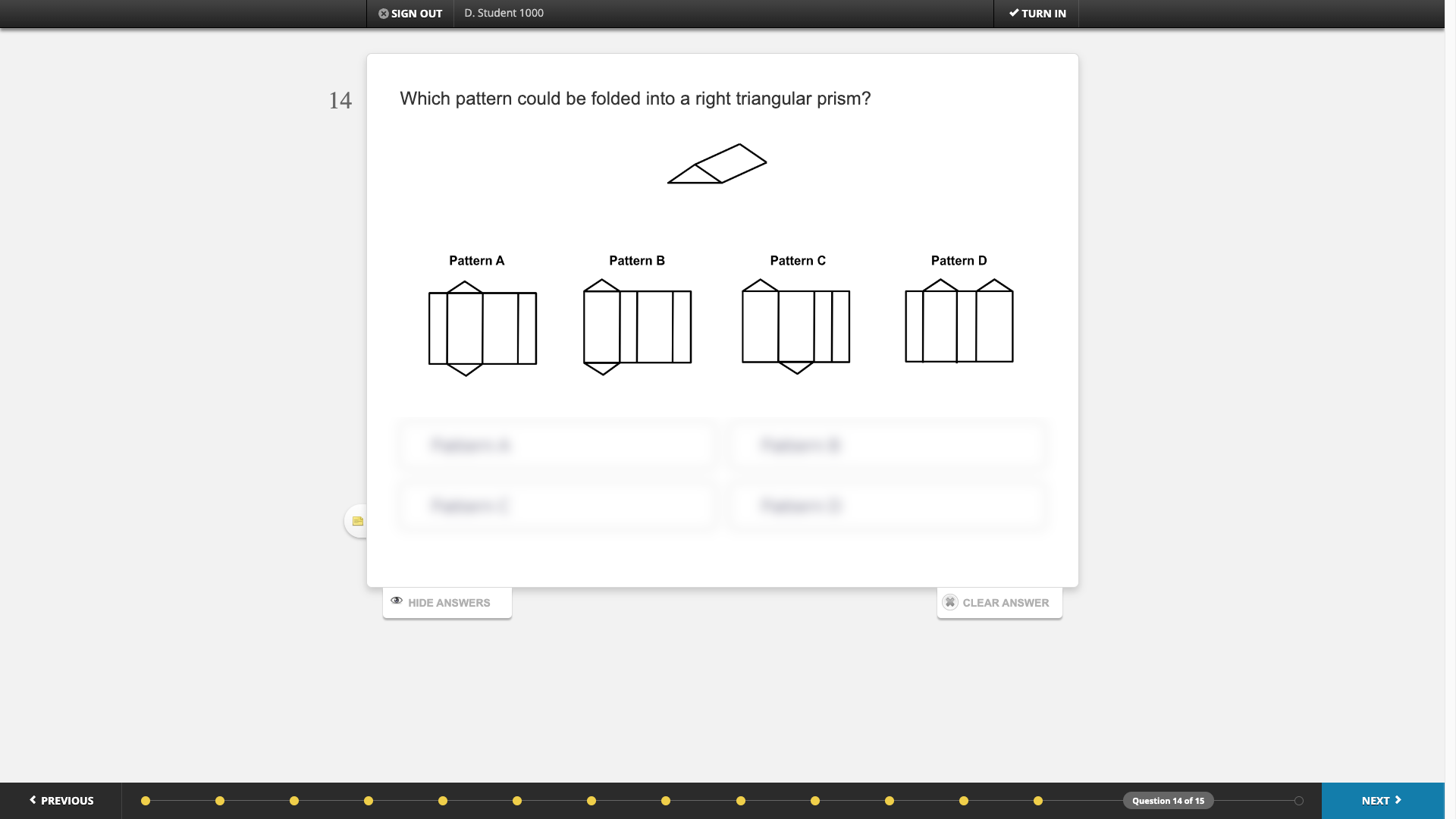 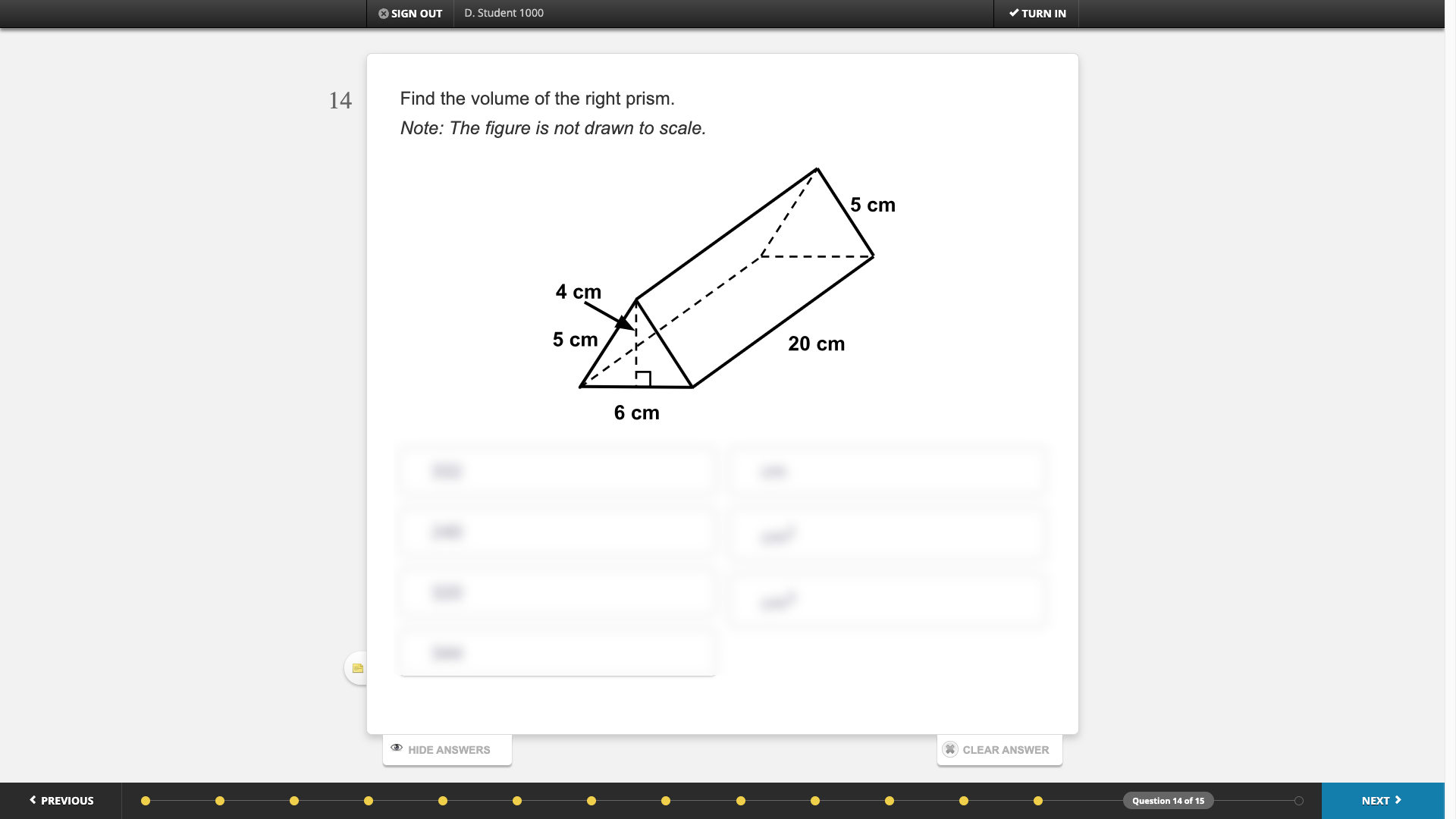 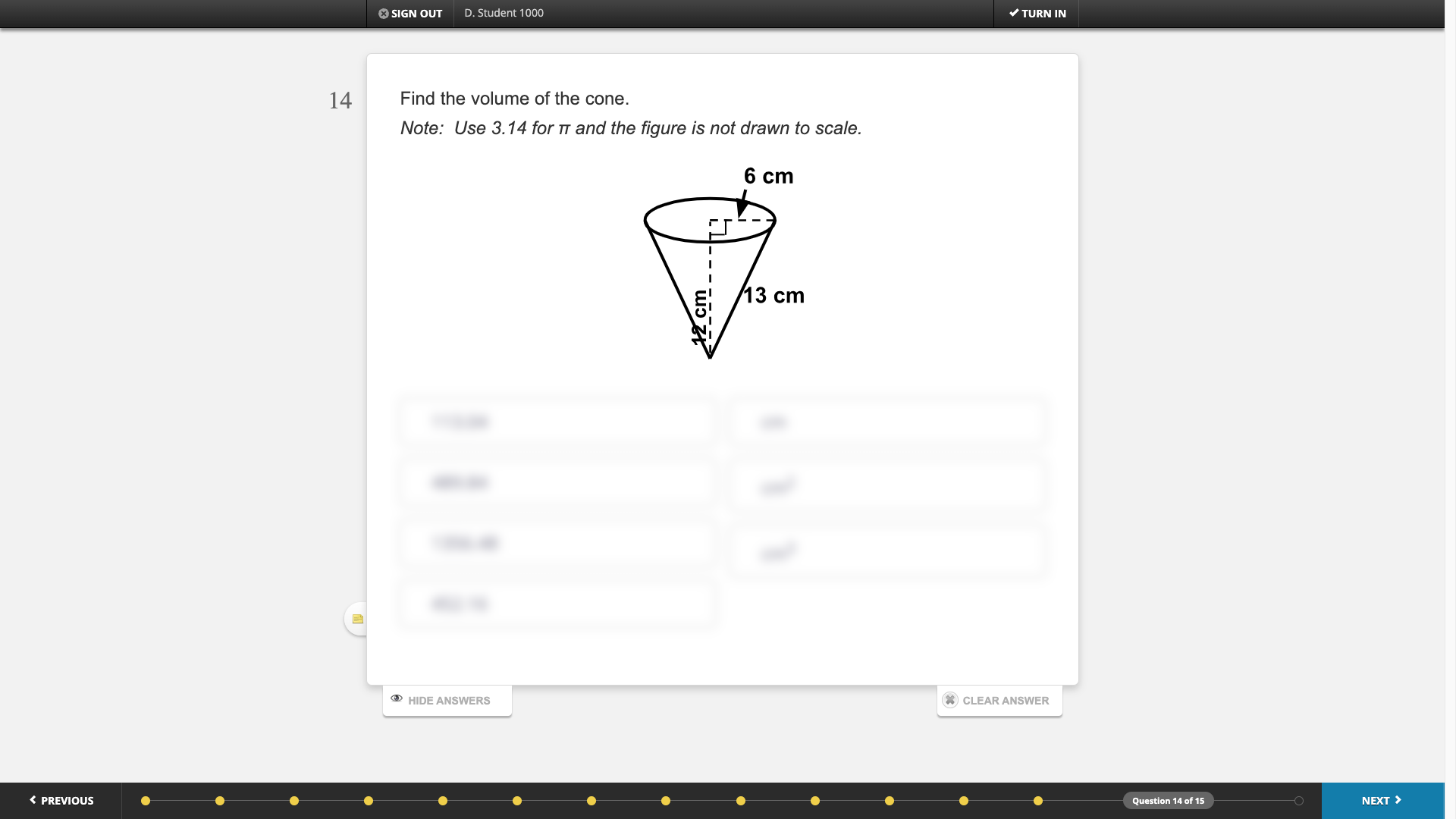 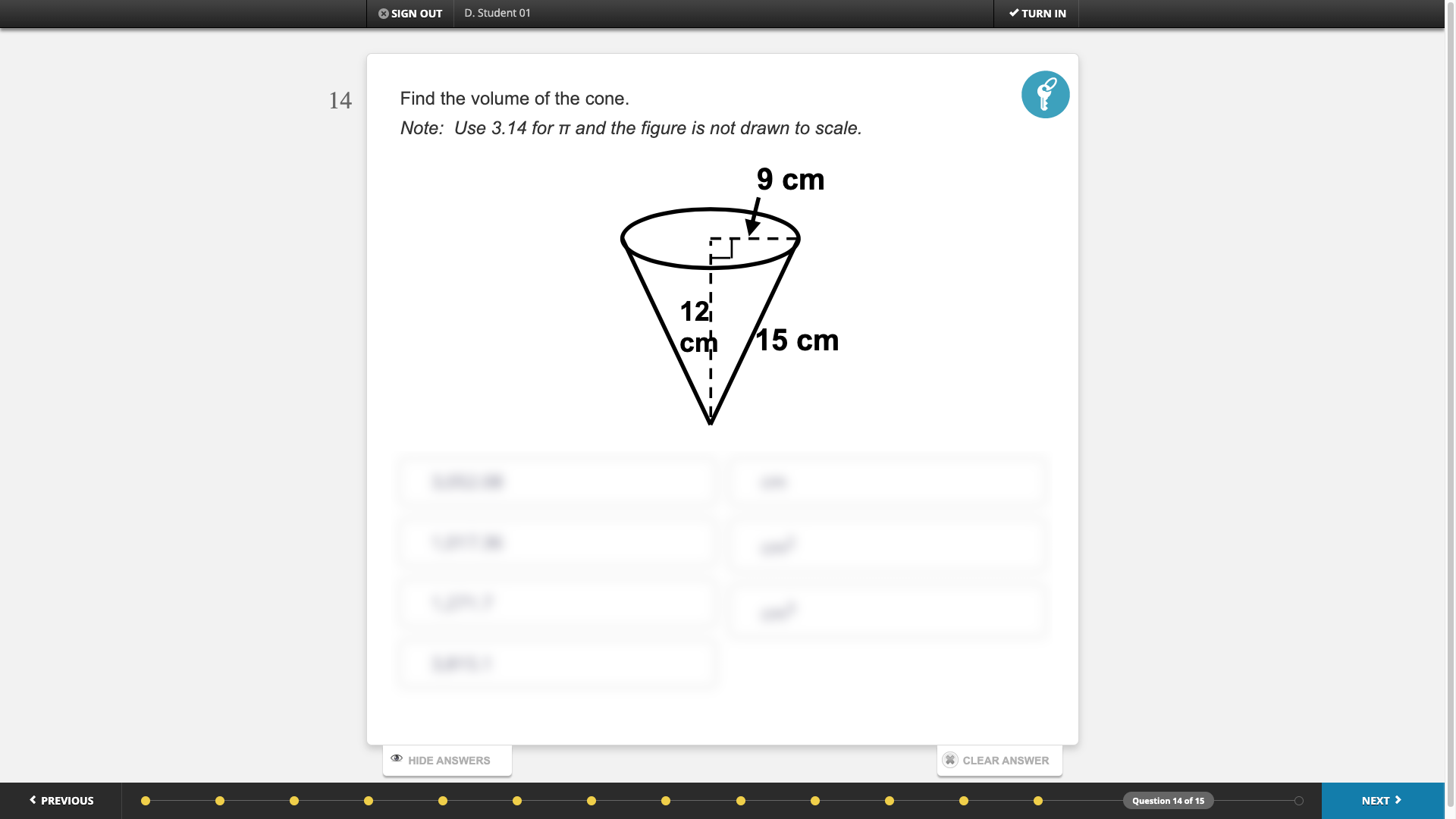 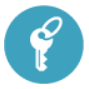 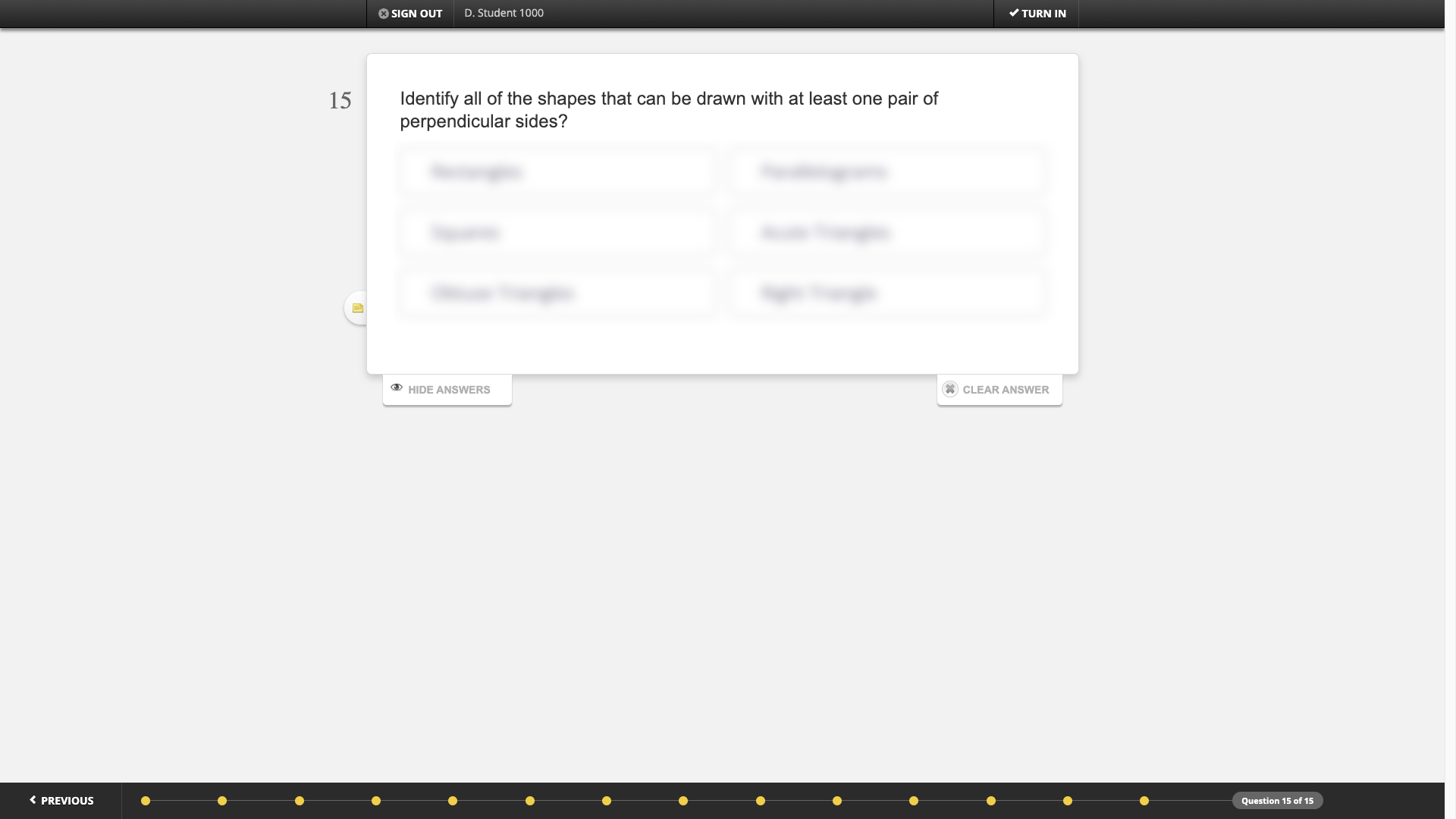 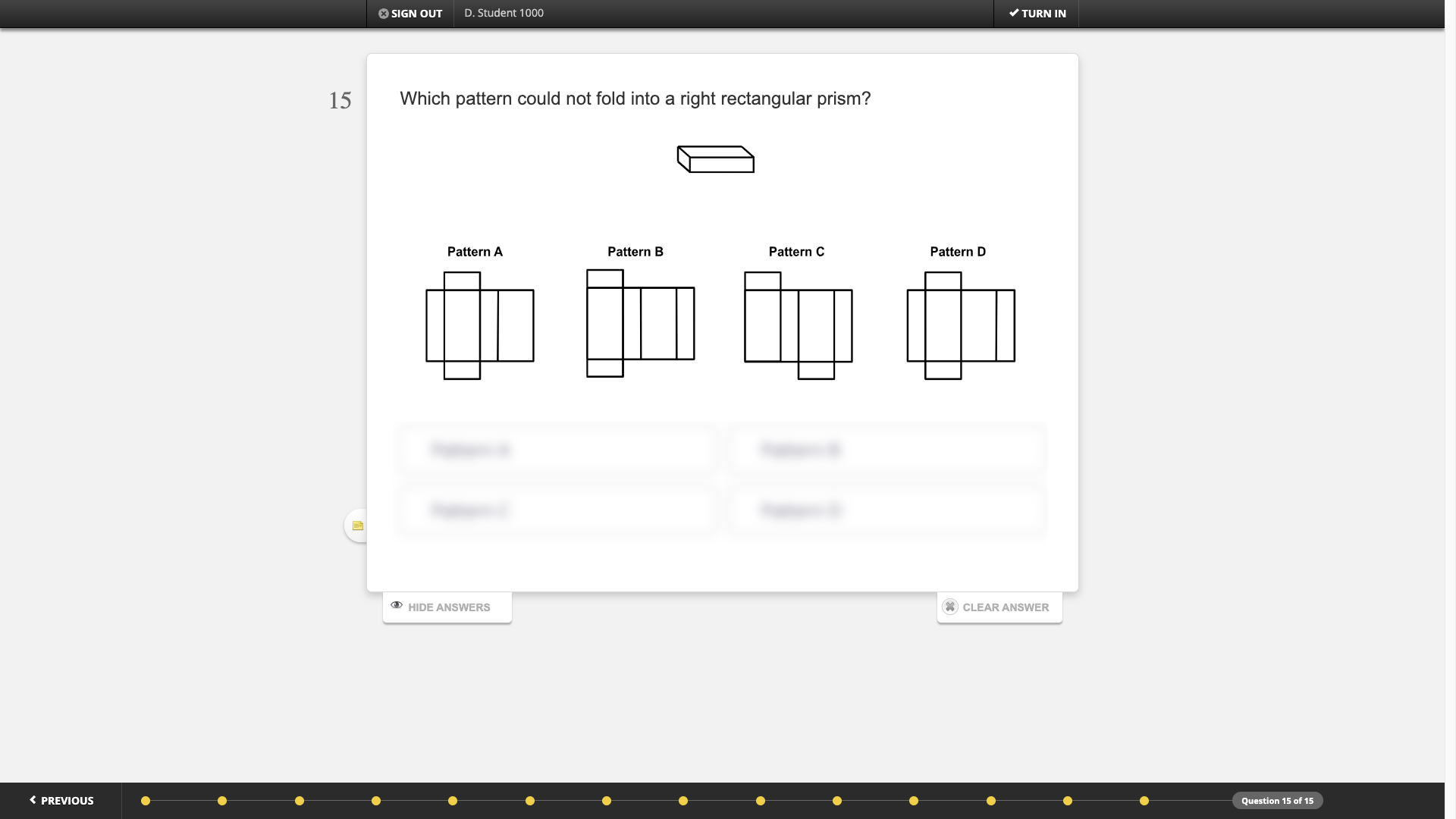 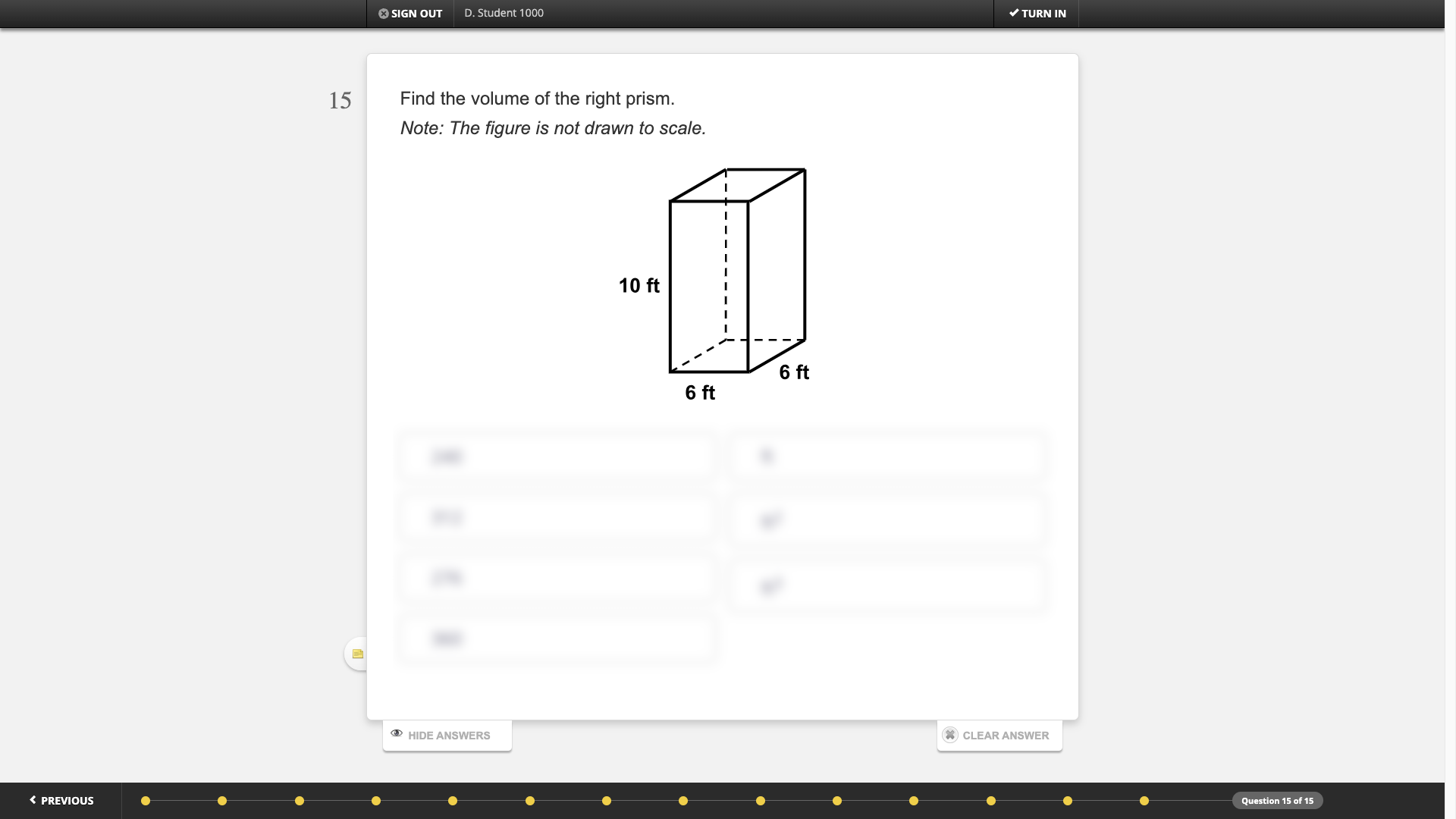 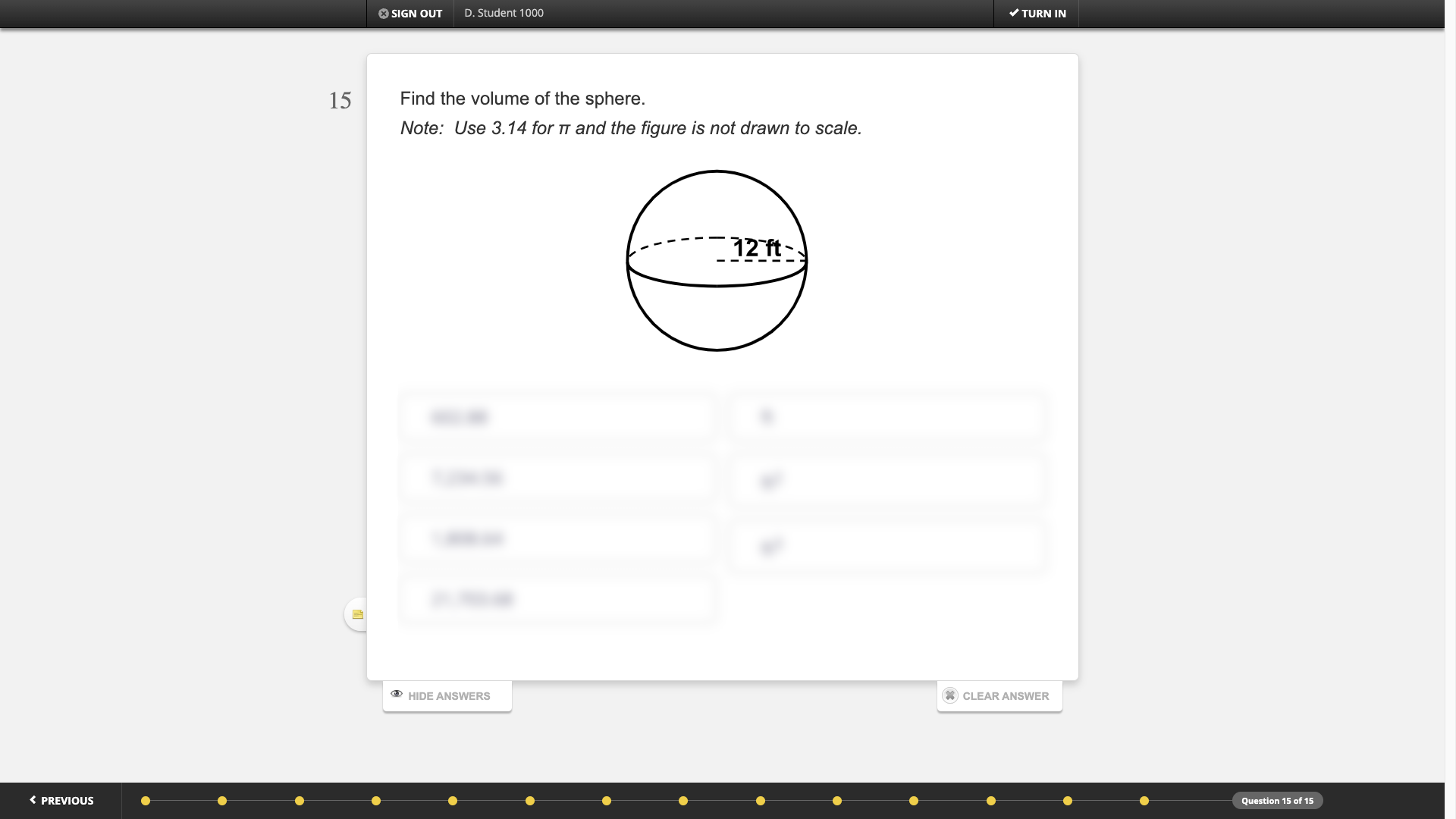 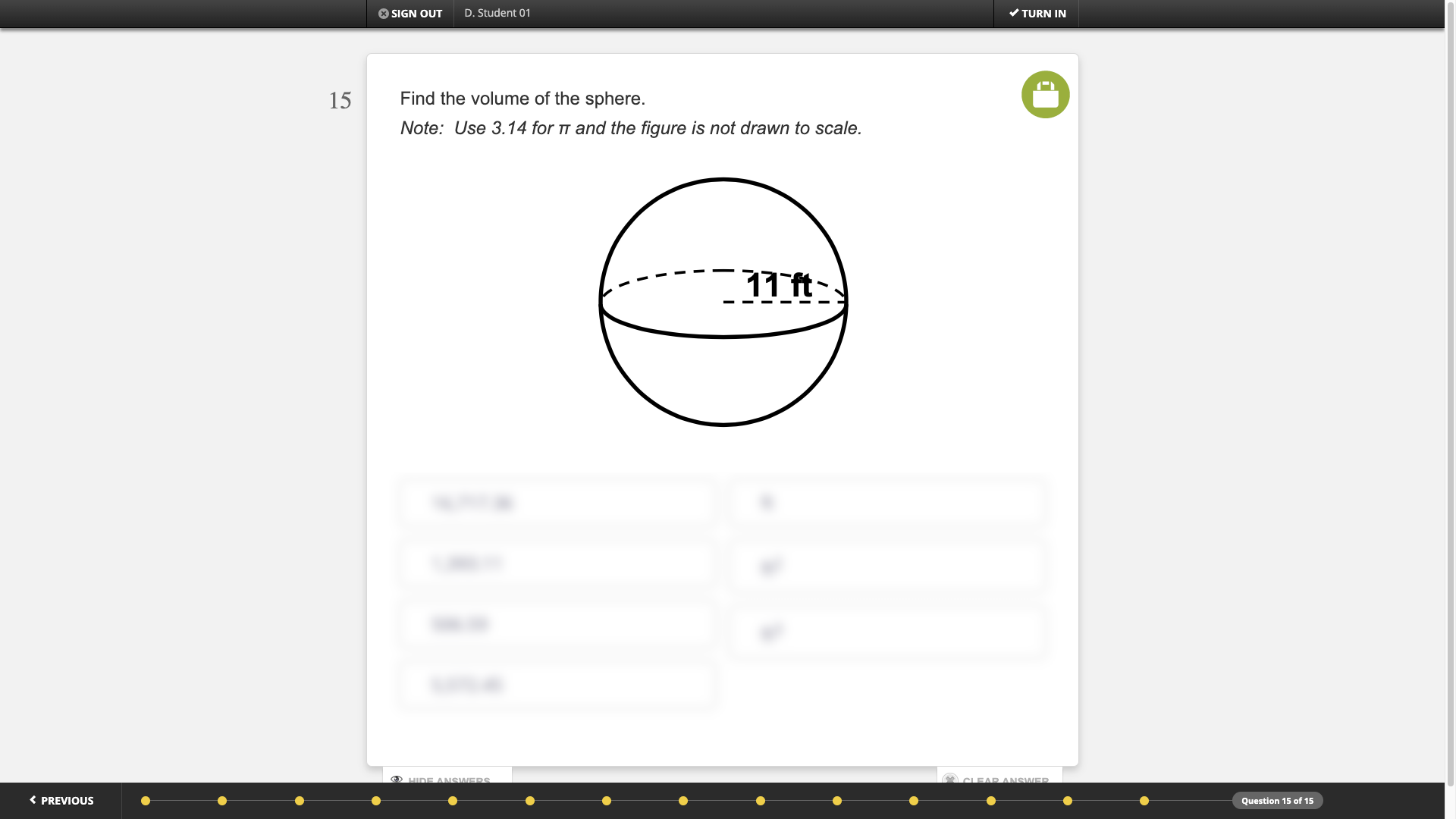 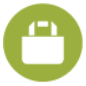 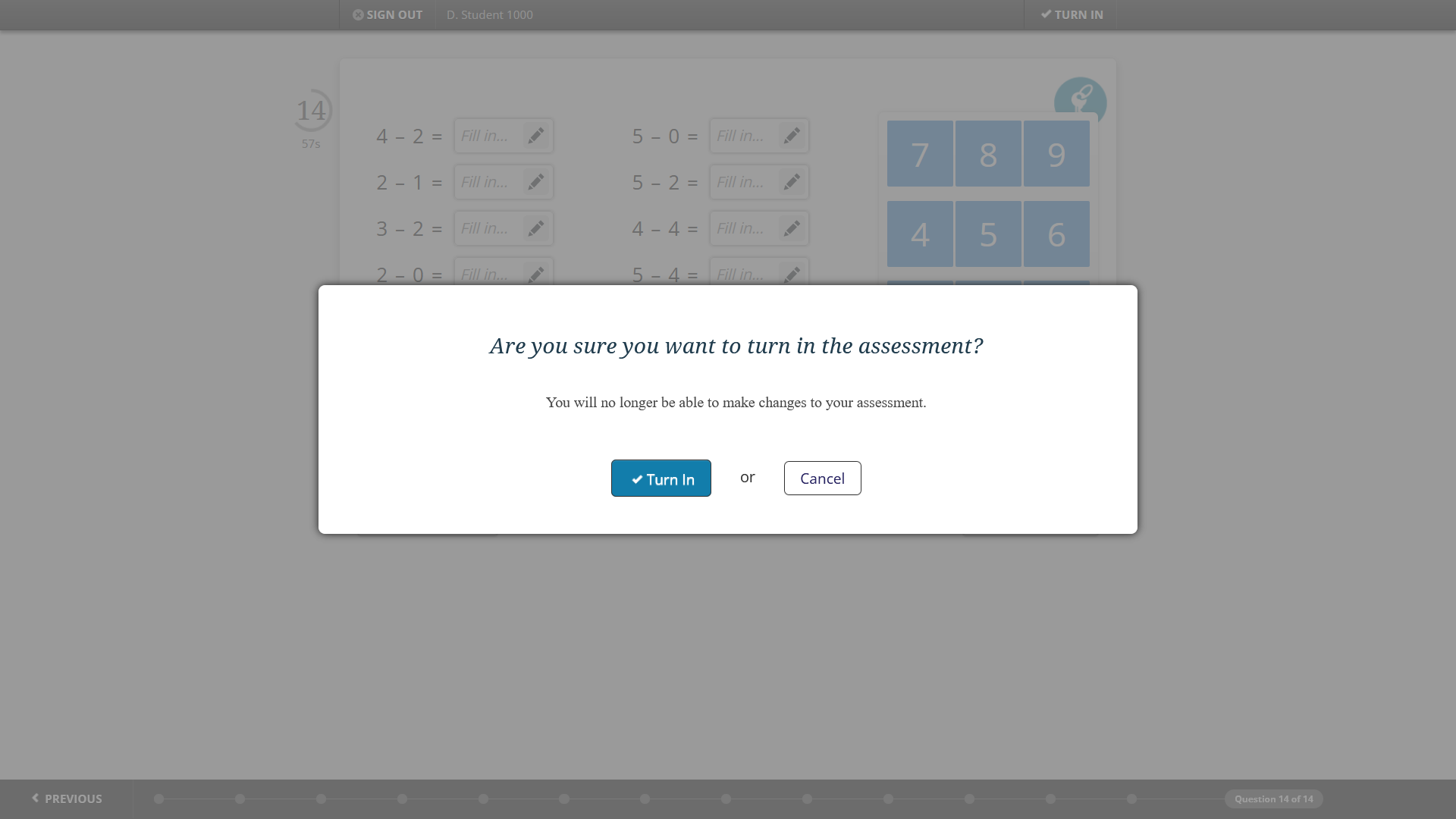 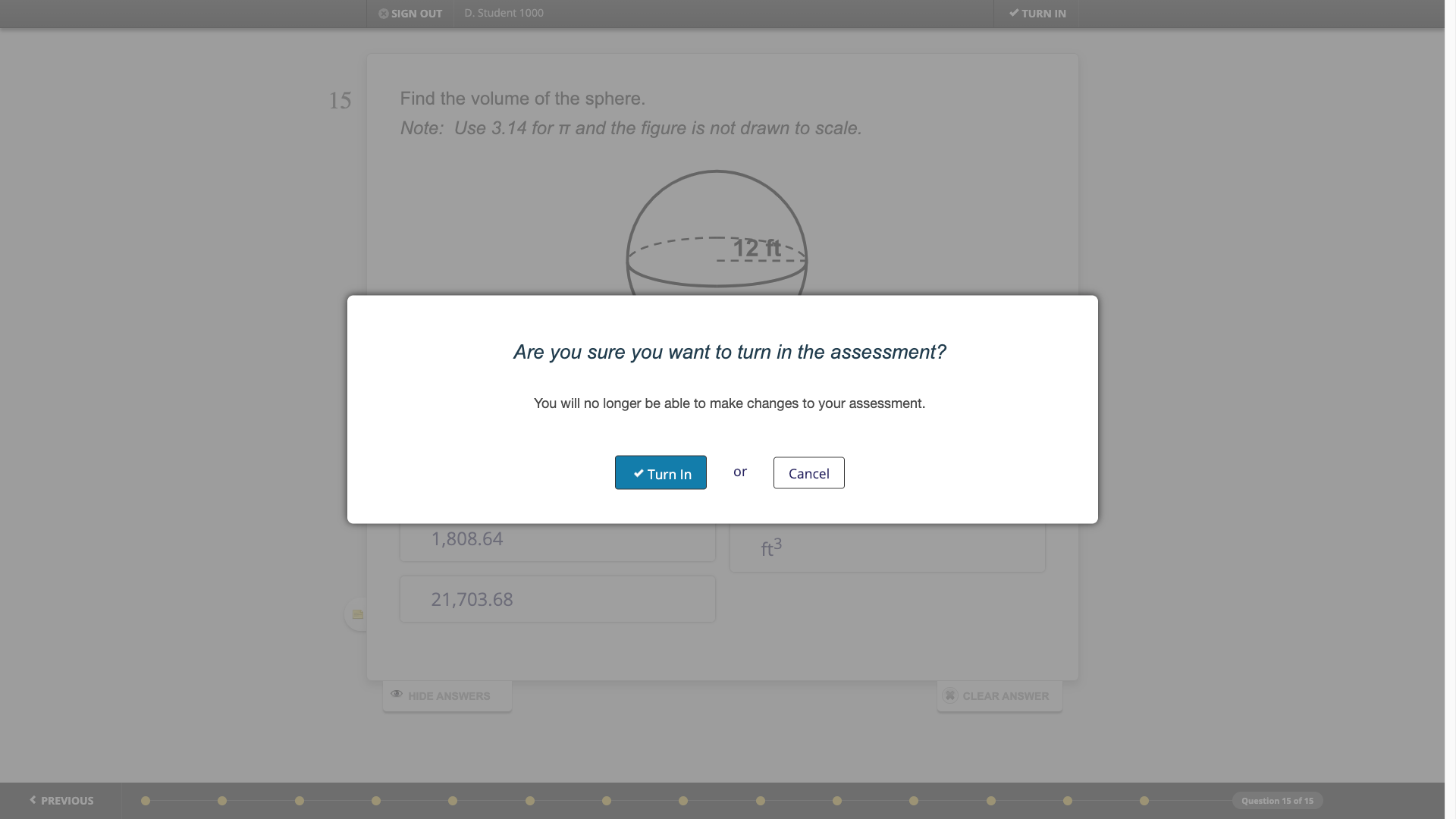 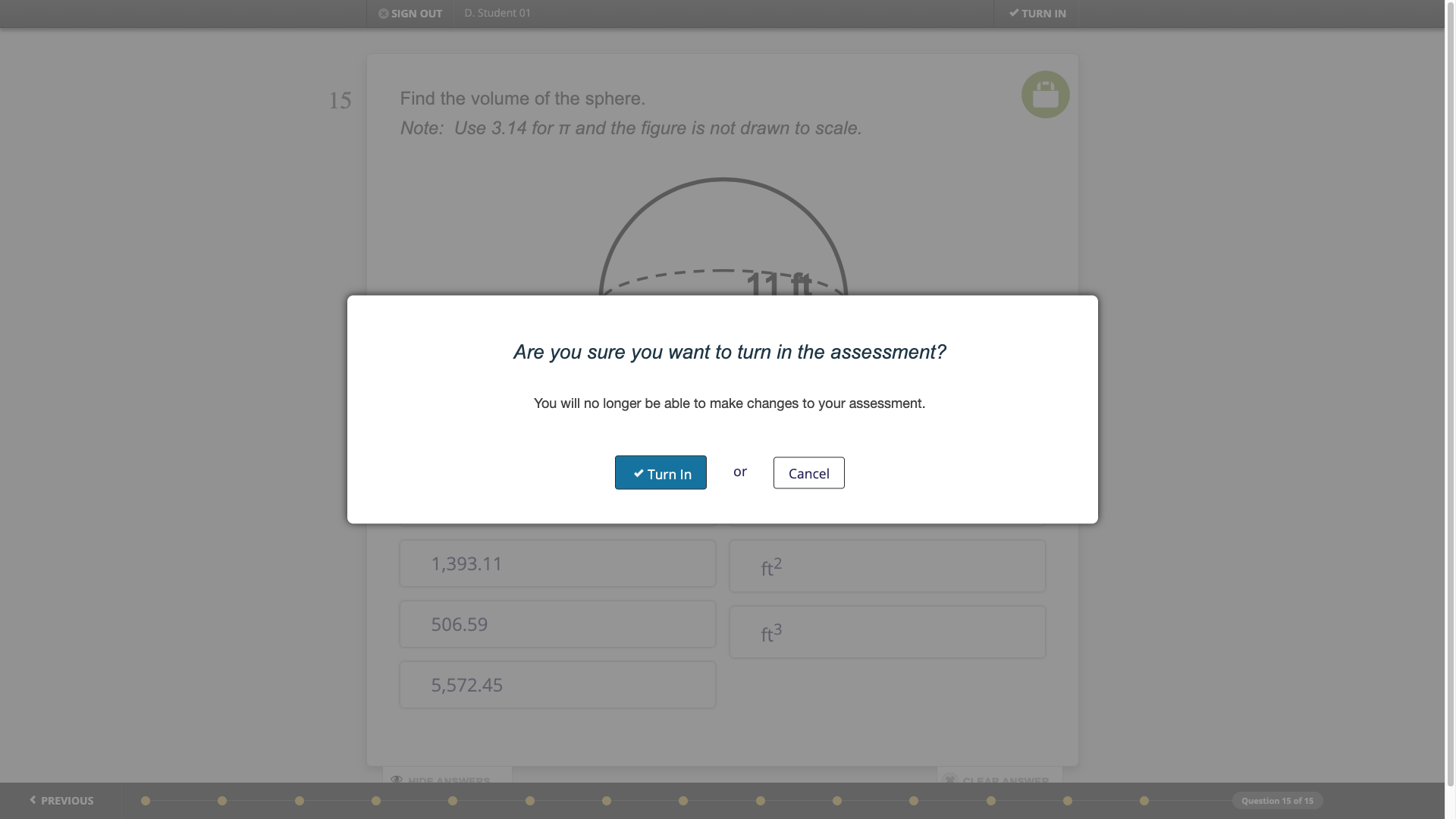 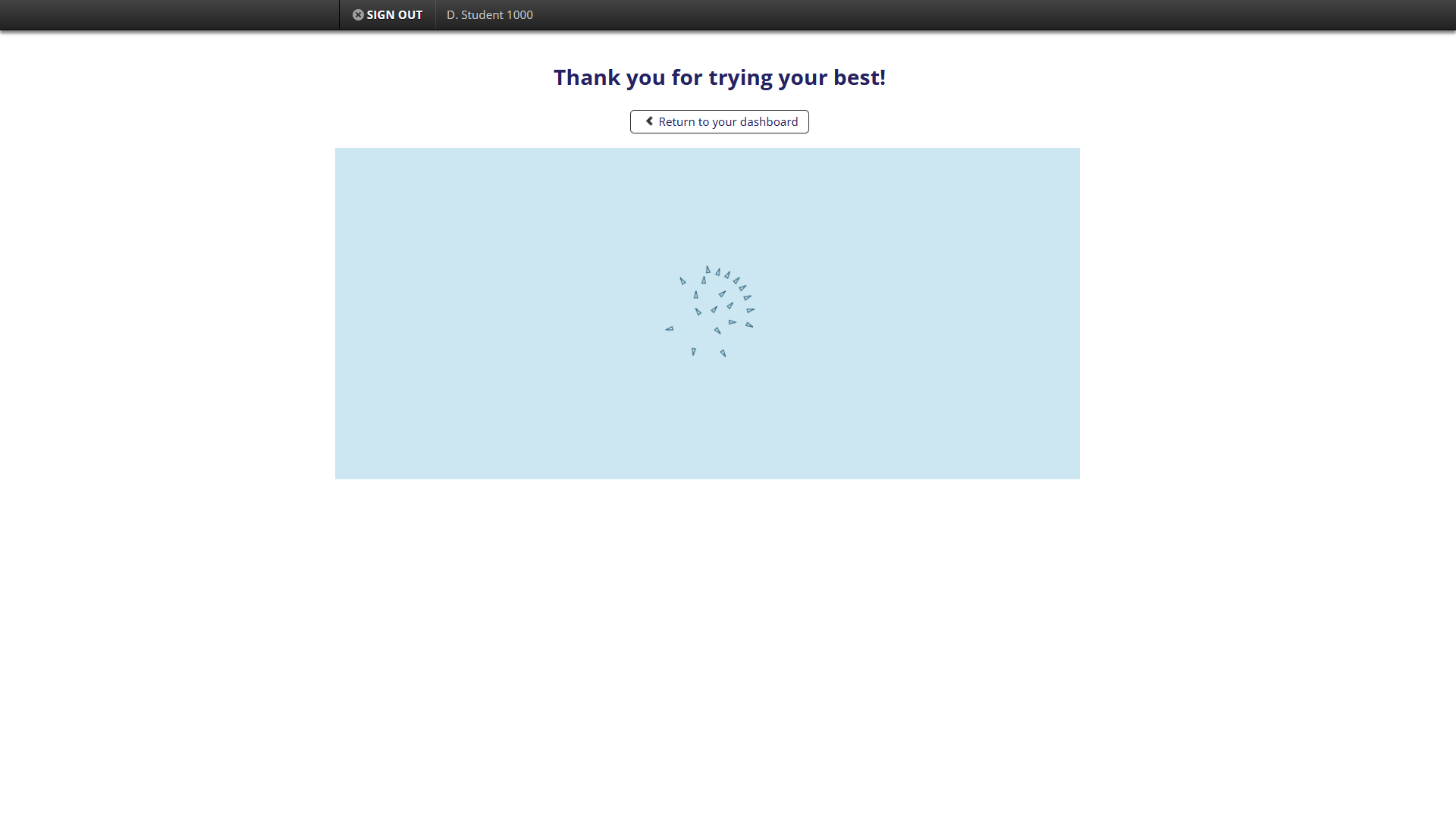